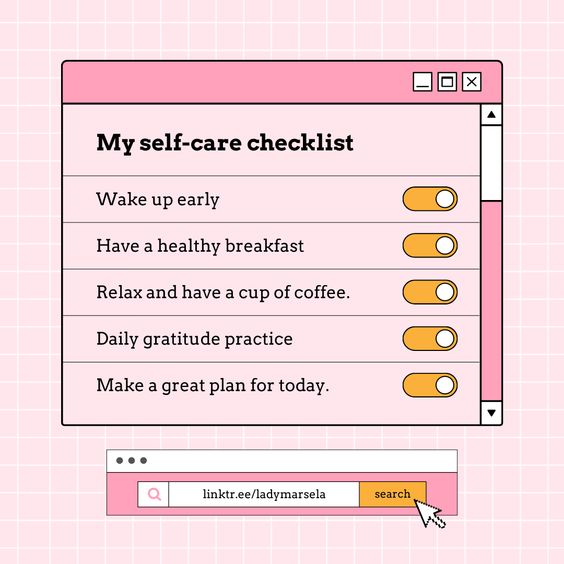 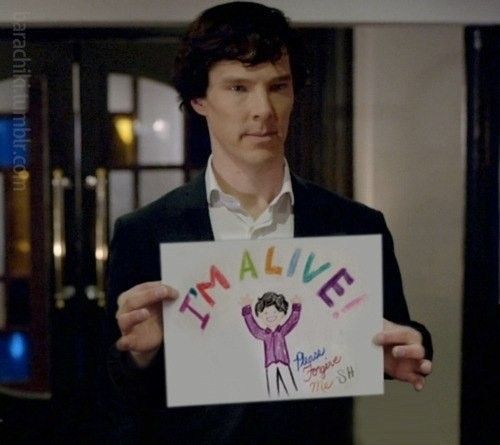 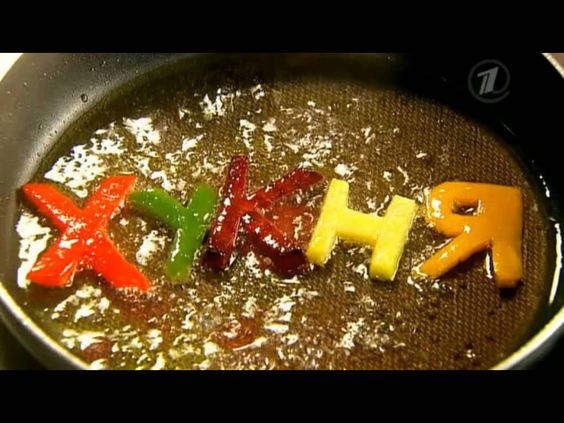 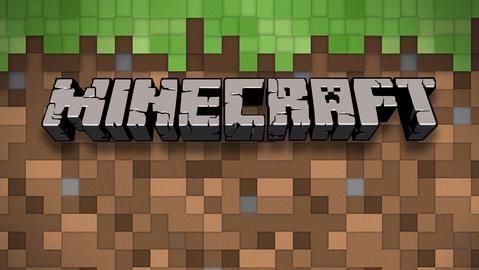 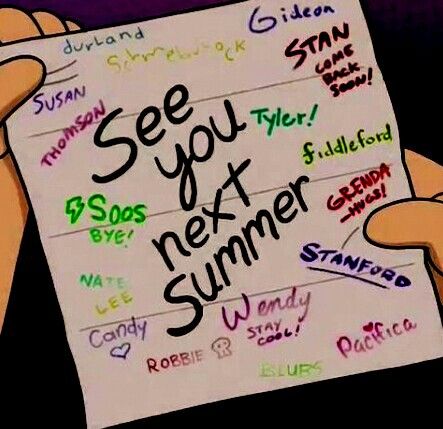 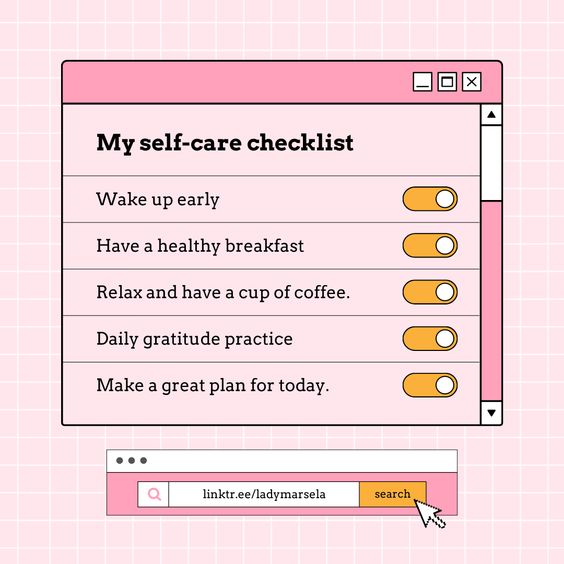 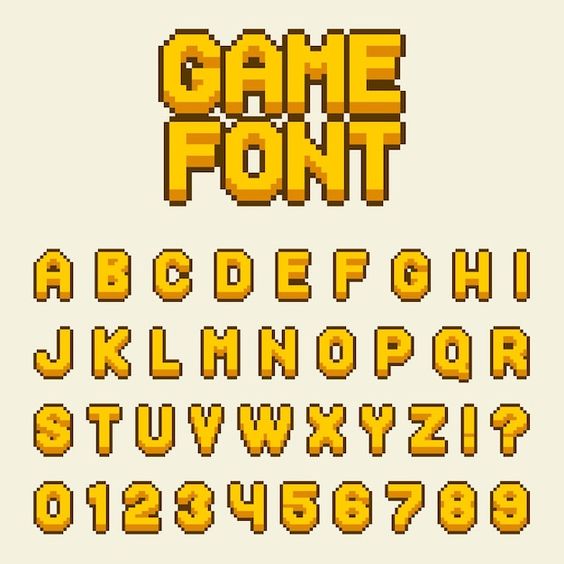 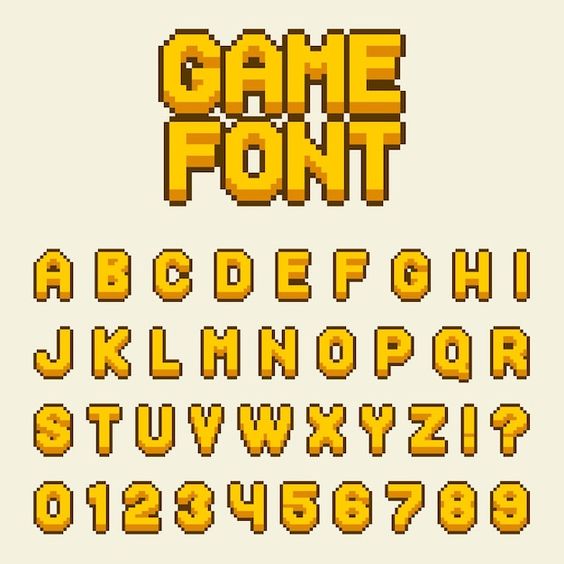 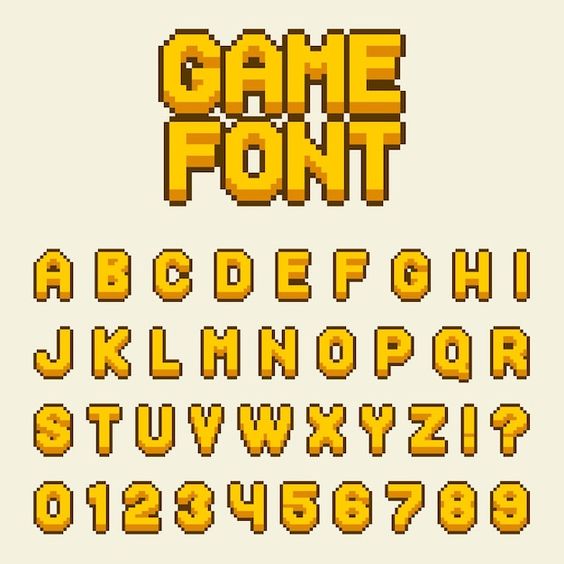 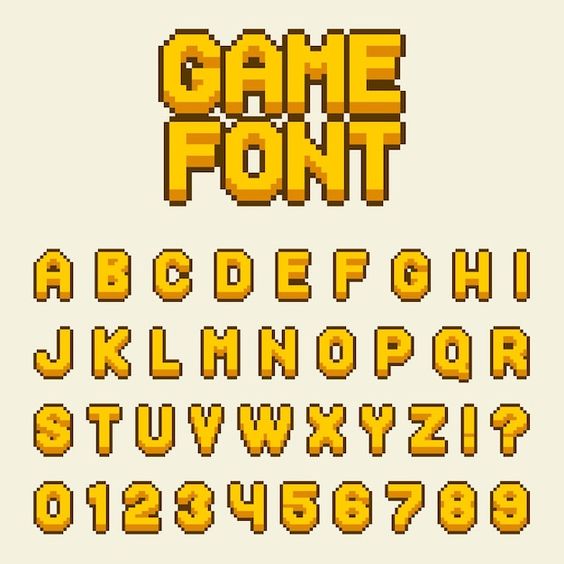 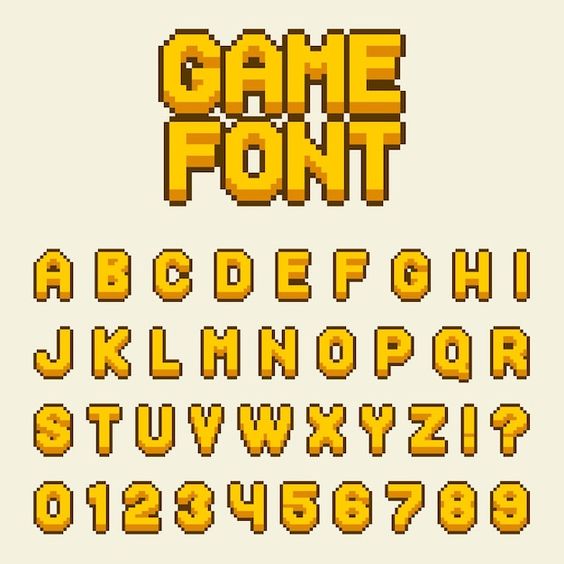 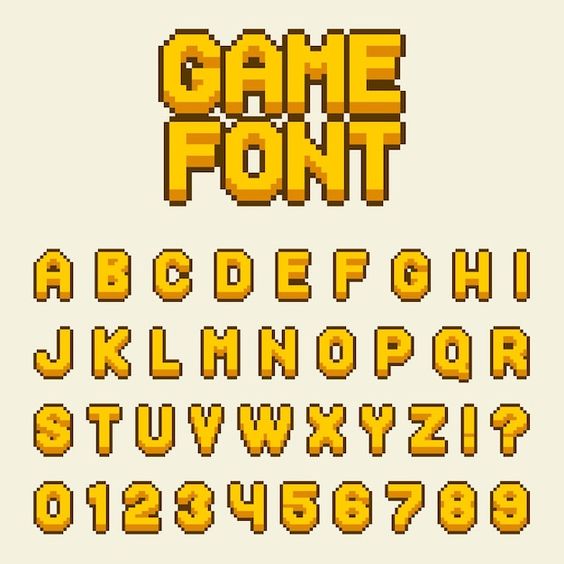 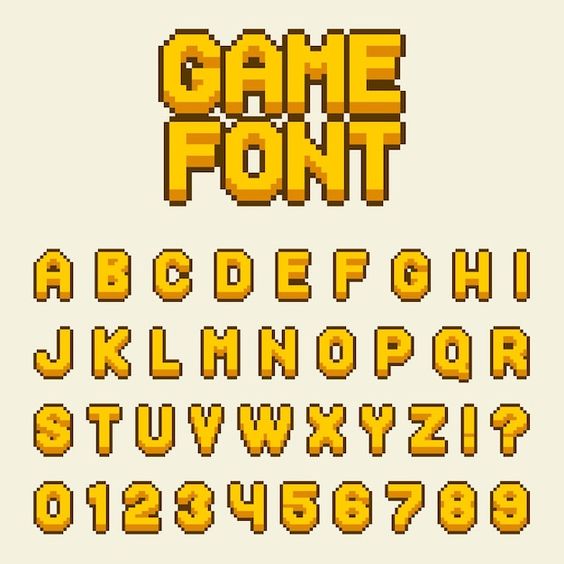 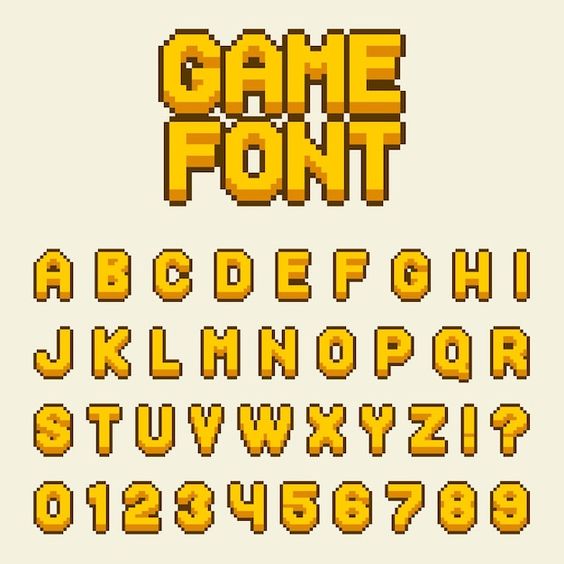 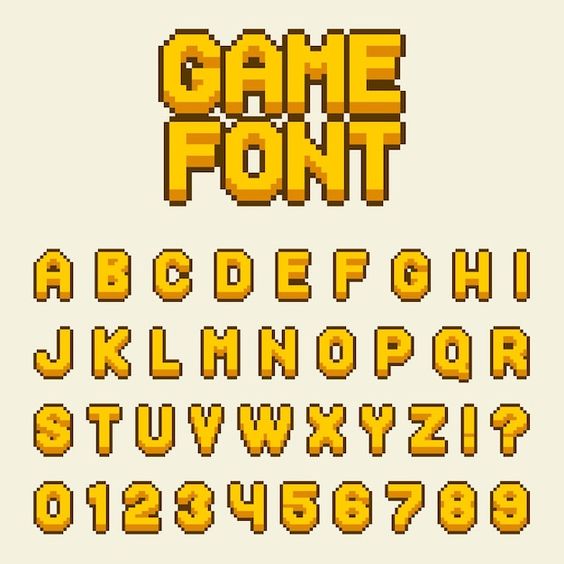 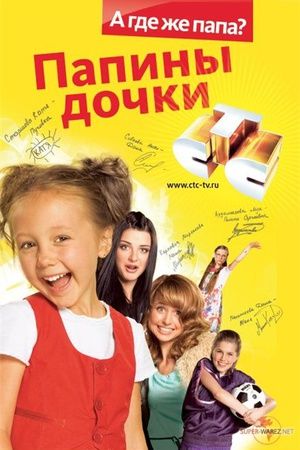 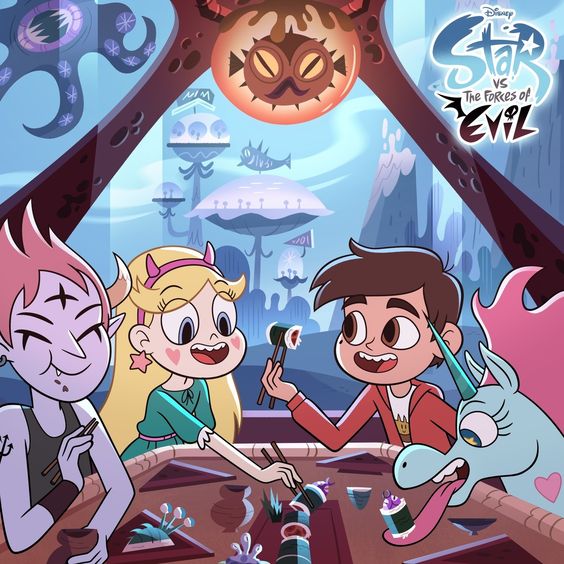 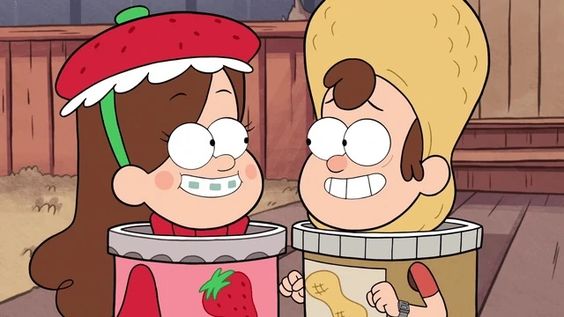 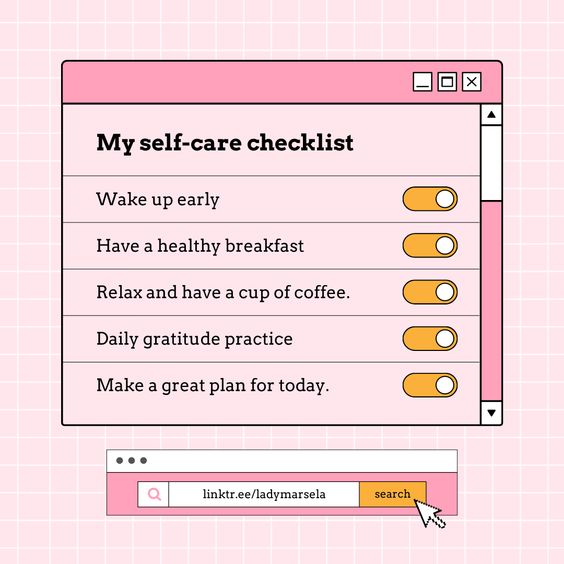 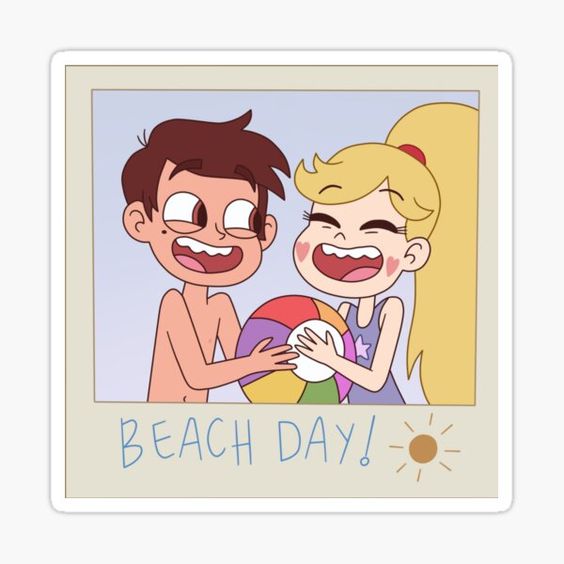 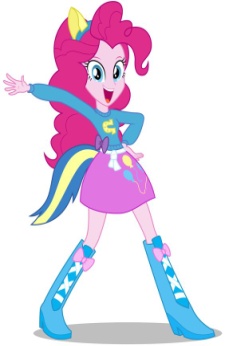 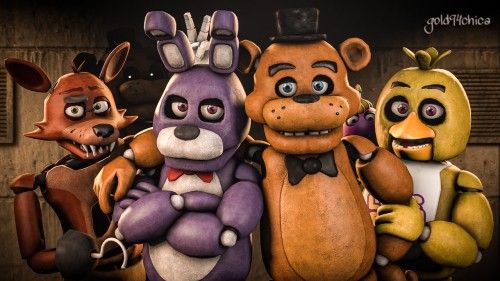 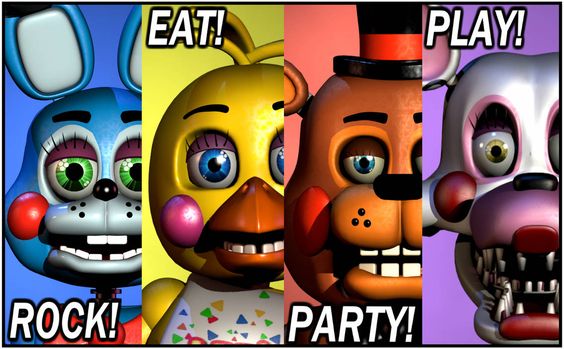 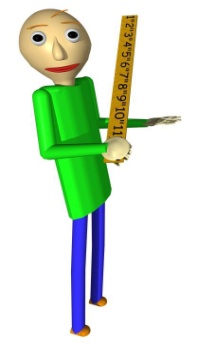 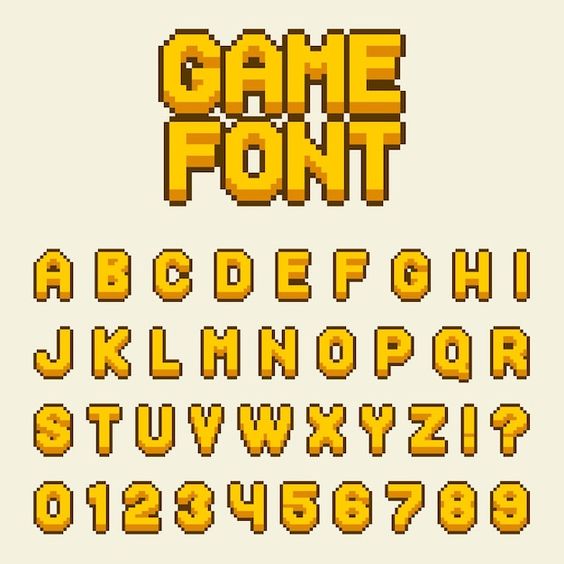 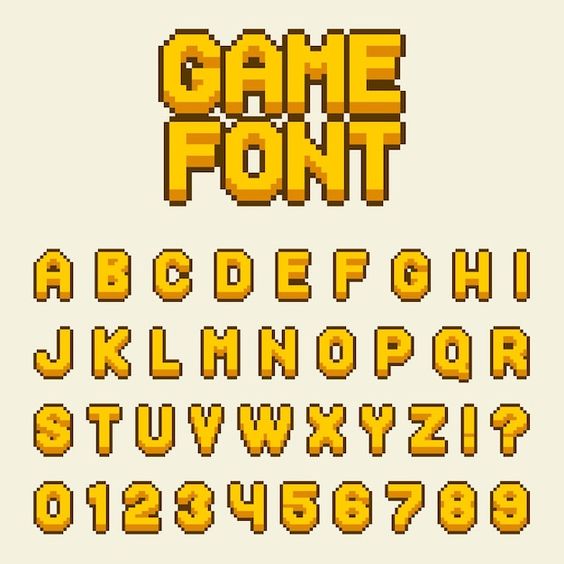 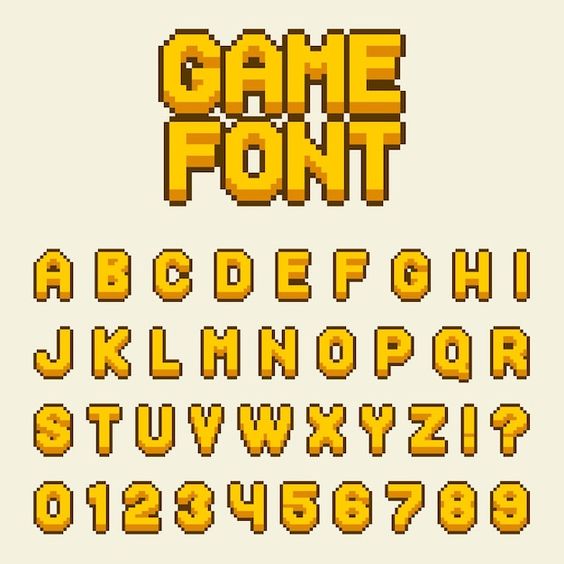 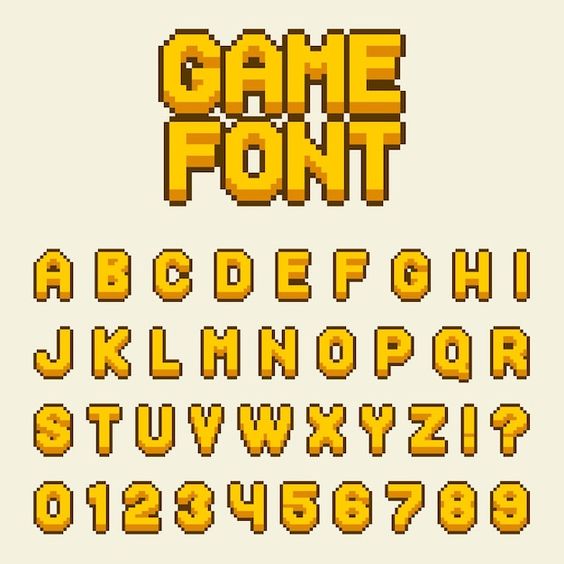 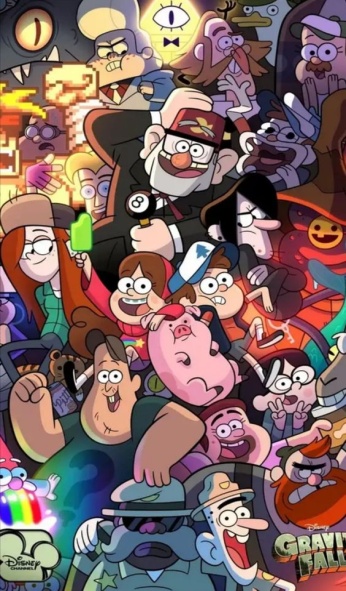 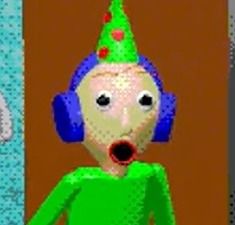 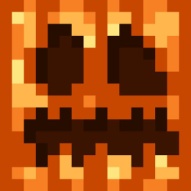 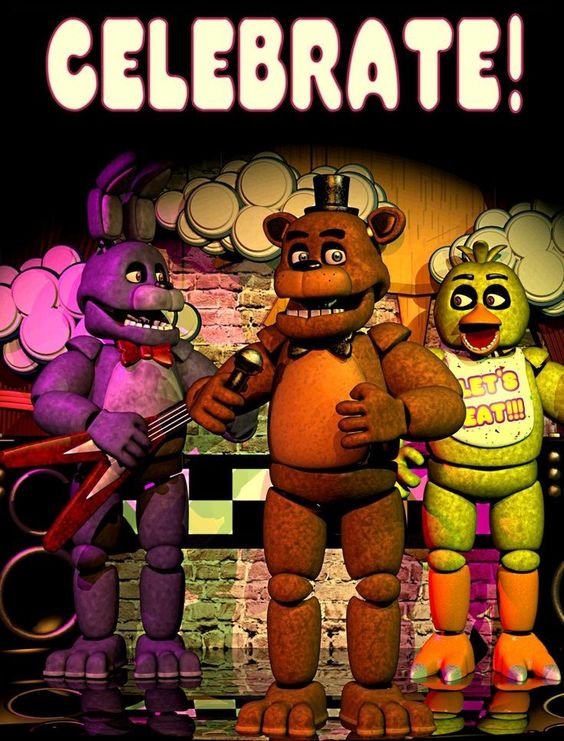 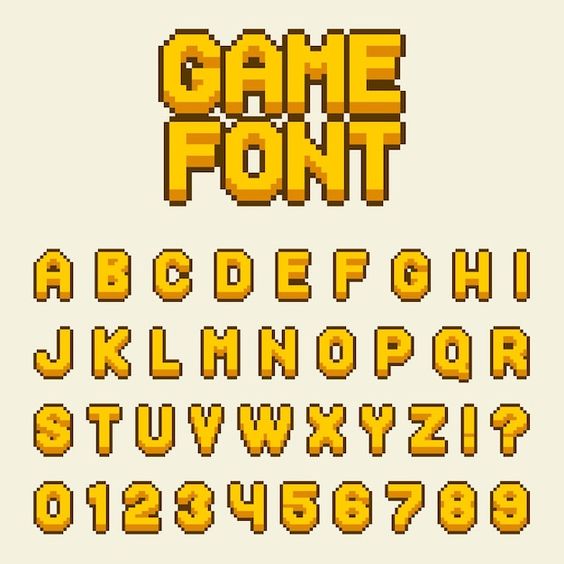 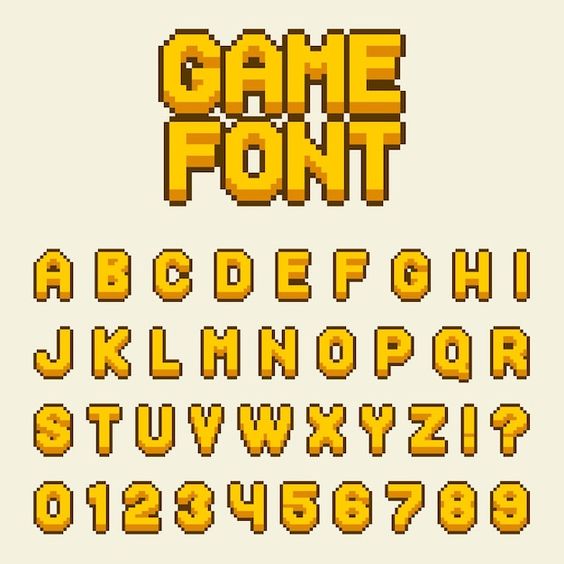 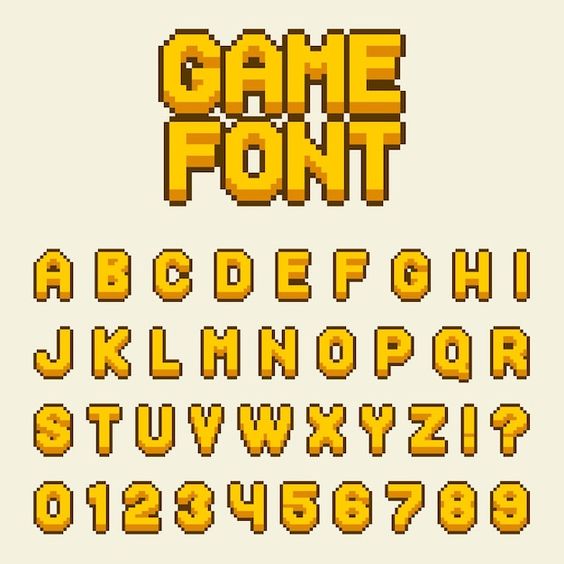 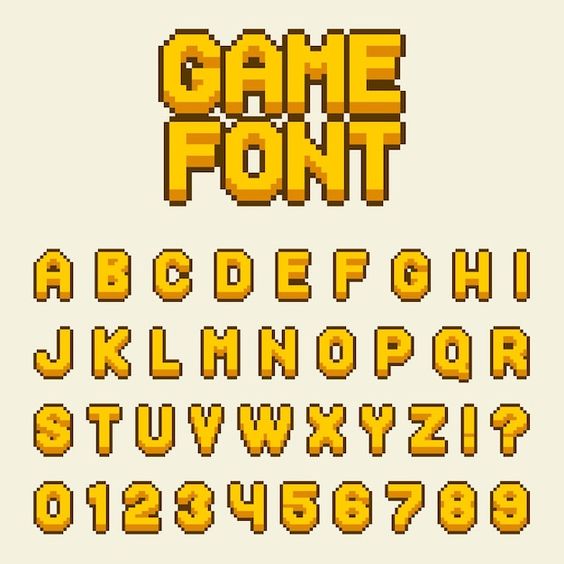 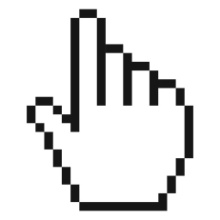 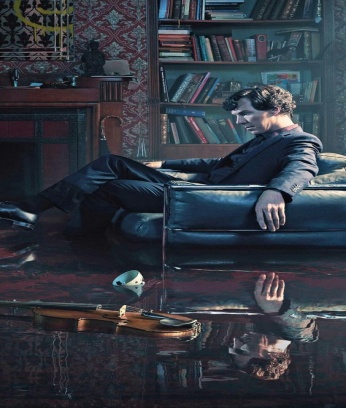 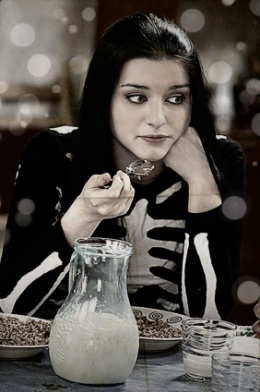 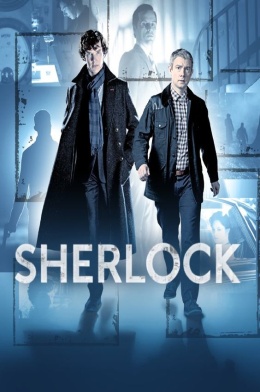 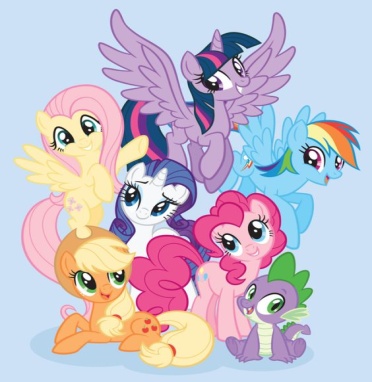 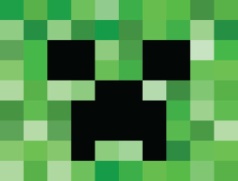 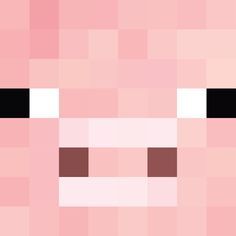 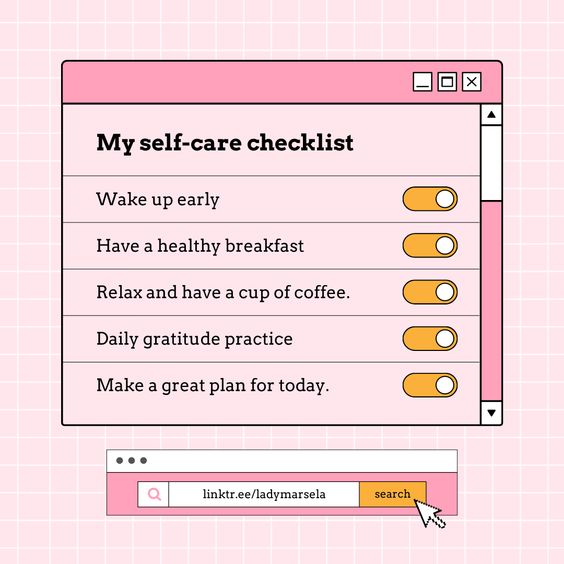 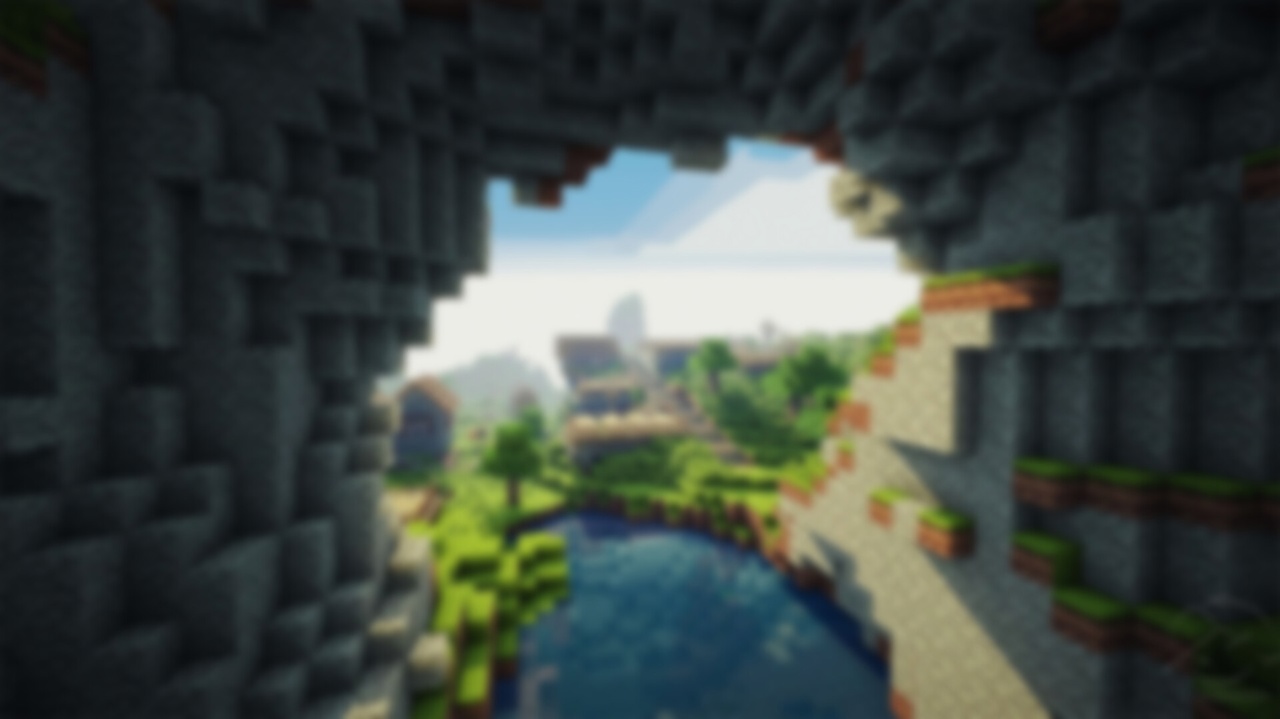 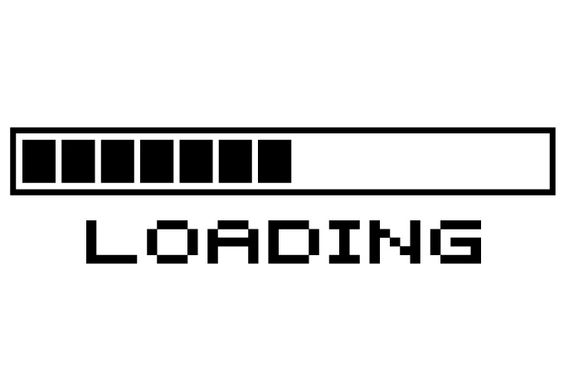 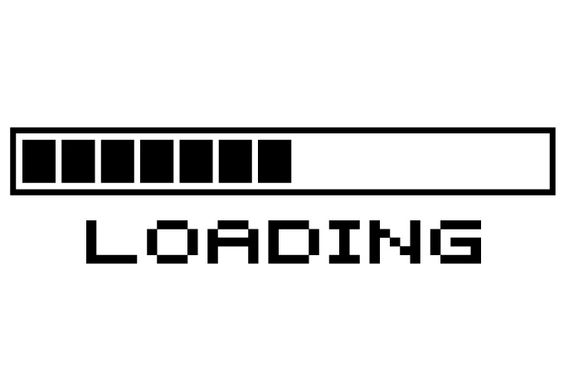 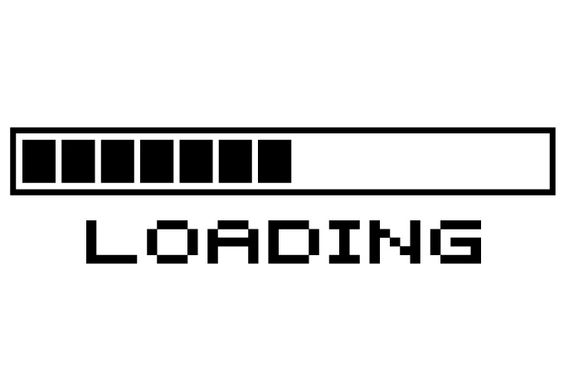 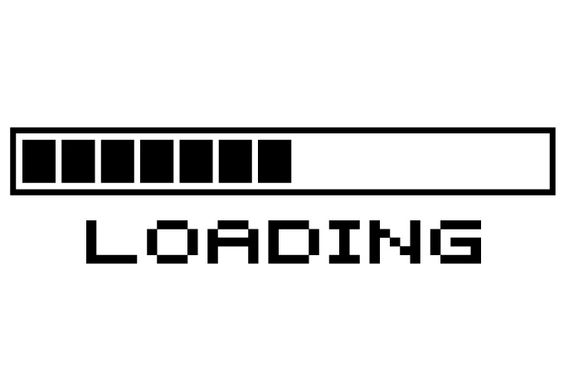 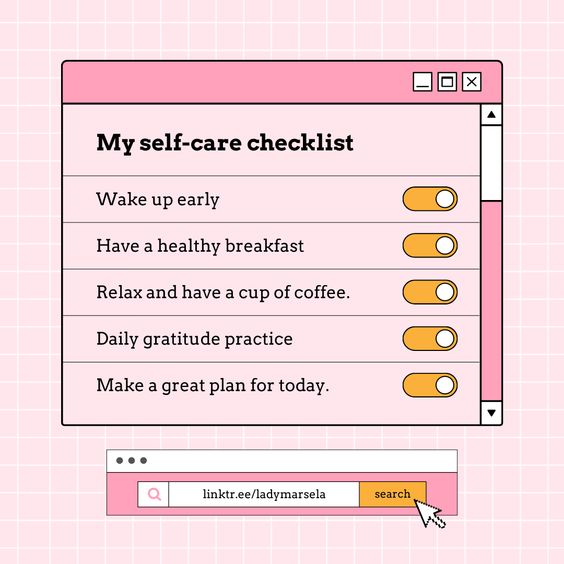 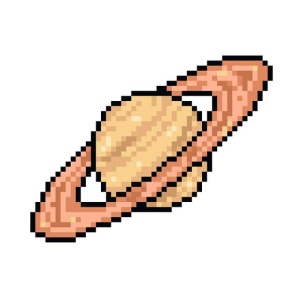 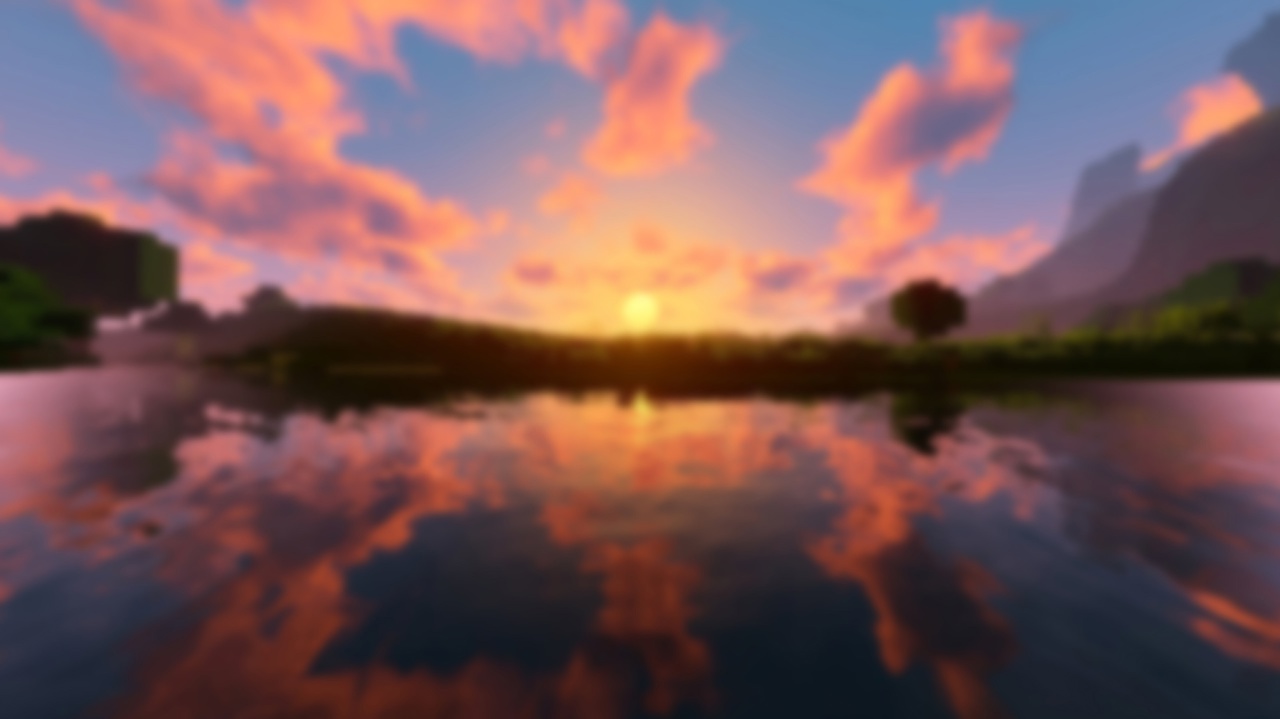 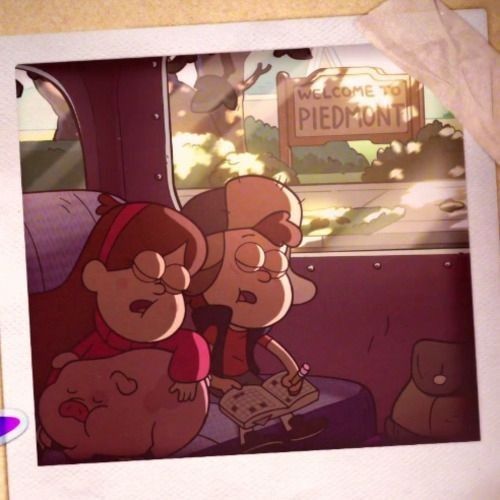 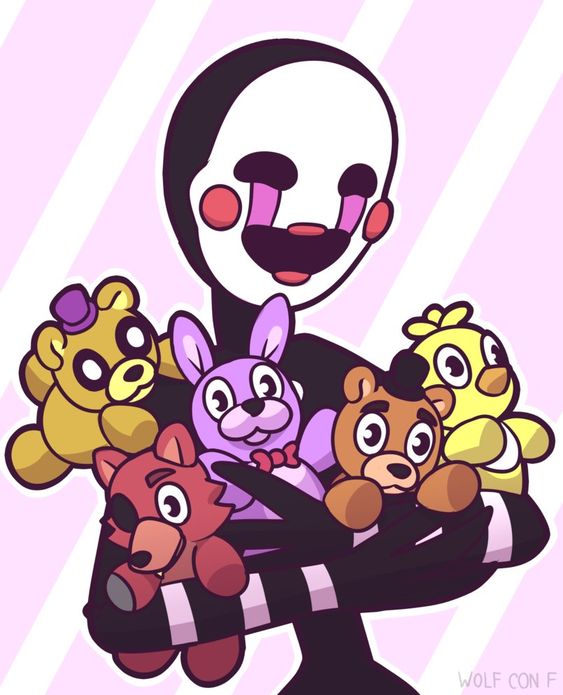 CARTOONS
GAMES
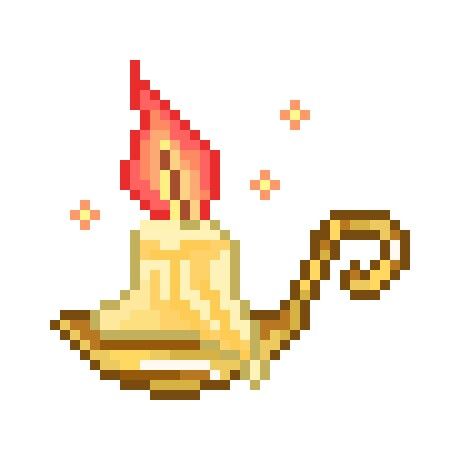 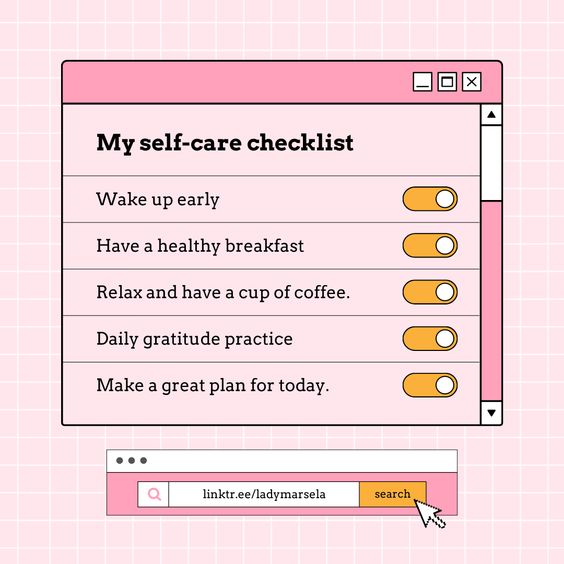 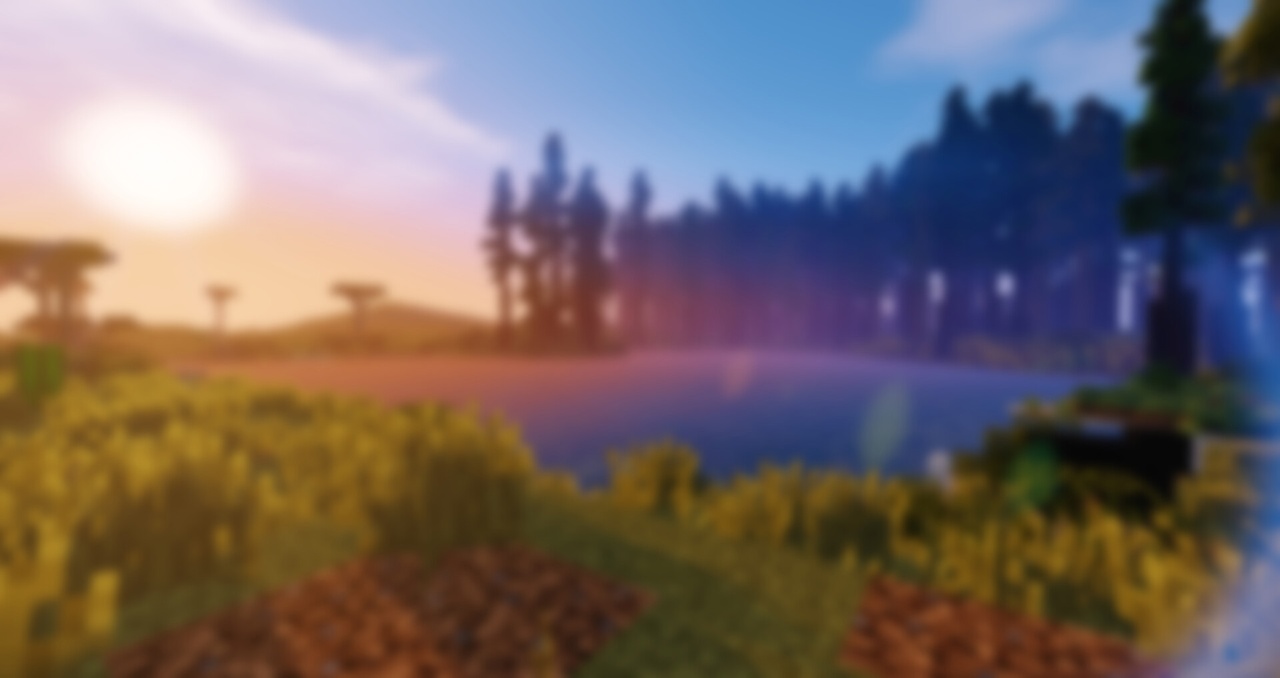 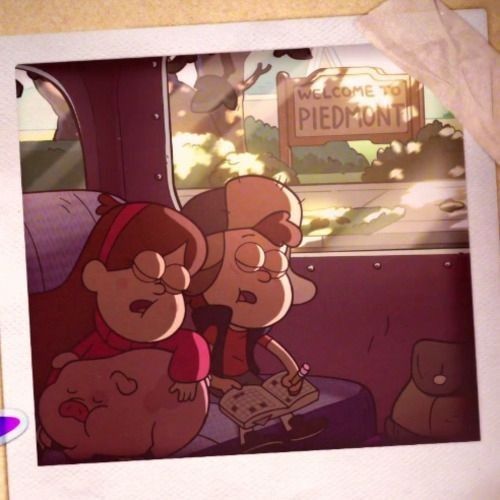 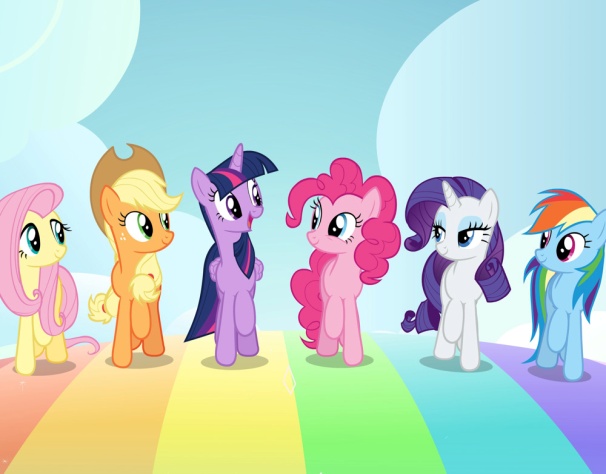 GRAVITY FALLS
MY LITTLE PONY: FRIENDSHIP IS MAGIC
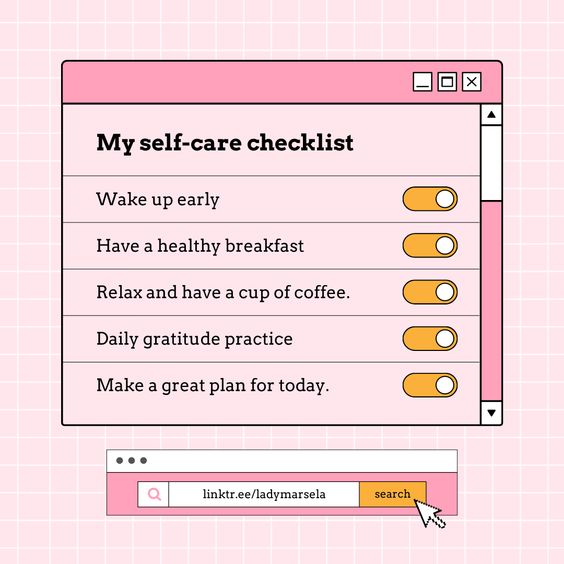 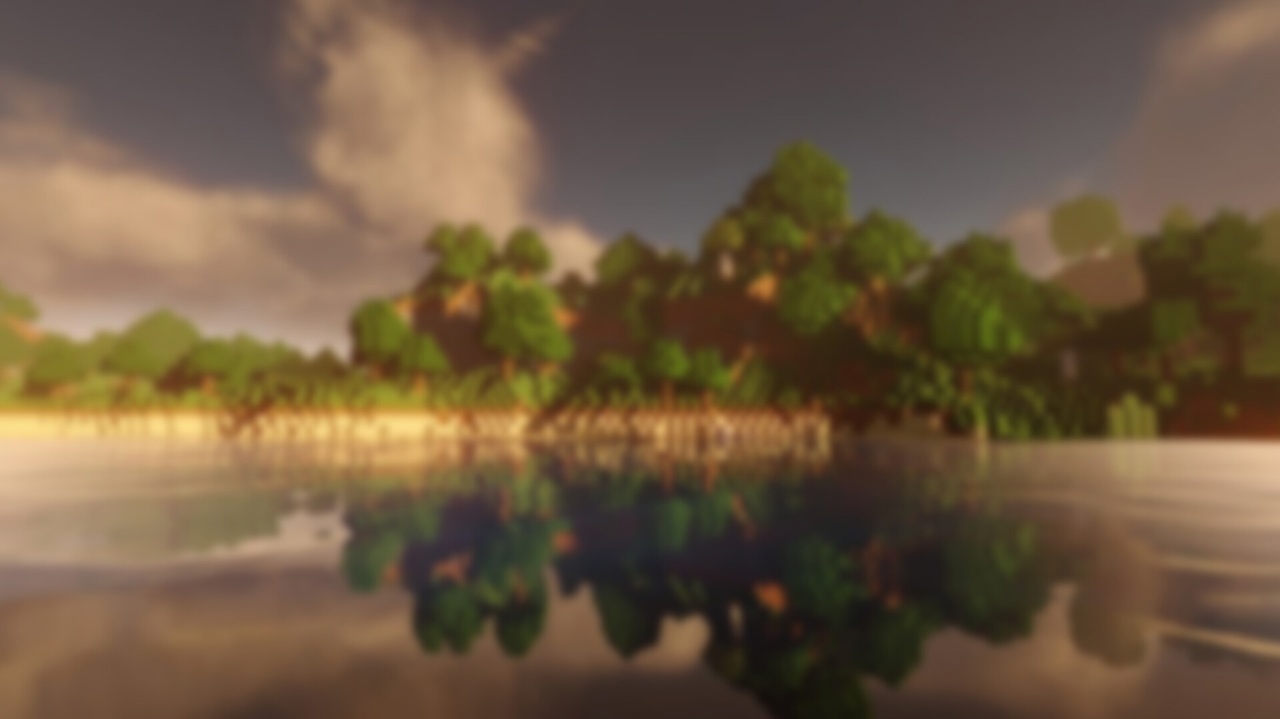 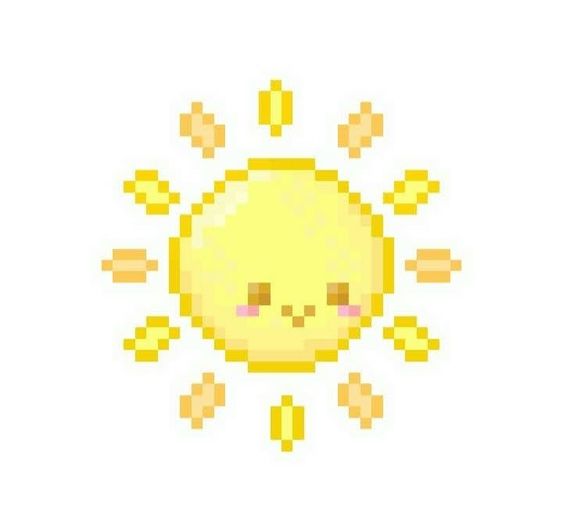 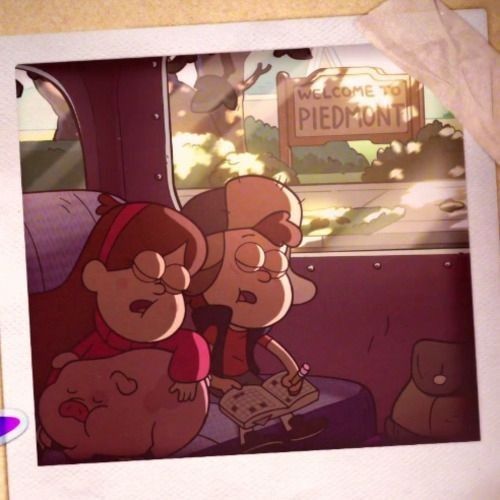 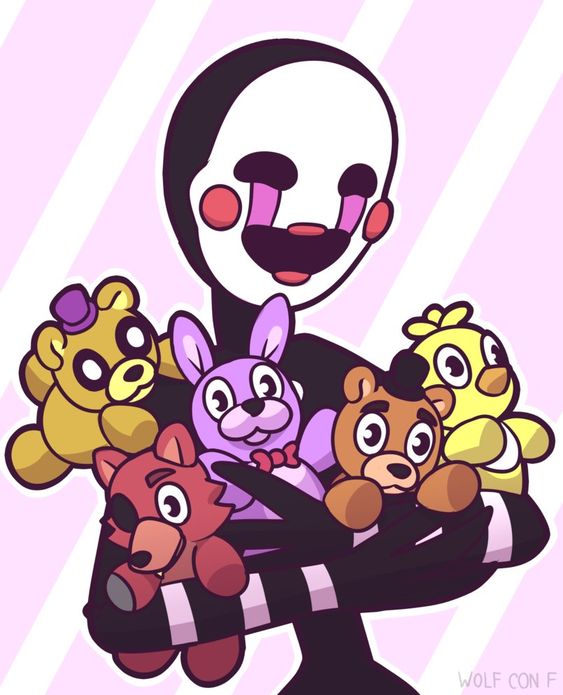 CARTOONS
GAMES
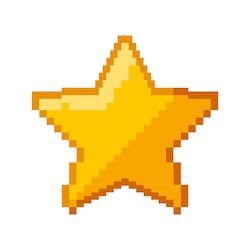 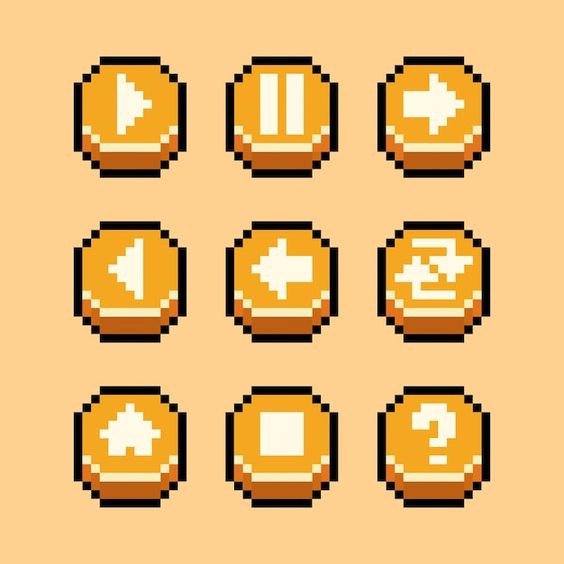 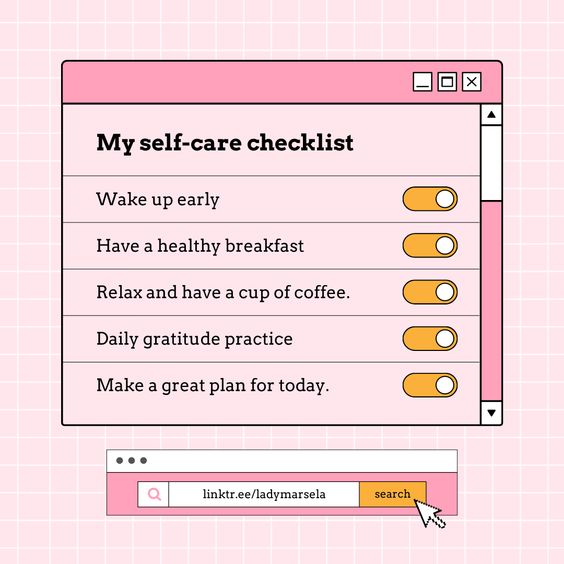 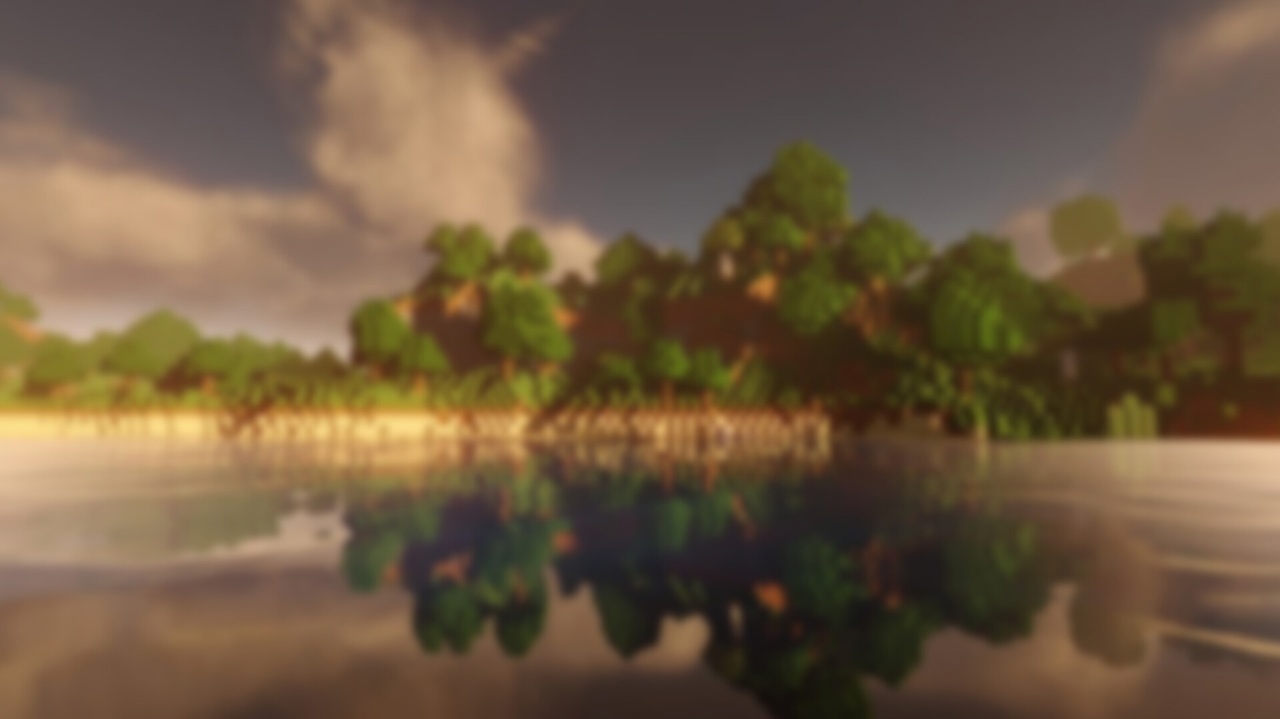 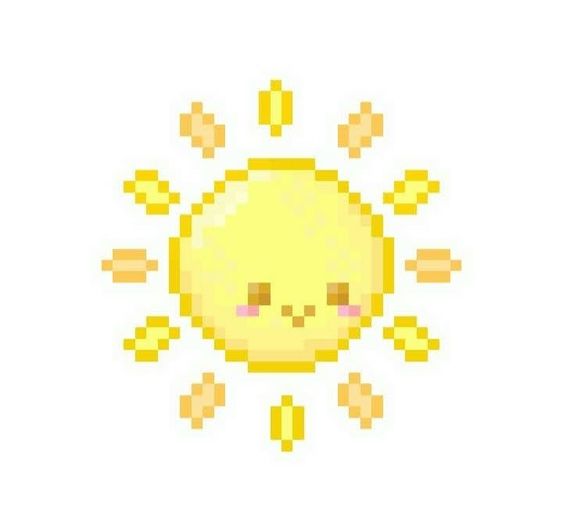 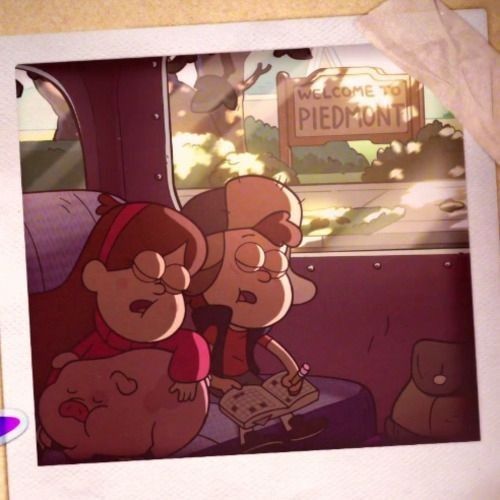 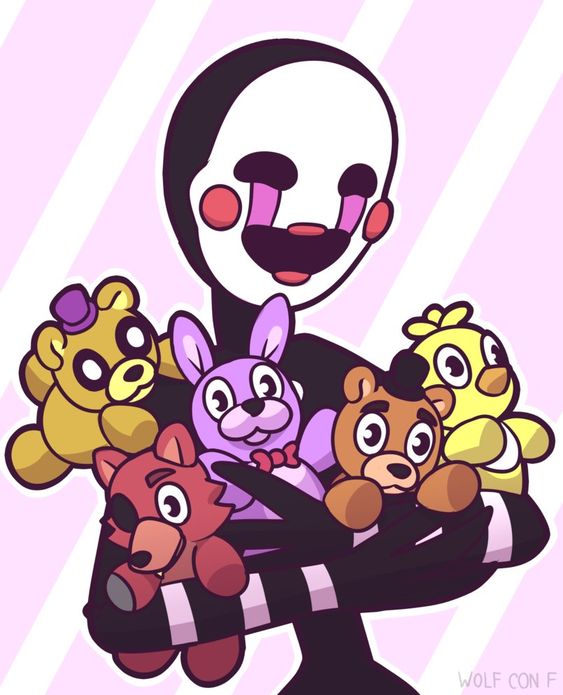 CARTOONS
GAMES
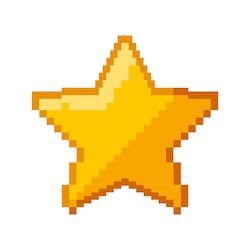 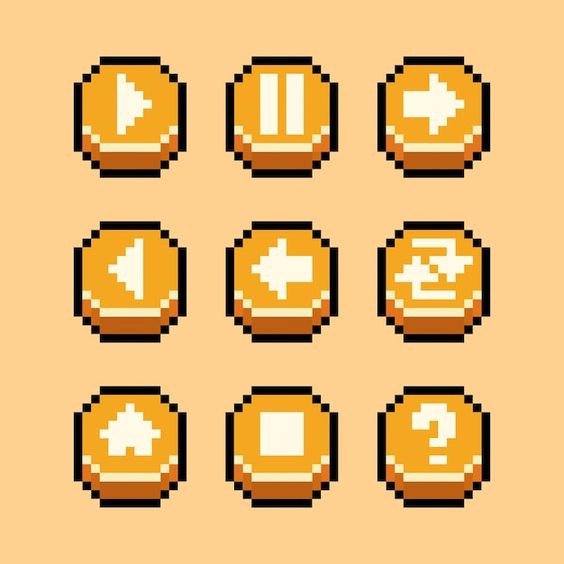 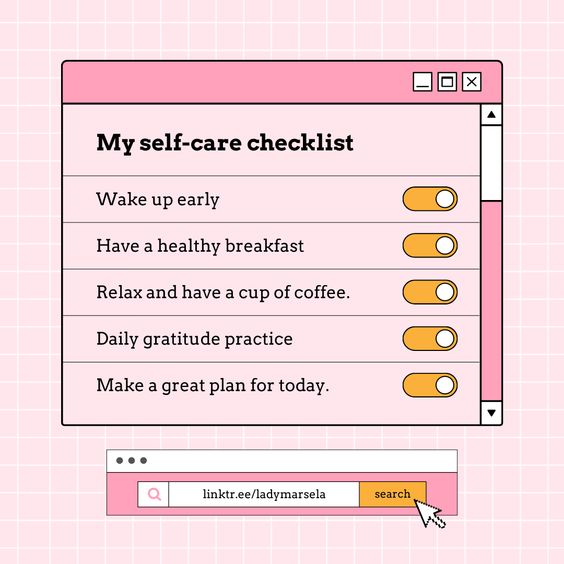 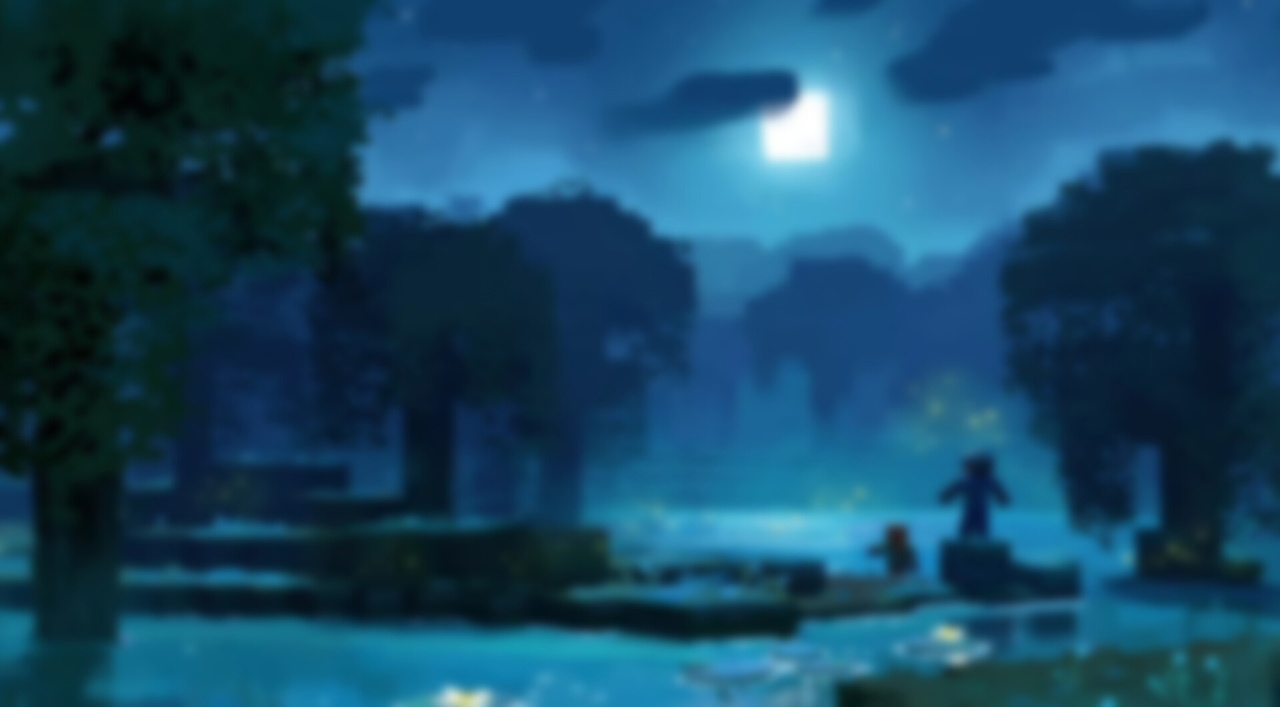 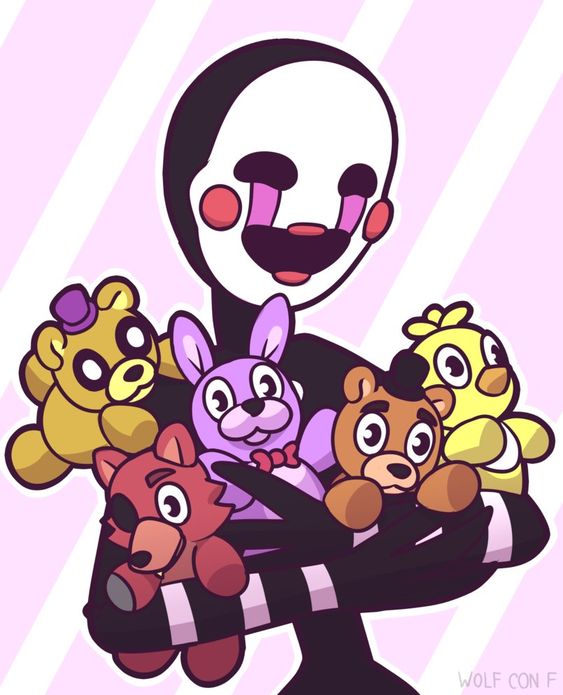 FIVE NIGHTS AT FREDDY’S
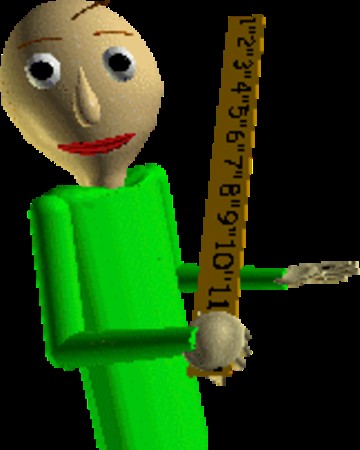 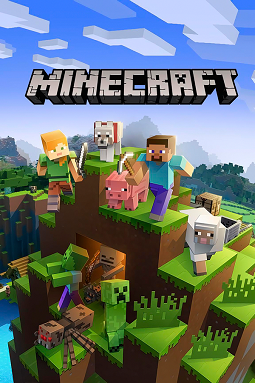 BALDI’S BASICS IN EDUCATION AND LEARNING
MINECRAFT
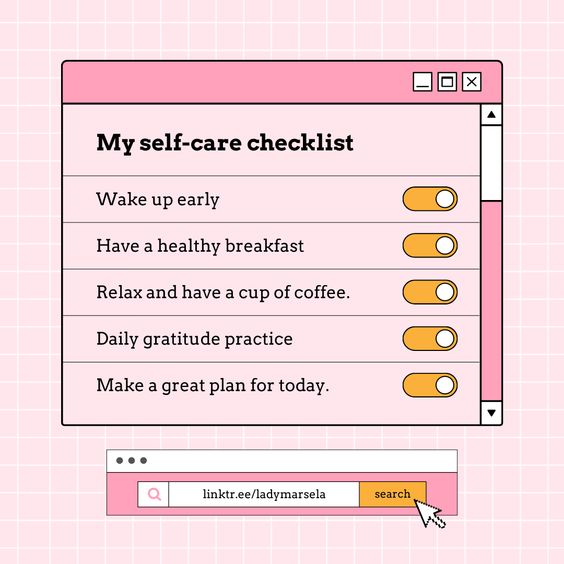 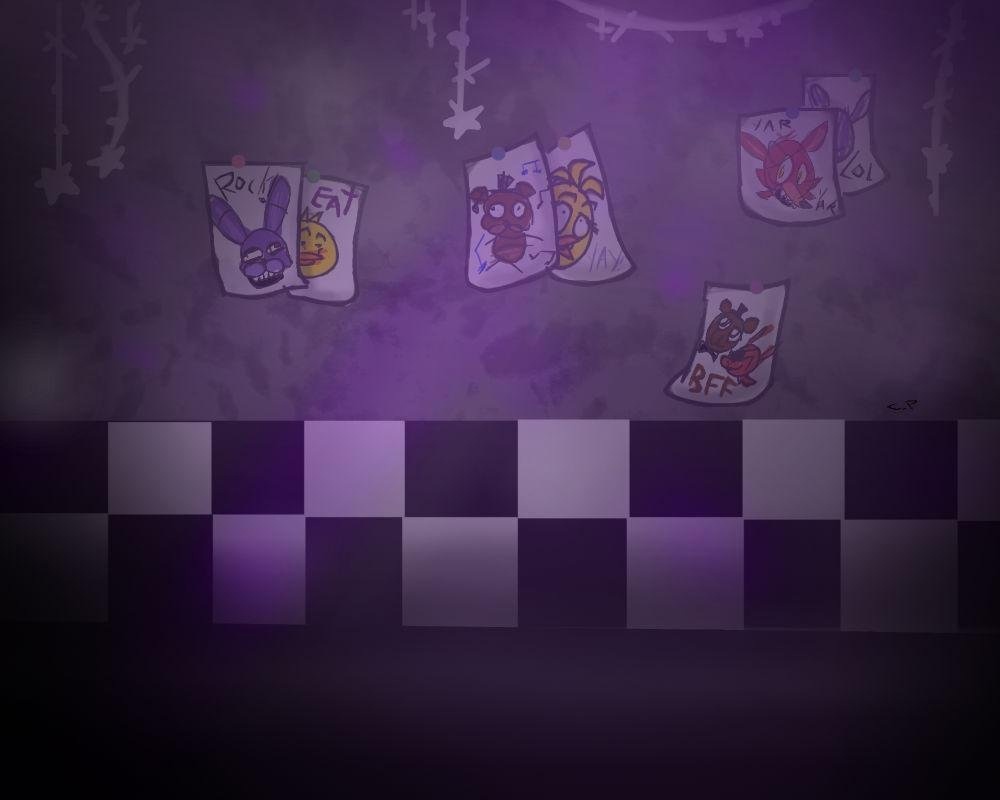 FIVE NIGHTS AT FREDDY’S
Here is a terrible story of FNAF. Put the words in the text in the correct form, otherwise Foxy will eat you.

The crying boy incident... (occur) in 1983. During the week before his brother's birthday, Michael Afton... (bully) him in every possible way. On his birthday, Michael and his friends decided... (play) a prank and put the little boy in the Fredbear's mouth. The boy... (cry), so the animatronic's springs broke. After incident 83 the pizzeria... (close).
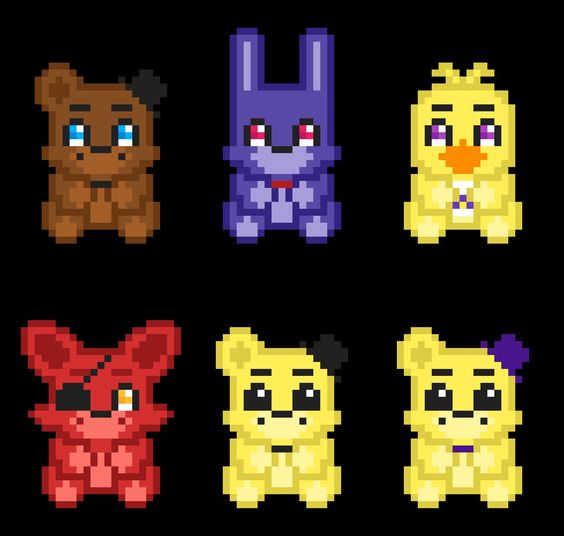 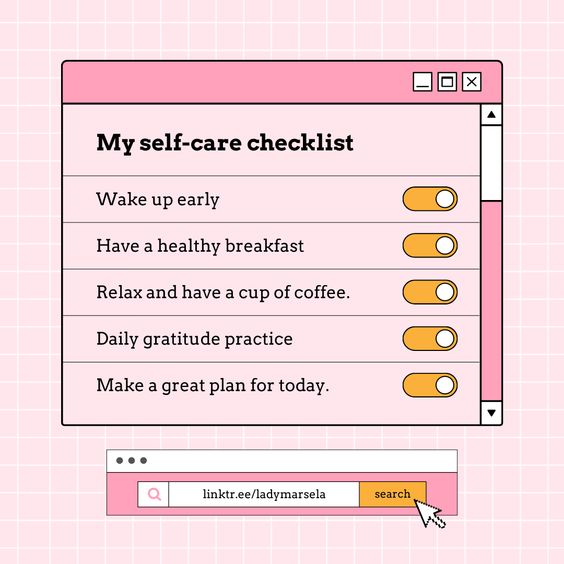 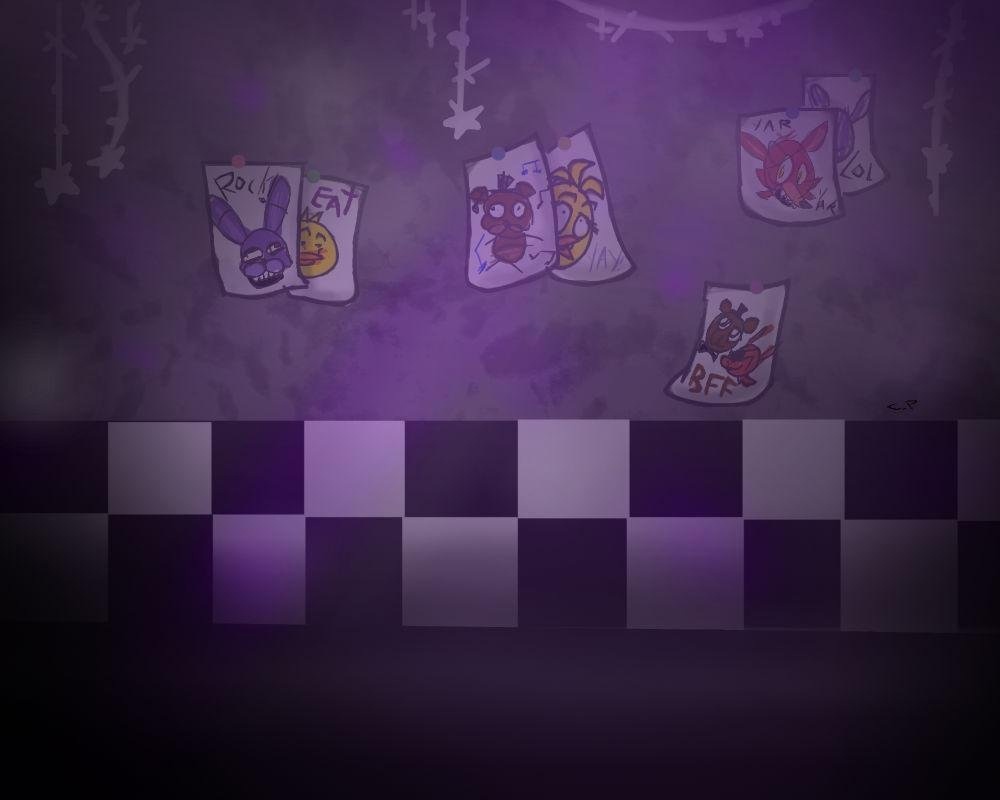 FIVE NIGHTS AT FREDDY’S
The crying boy incident... (occur) in 1983.
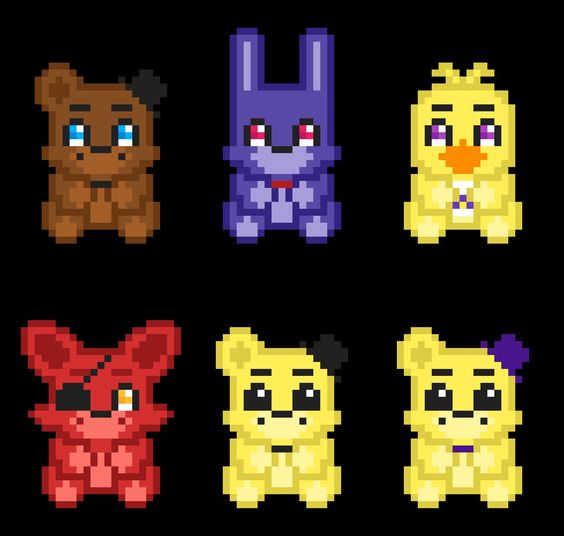 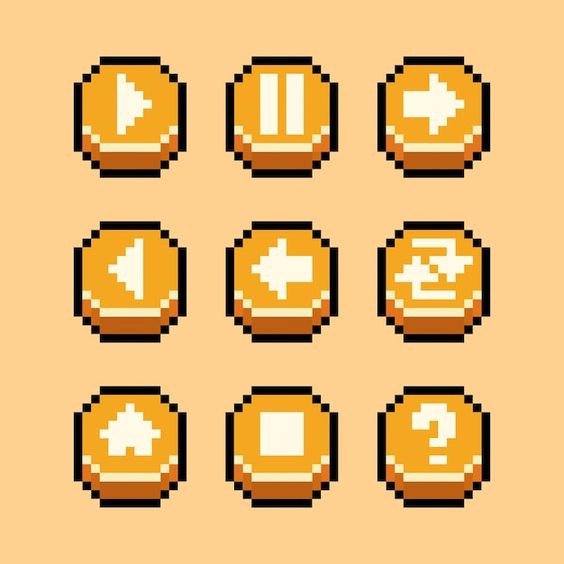 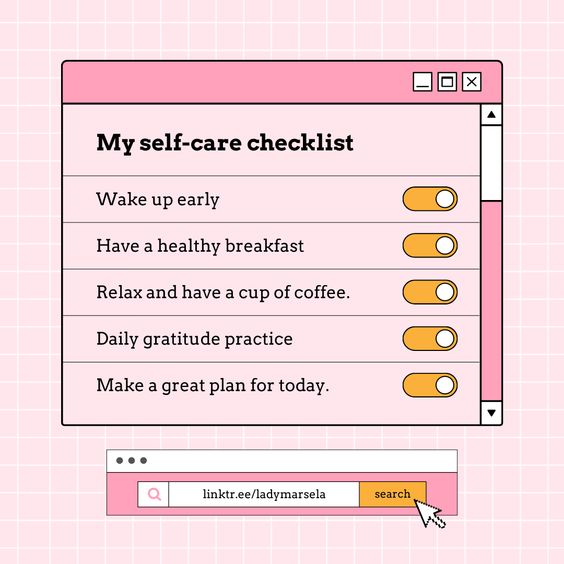 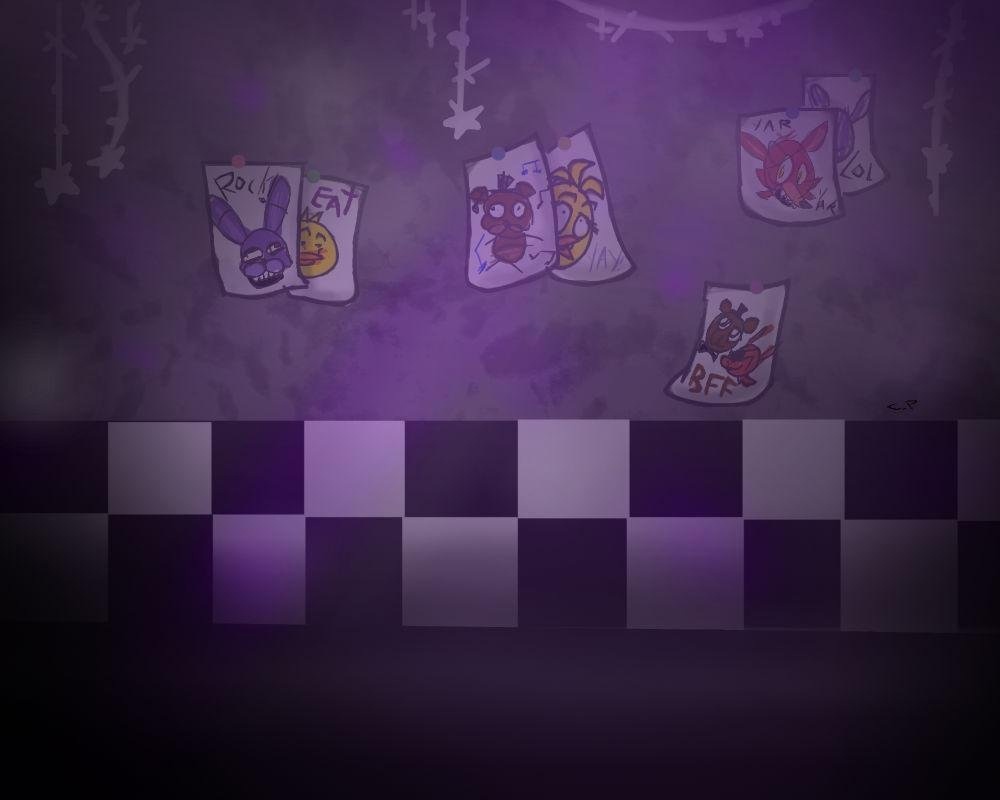 FIVE NIGHTS AT FREDDY’S
The crying boy incident occurred in 1983.
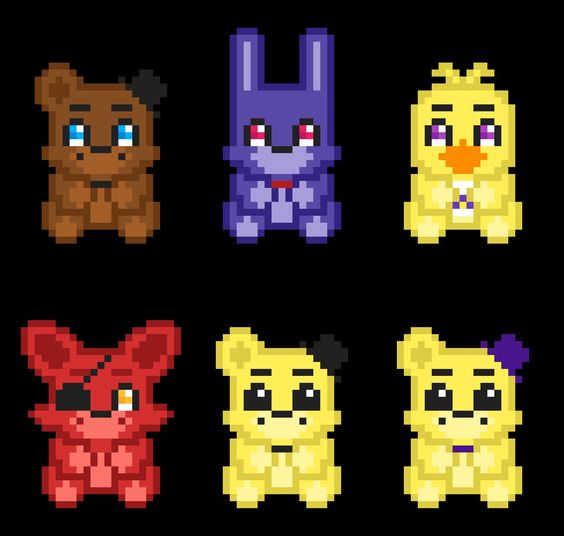 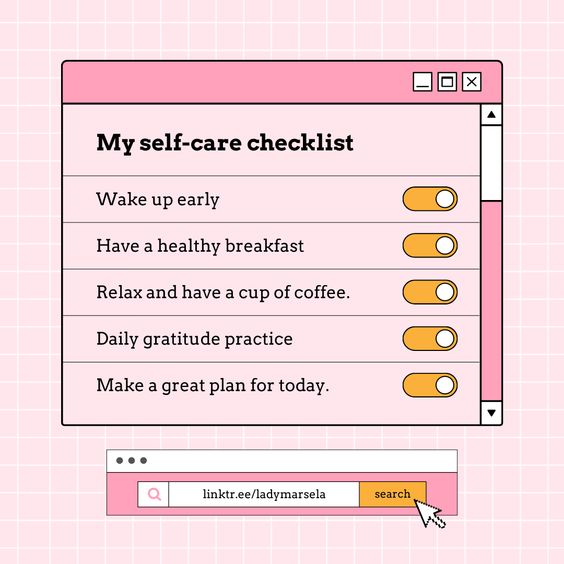 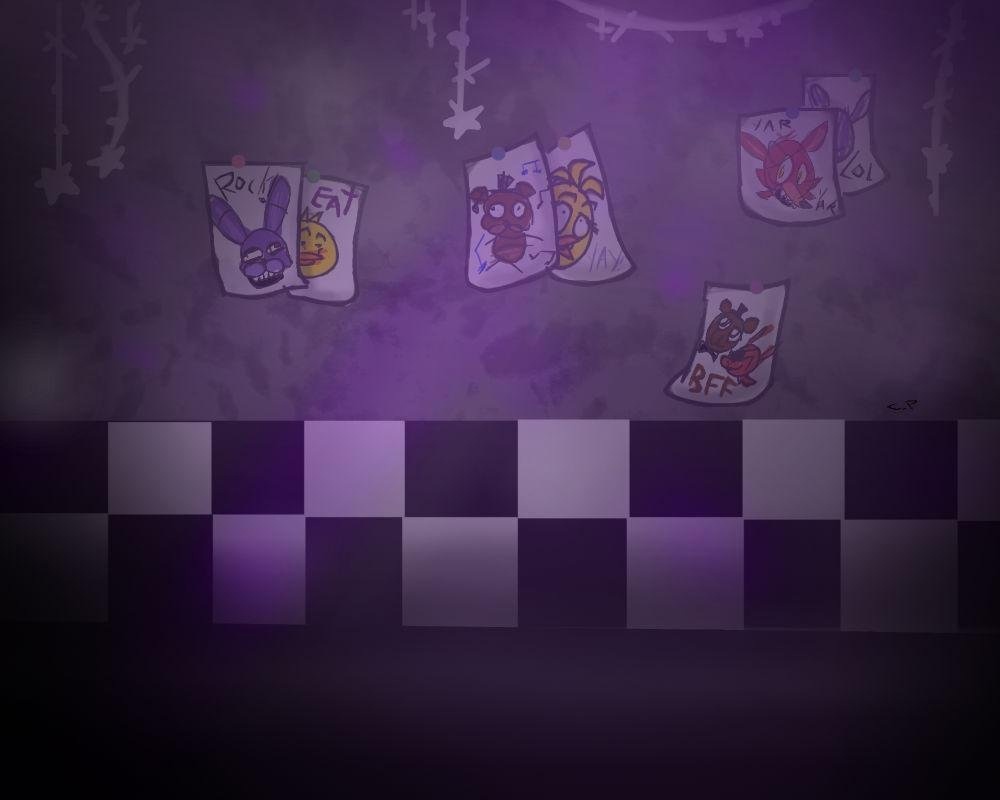 FIVE NIGHTS AT FREDDY’S
During the week before his brother's birthday, Michael Afton... (bully) him in every possible way.
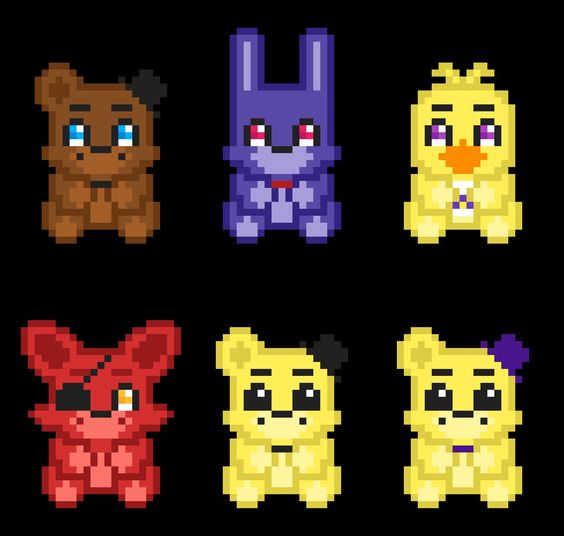 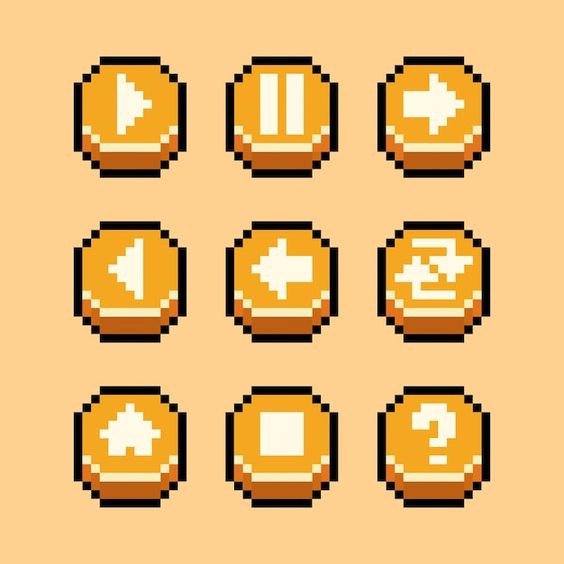 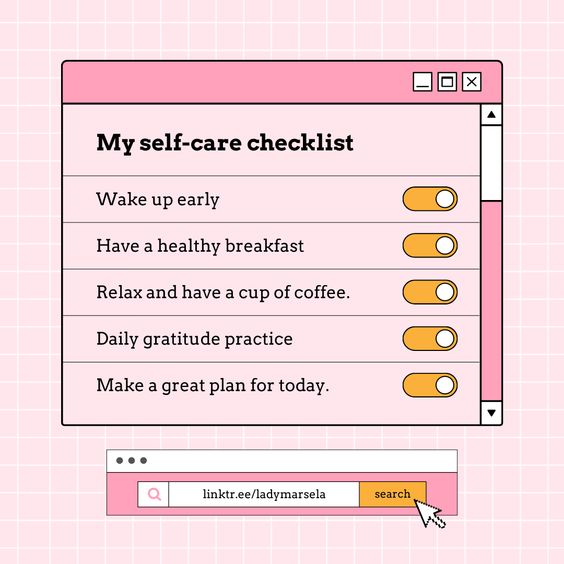 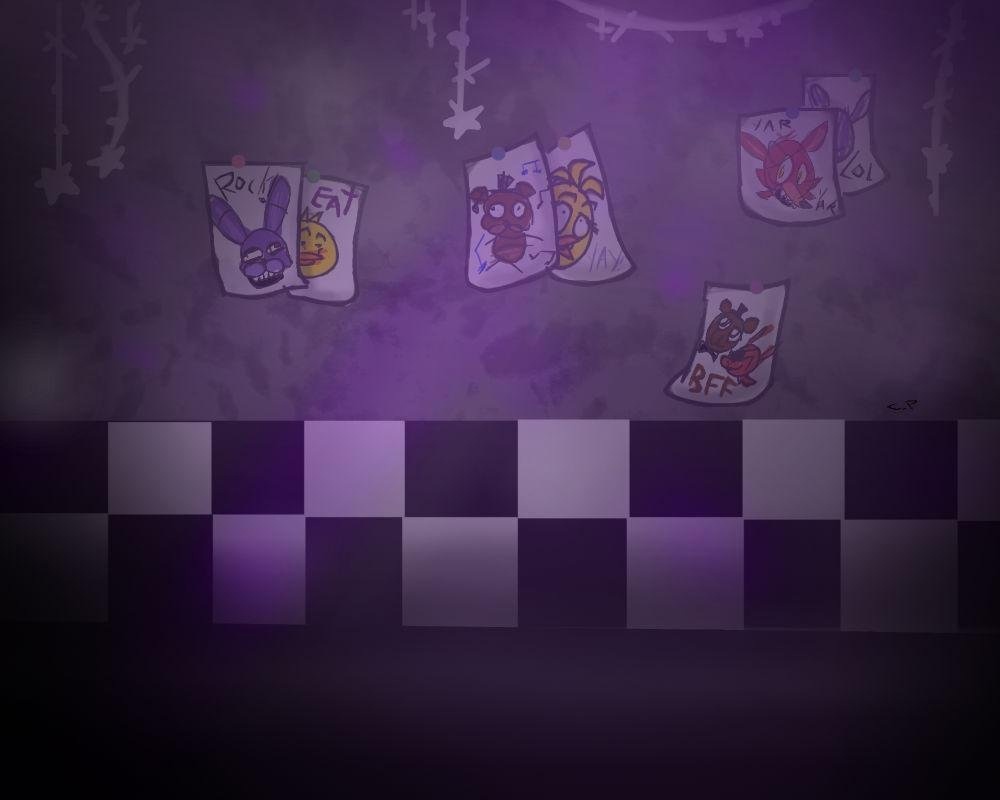 FIVE NIGHTS AT FREDDY’S
During the week before his brother's birthday, Michael Afton had been bullying him in every possible way.
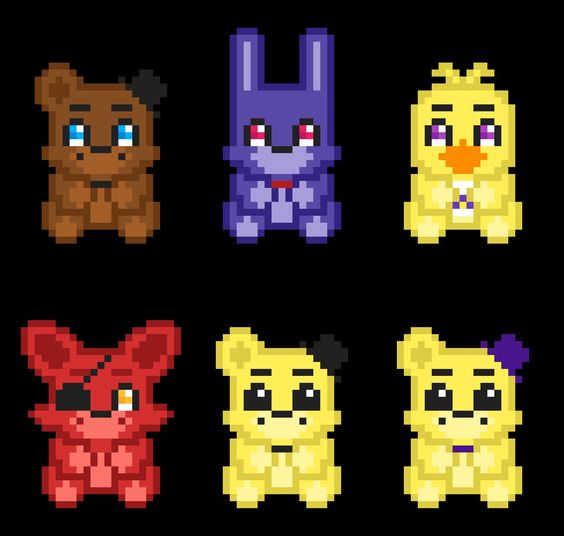 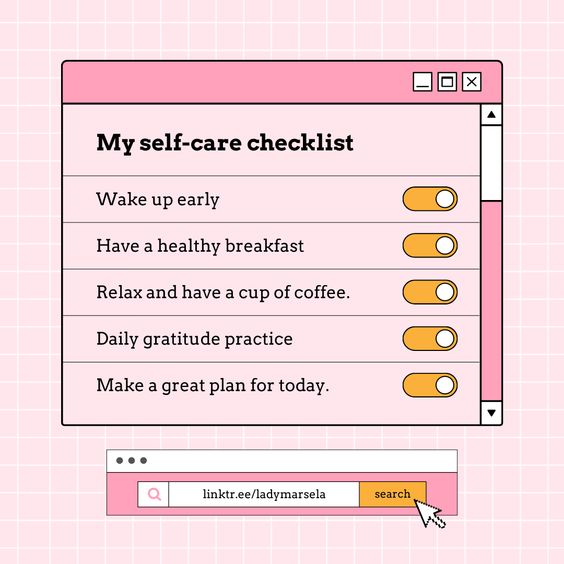 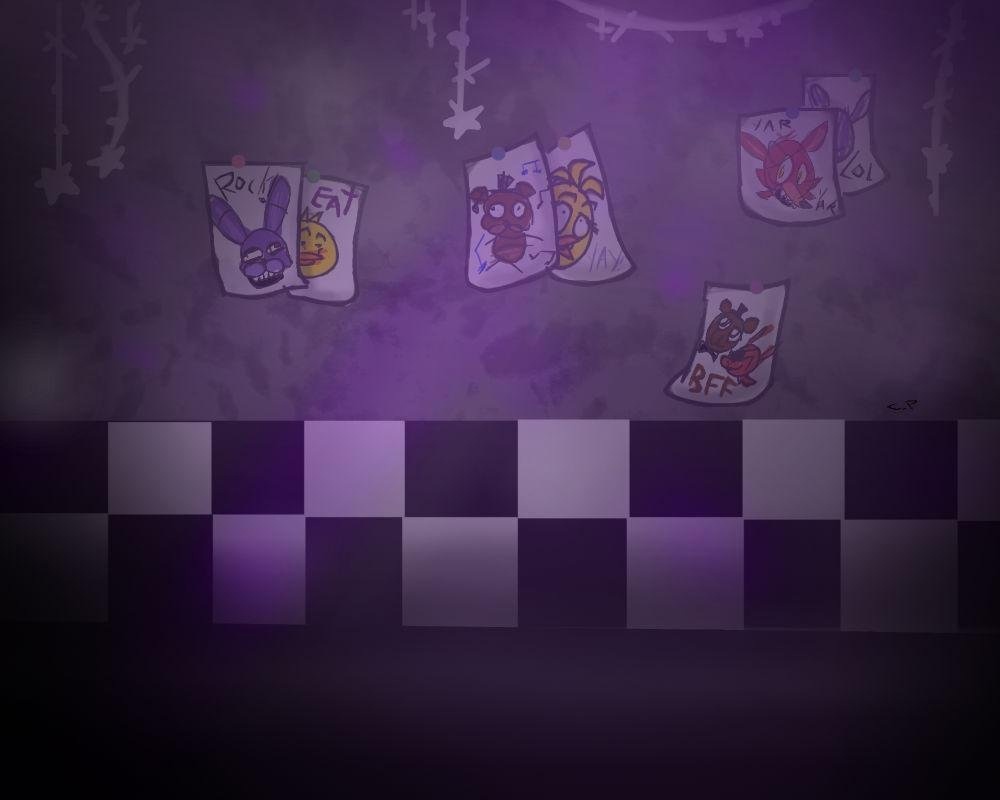 FIVE NIGHTS AT FREDDY’S
On his birthday, Michael and his friends decided... (play) a prank and put the little boy in the Fredbear's mouth.
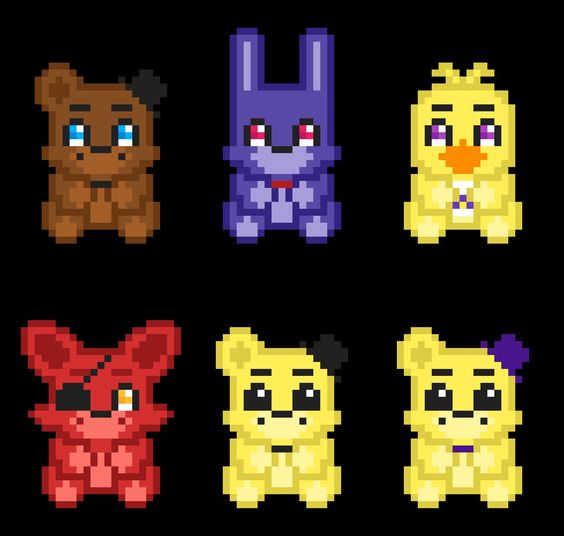 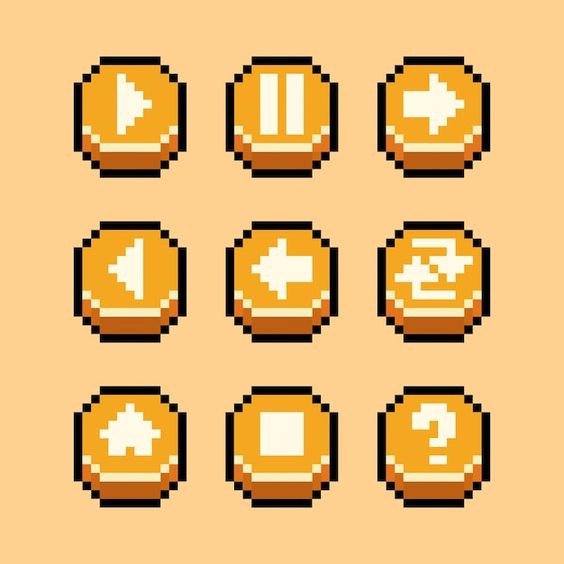 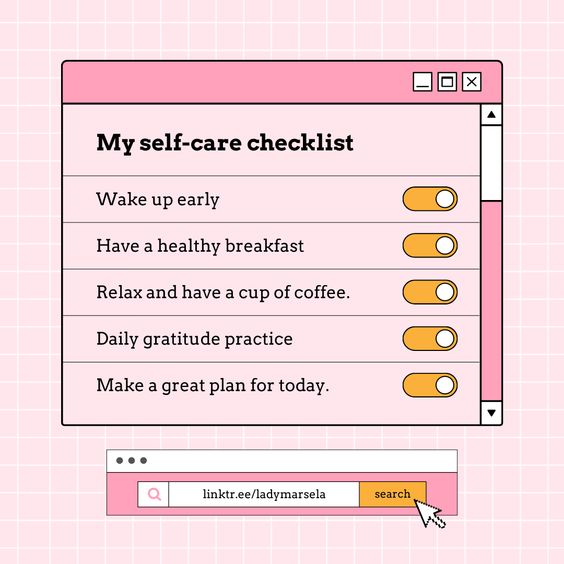 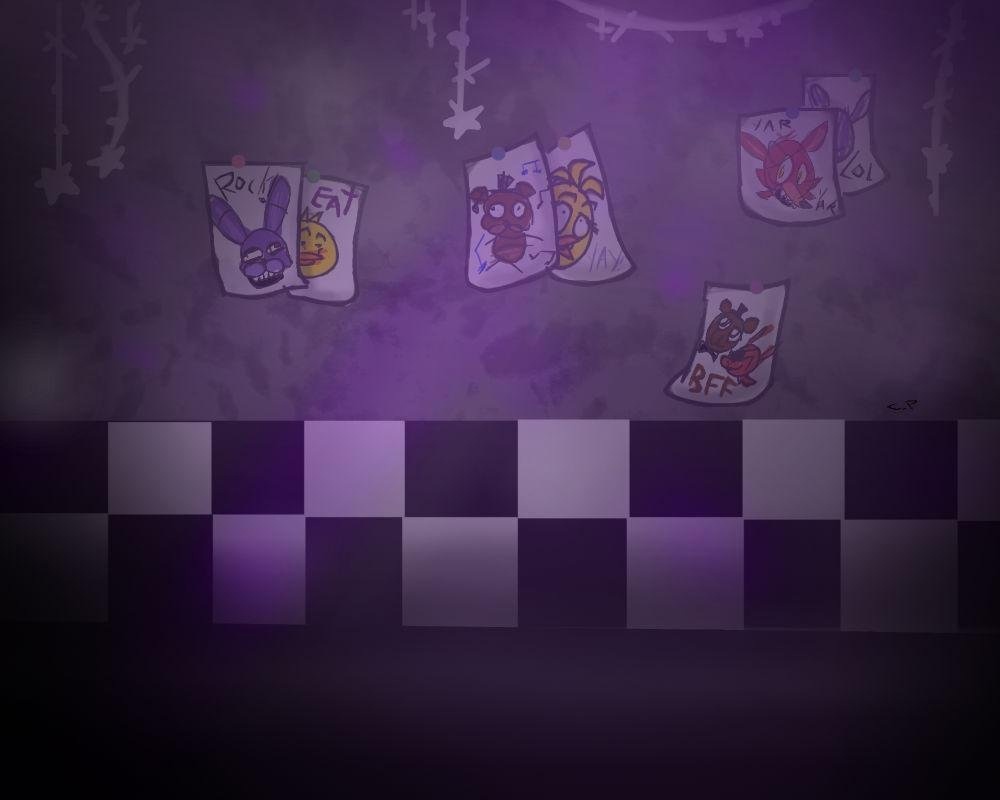 FIVE NIGHTS AT FREDDY’S
On his birthday, Michael and his friends decided to play a prank and put the little boy in the Fredbear's mouth.
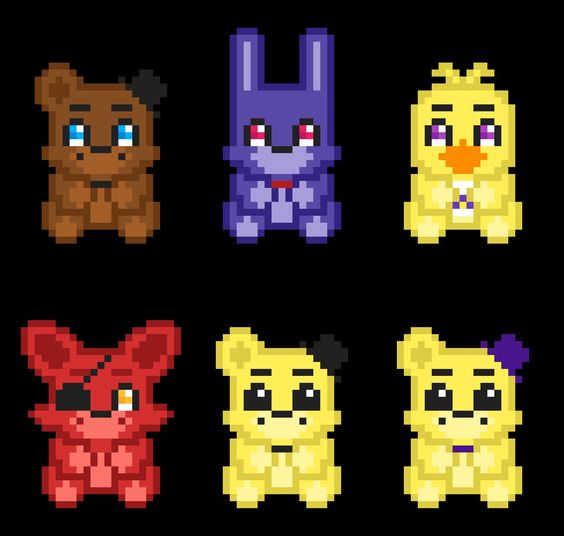 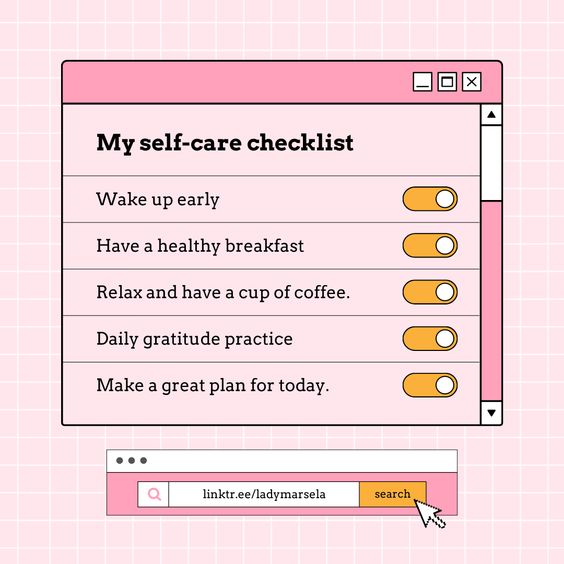 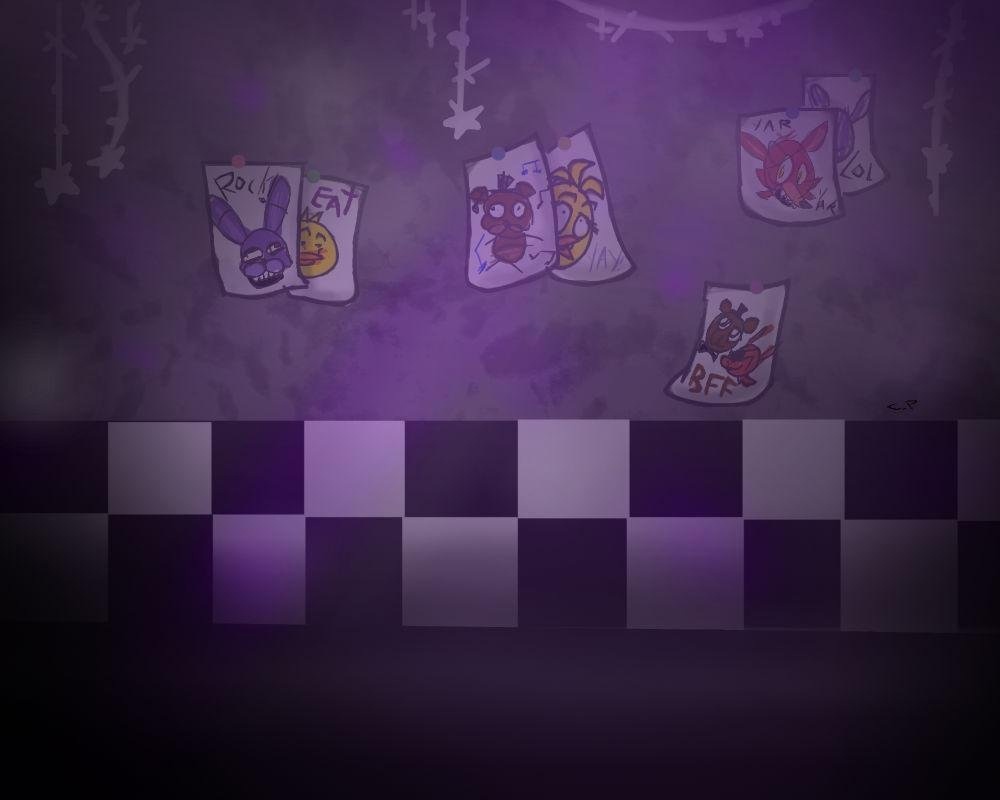 FIVE NIGHTS AT FREDDY’S
The boy... (cry), so the animatronic's springs broke.
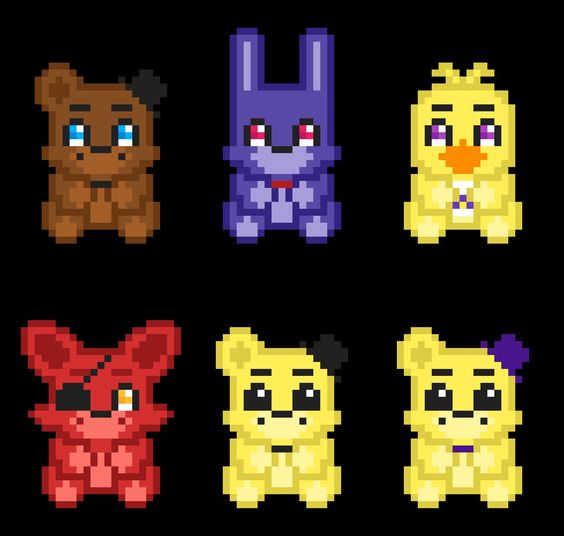 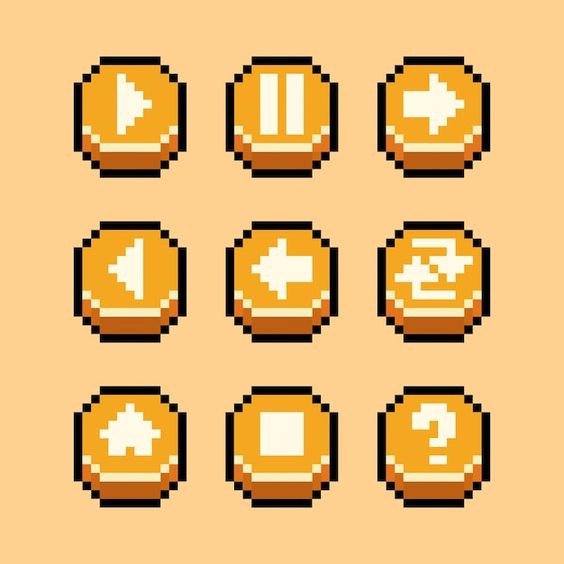 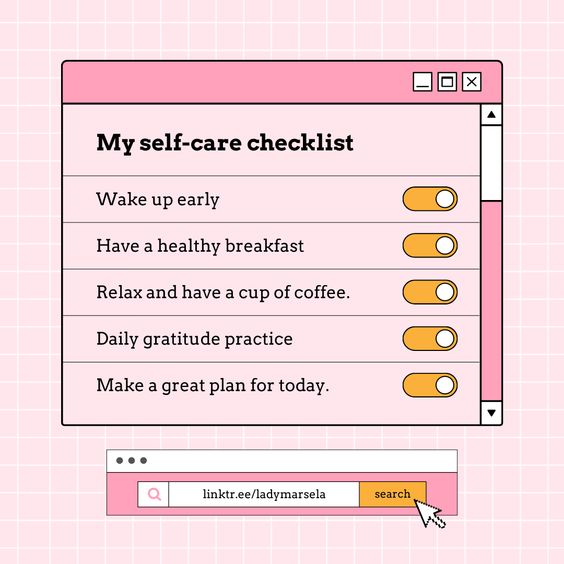 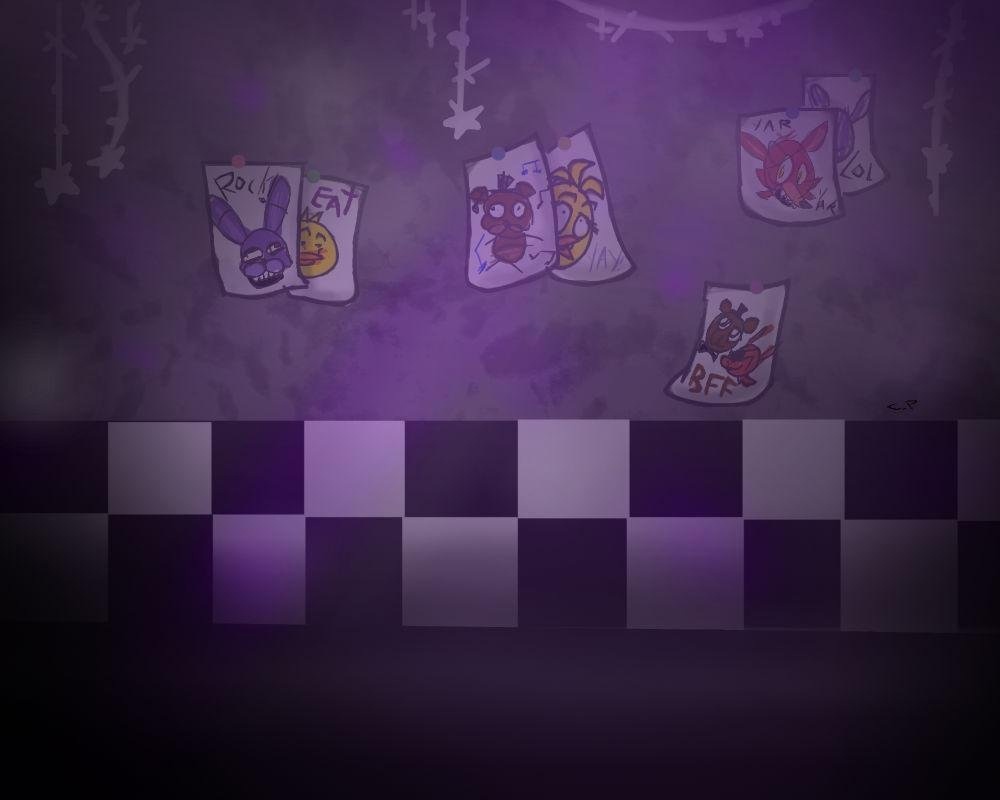 FIVE NIGHTS AT FREDDY’S
The boy was crying, so the animatronic's springs broke.
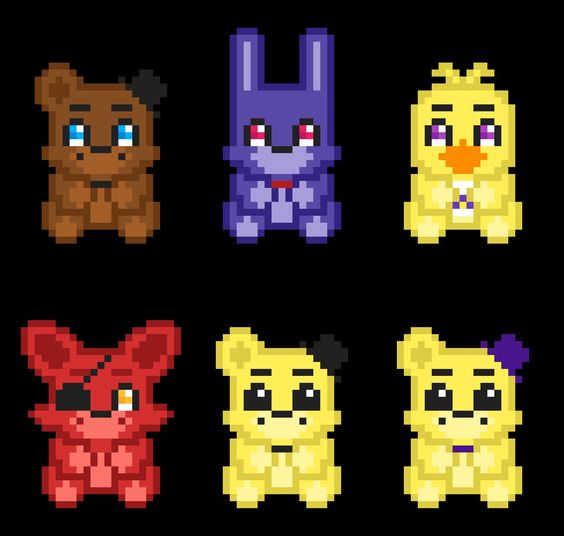 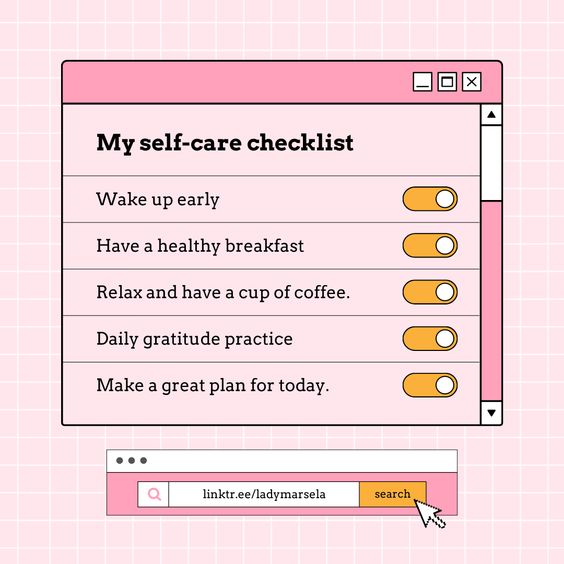 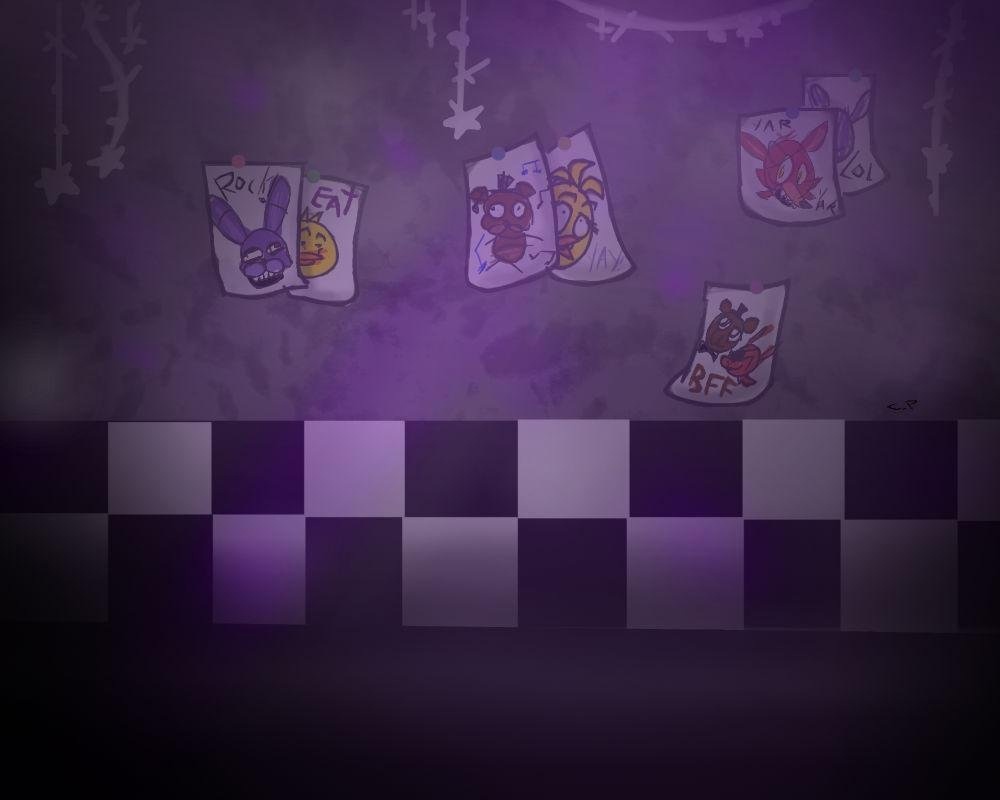 FIVE NIGHTS AT FREDDY’S
After incident 83 the pizzeria... (close).
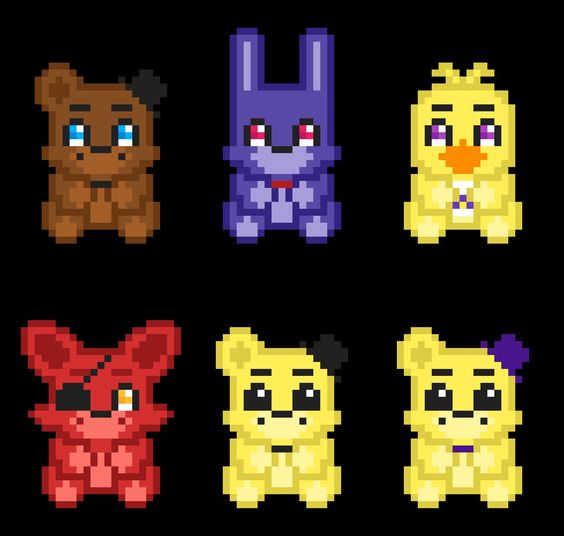 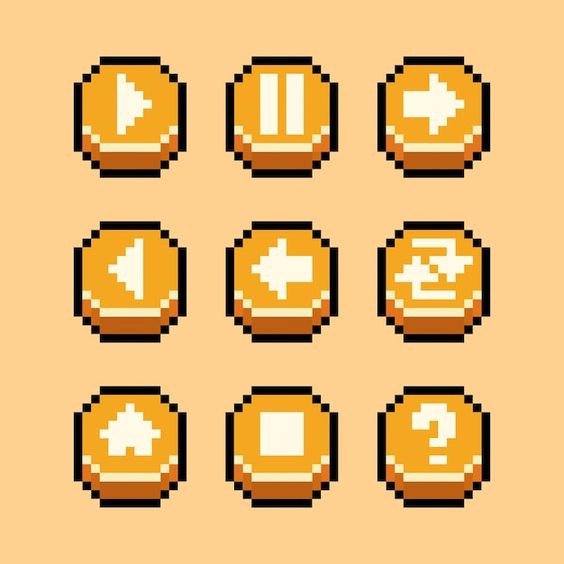 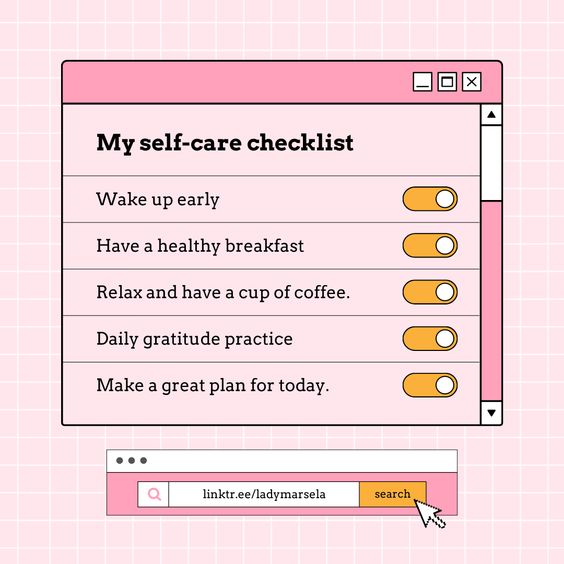 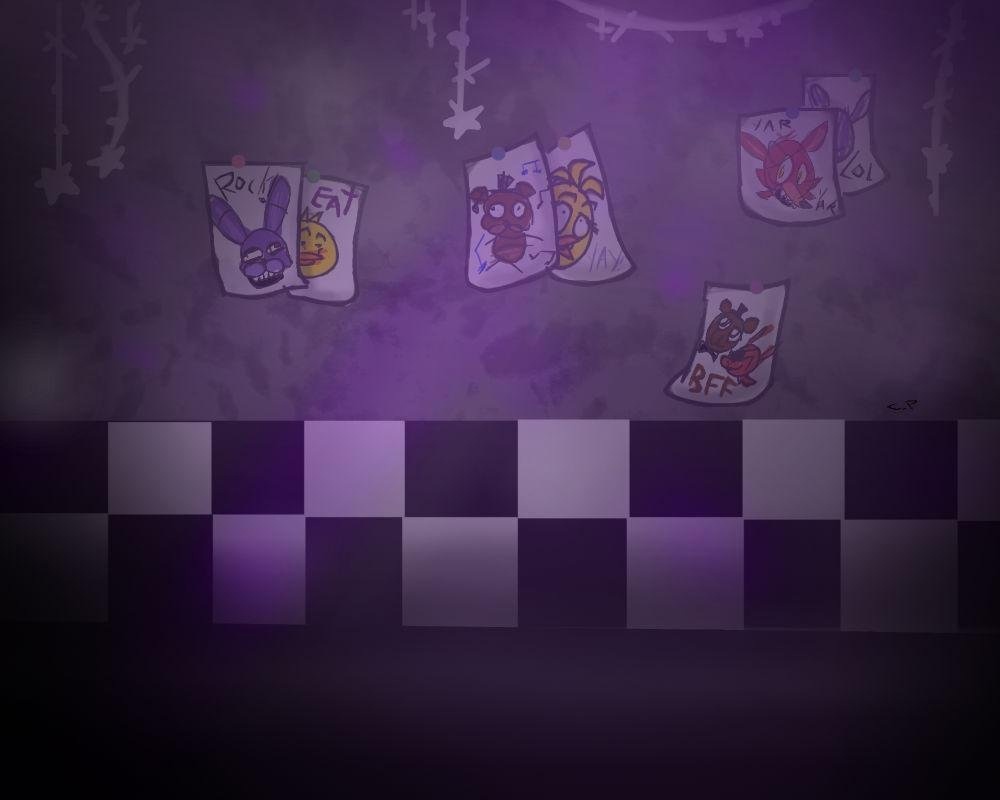 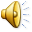 FIVE NIGHTS AT FREDDY’S
After incident 83 the pizzeria was closed.
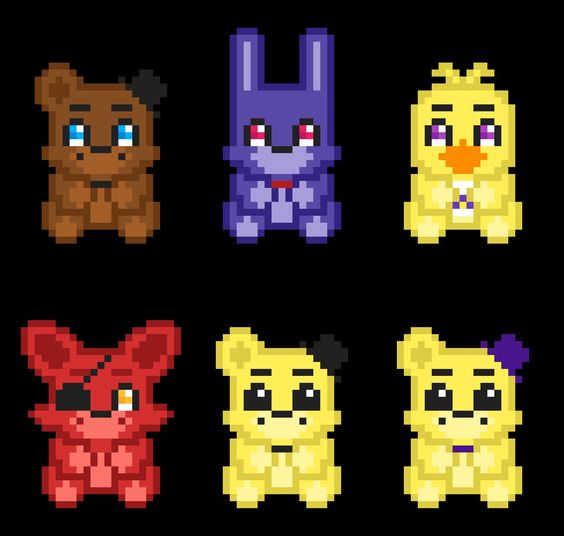 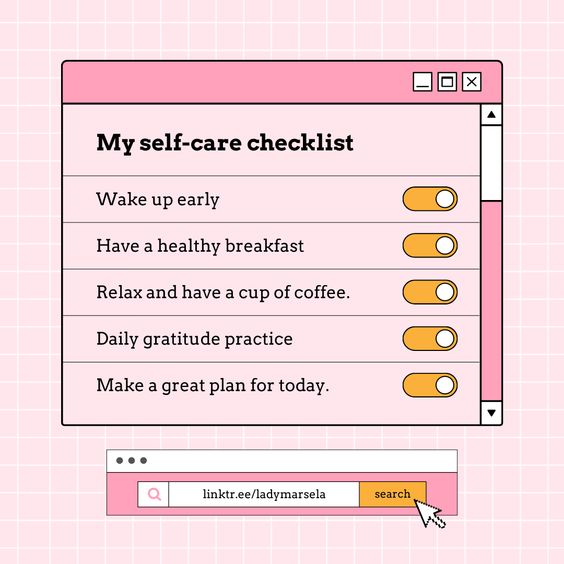 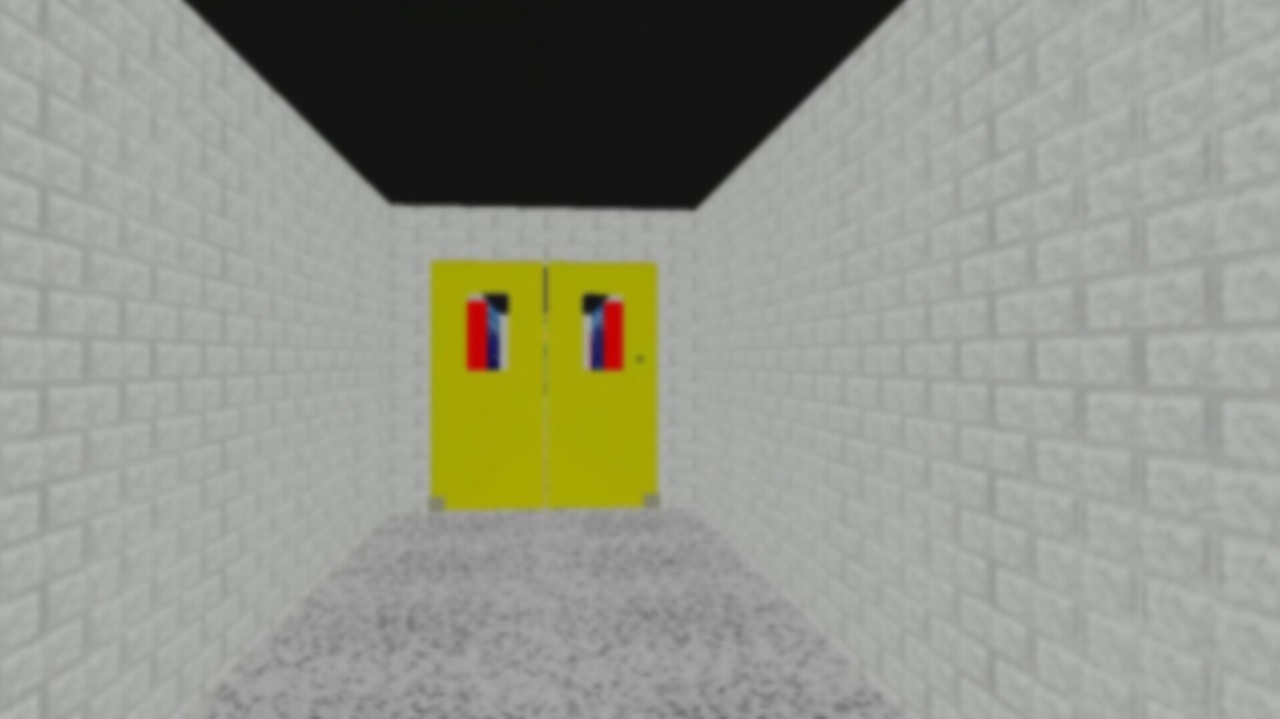 BALDI’S BASICS IN EDUCATION AND LEARNING
Did you think that you would avoid Maths in English class? It won't work, Baldi's out hunting. Write the numbers in letters and give an answer. 

14+48=
15-5=
9×90=
72:4=
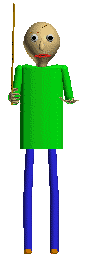 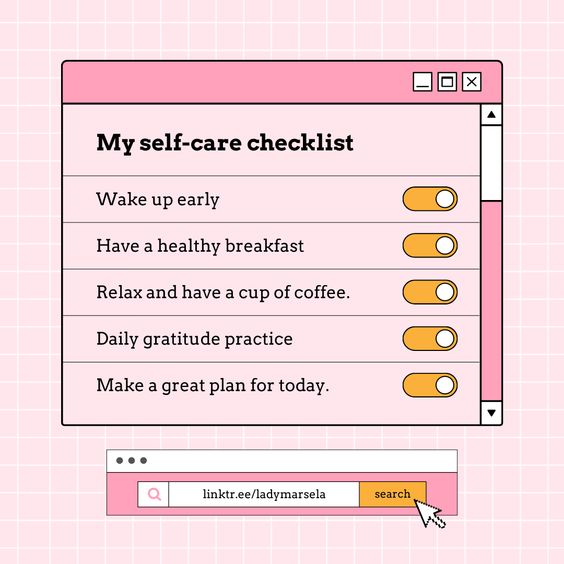 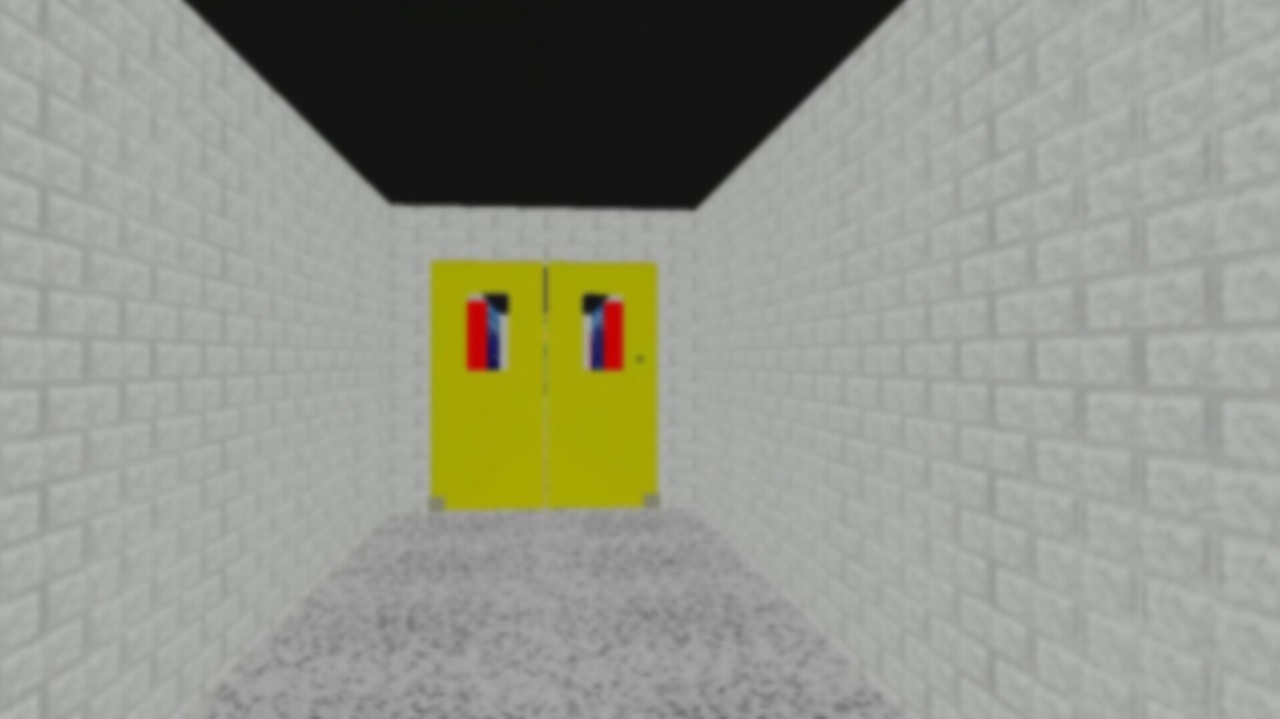 BALDI’S BASICS IN EDUCATION AND LEARNING
14+48=62fourteen plus forty eight equals sixty two
15-5=10fifteen minus five equals ten
9×90=810nine times ninety equals eight hundred and ten
72:4=18seventy two divided by four equals eighteen
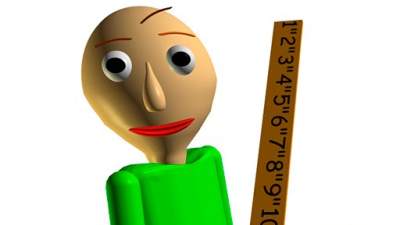 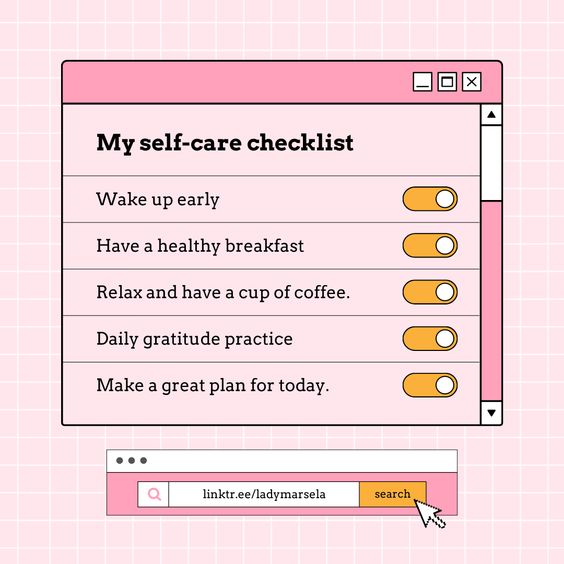 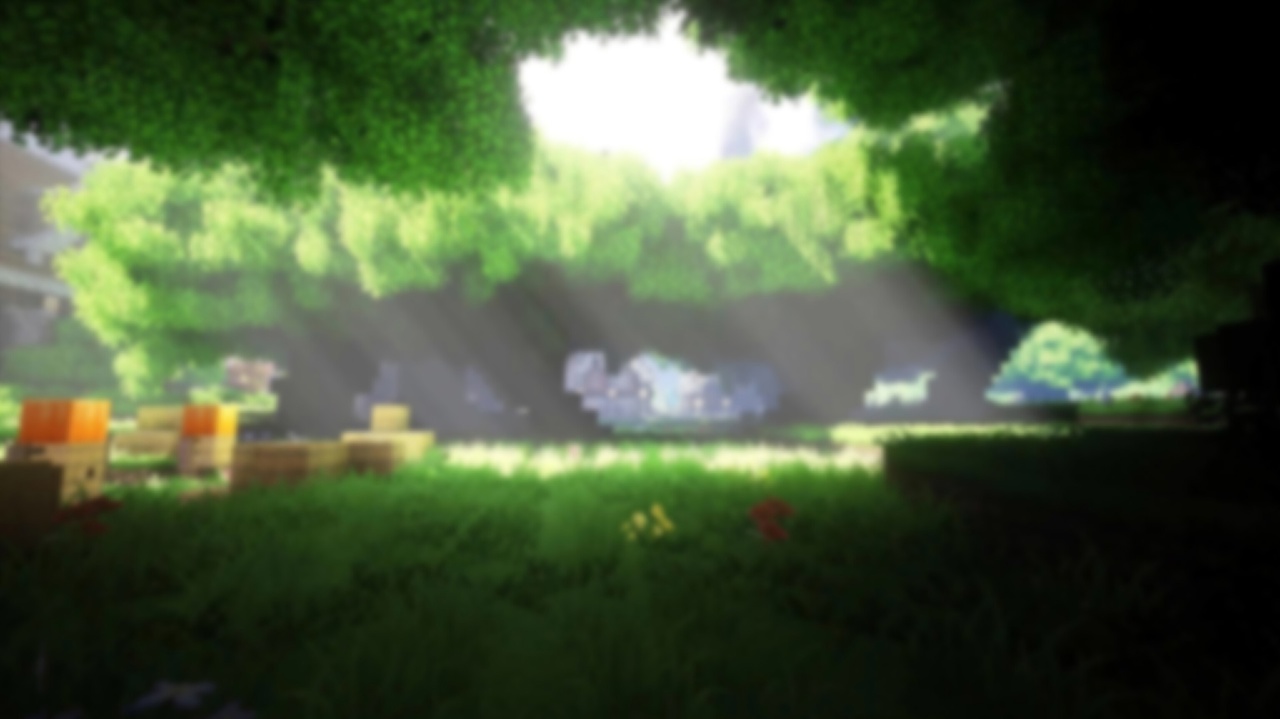 MINECRAFT
Spiders, skeletons, zombies, endermen and creepers...No, it's not a horror game, it's just Minecraft. Using comparative and superlative forms of adjectives, compare mobs, blocks and objects.
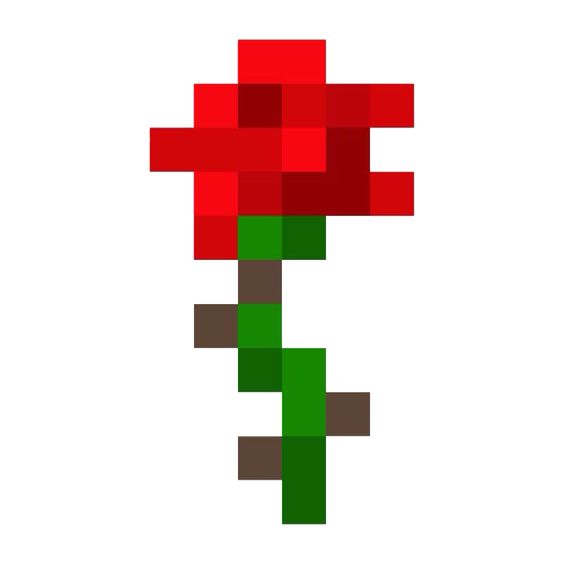 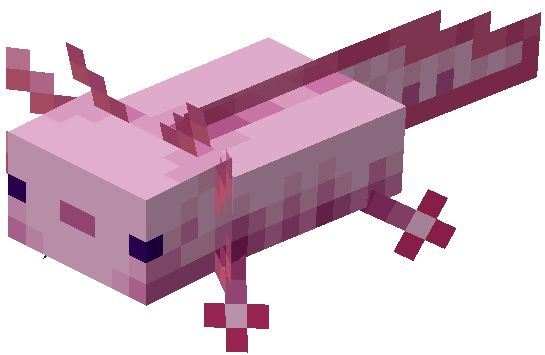 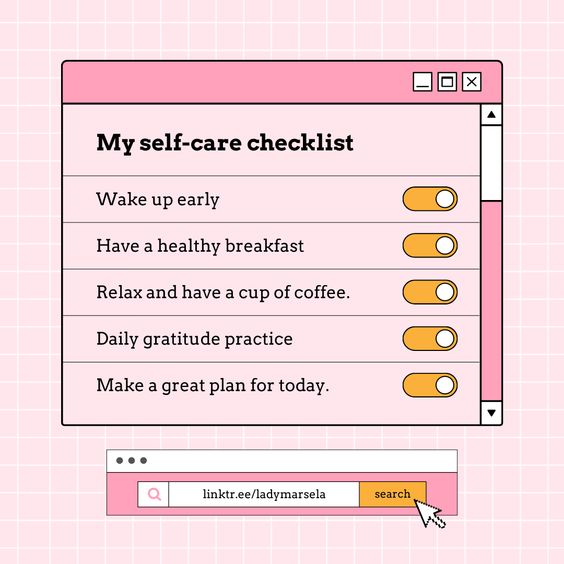 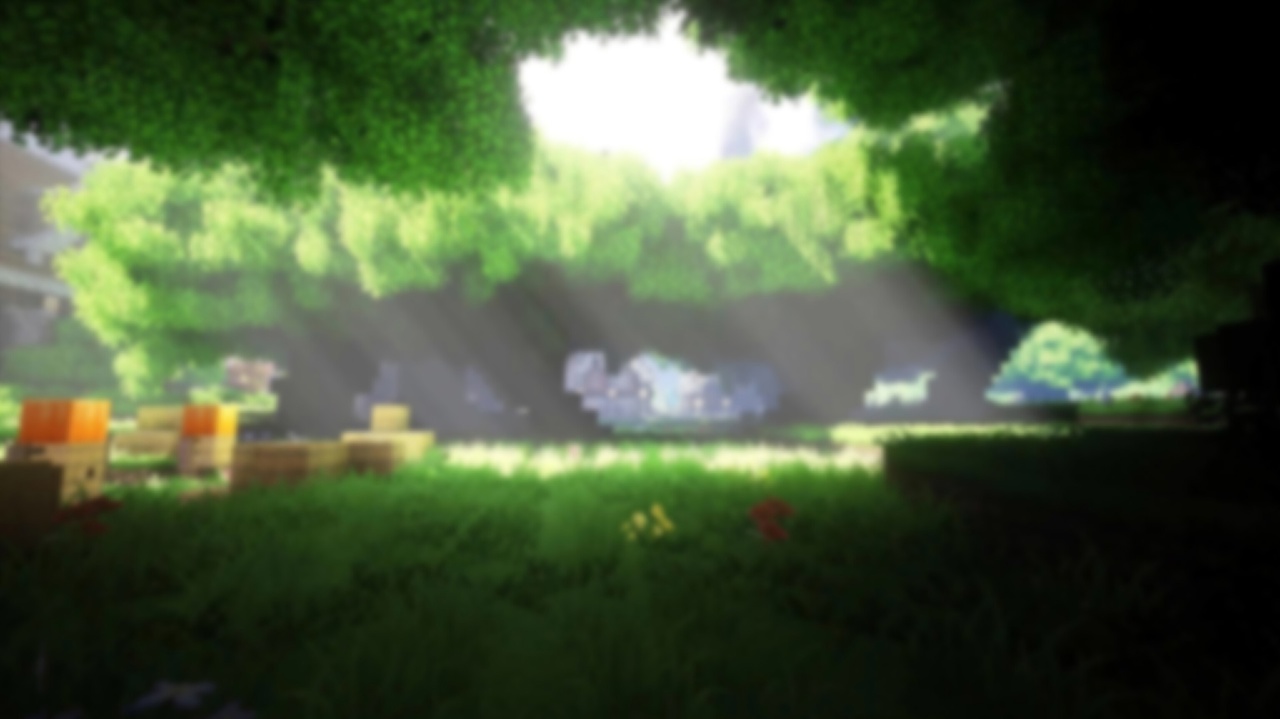 MINECRAFT
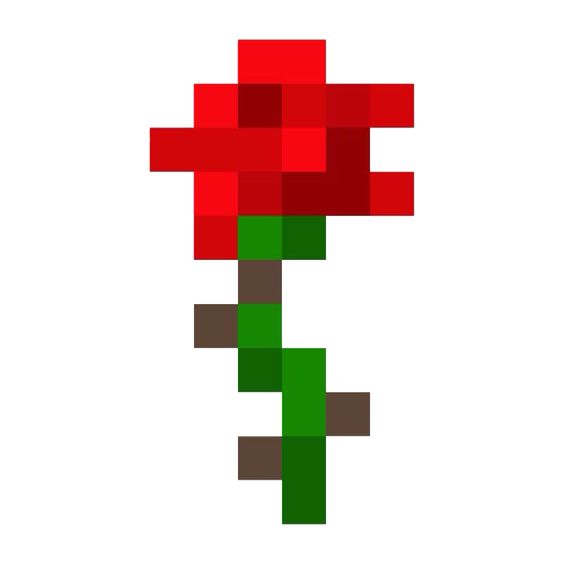 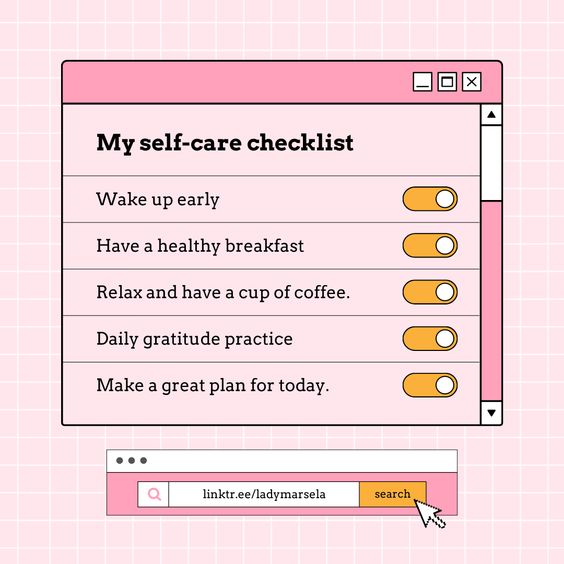 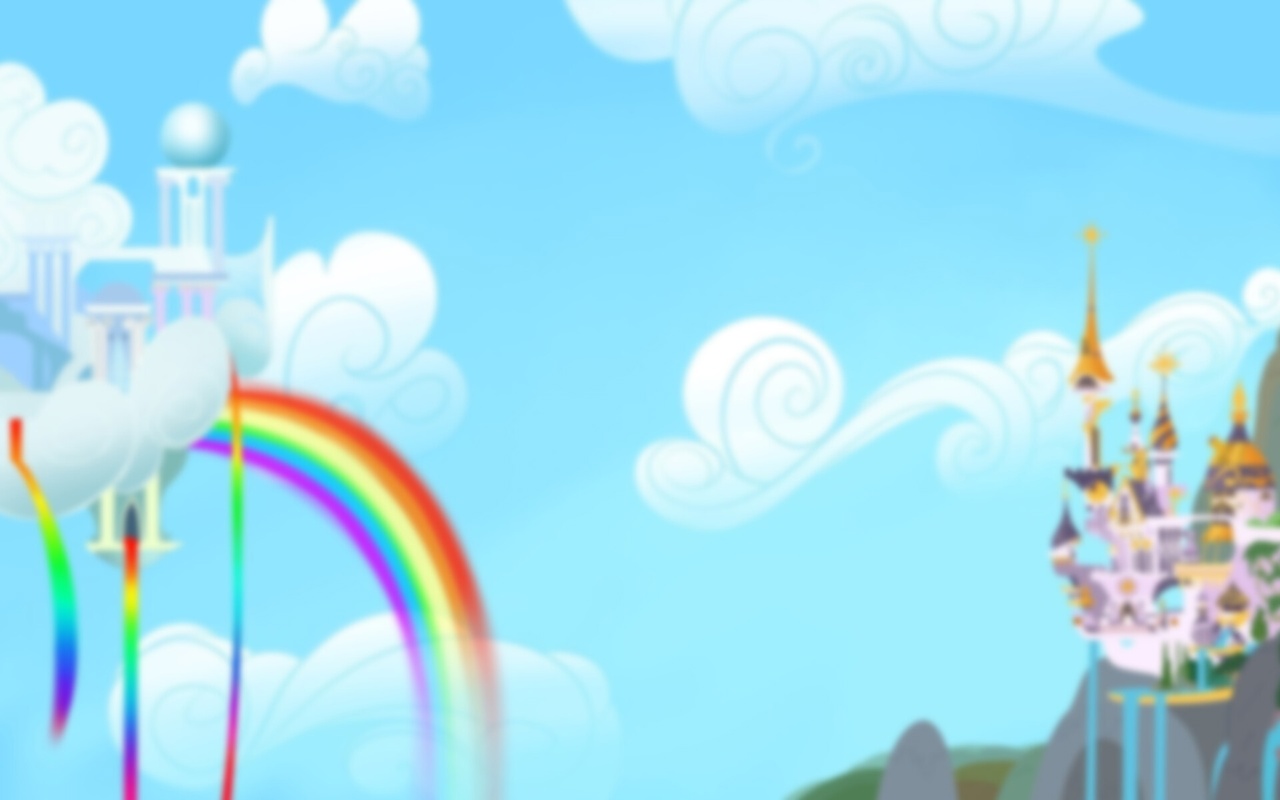 MY LITTLE PONY: FRIENDSHIP IS MAGIC
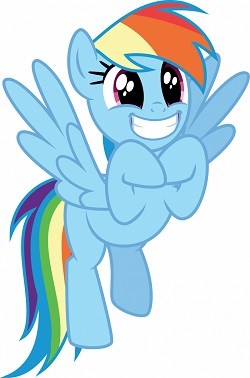 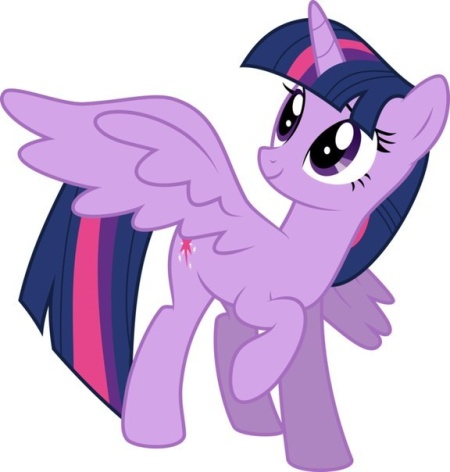 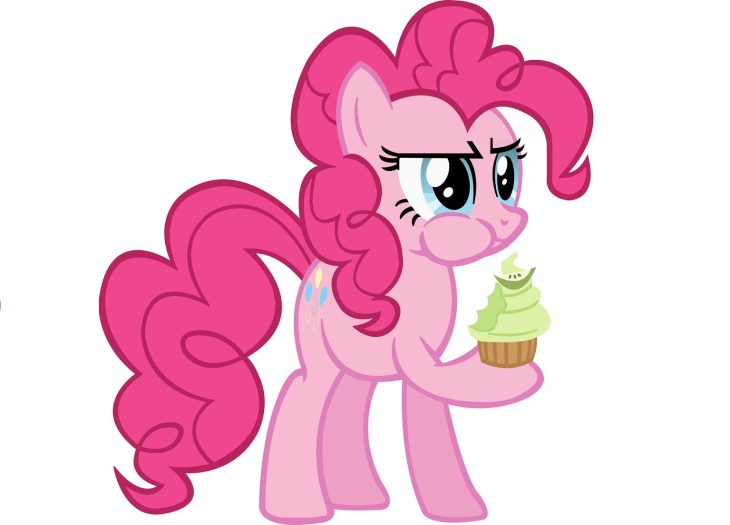 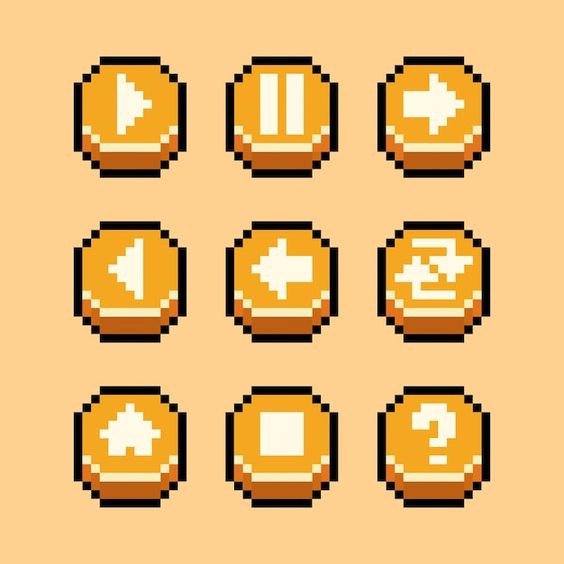 TWILIGHT SPARKLE
RAINBOW DASH
PINKIE PIE
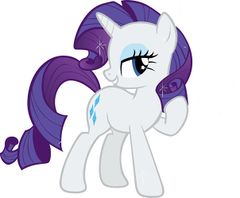 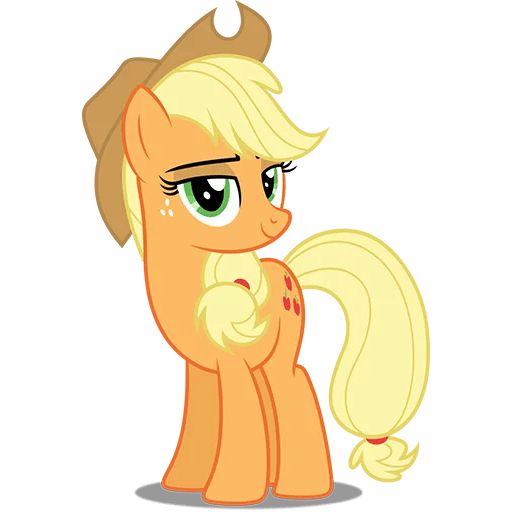 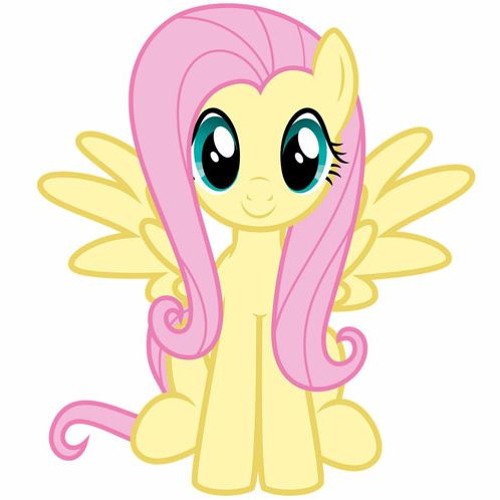 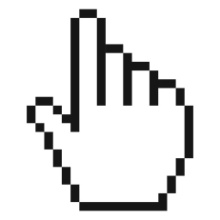 RARITY
FLUTTERSHY
APPLEJACK
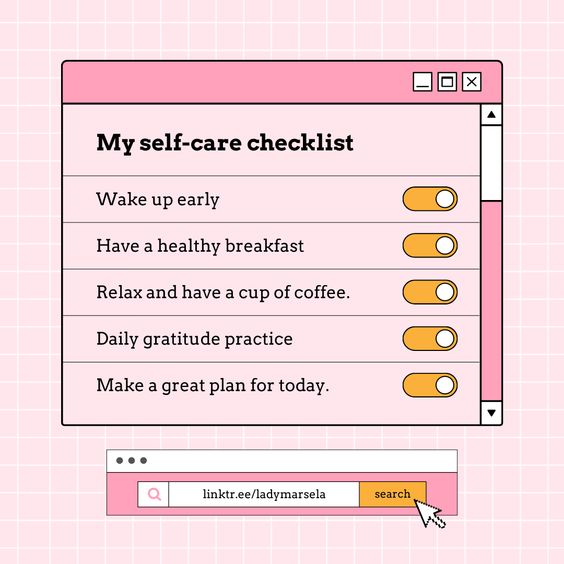 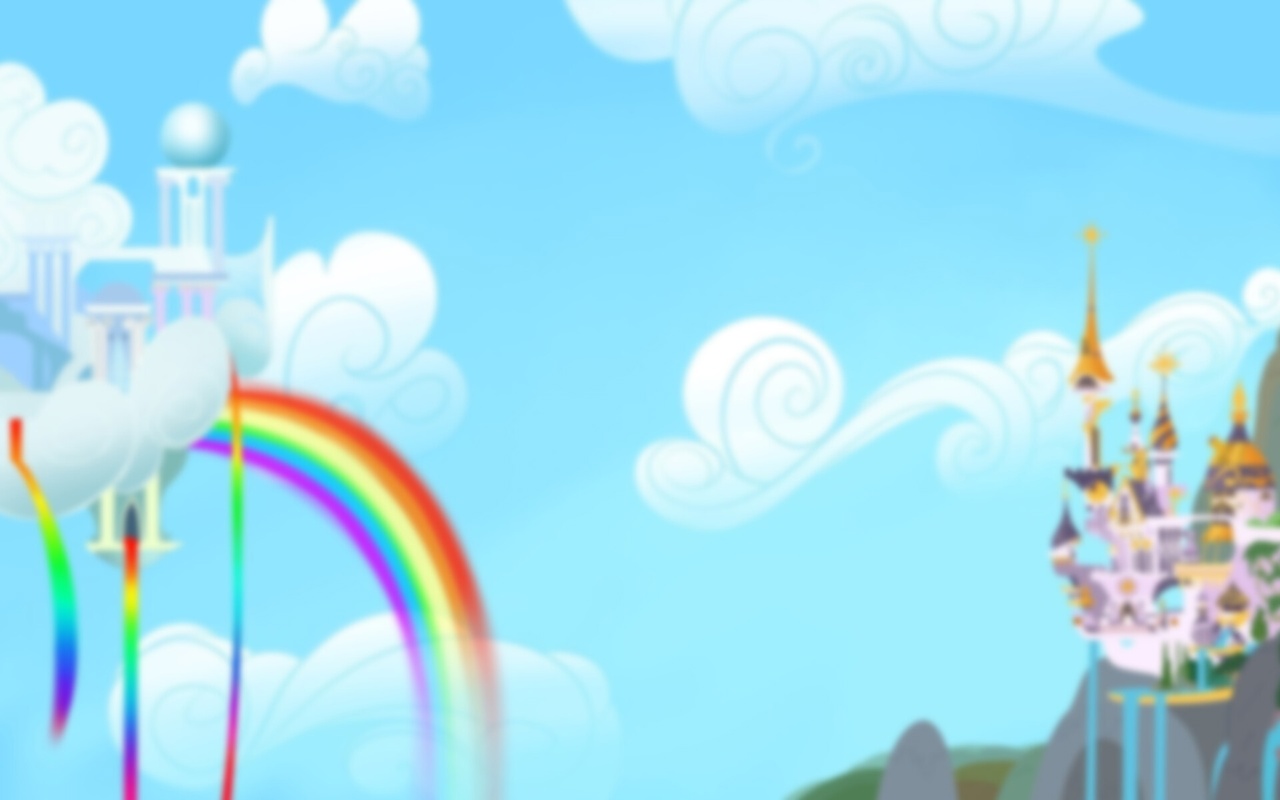 MY LITTLE PONY: FRIENDSHIP IS MAGIC
My Little Pony...do you also have a song playing in your head? Your task is to describe your favorite pony without naming it, and others will try to guess.
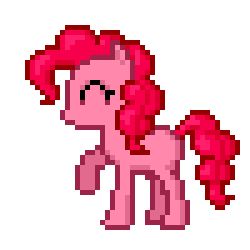 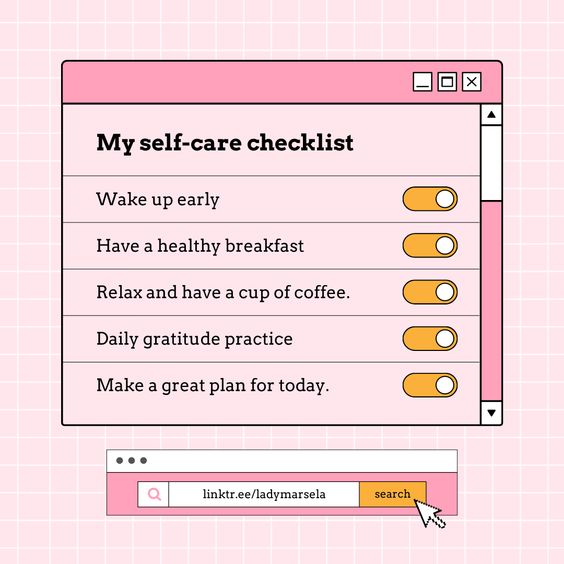 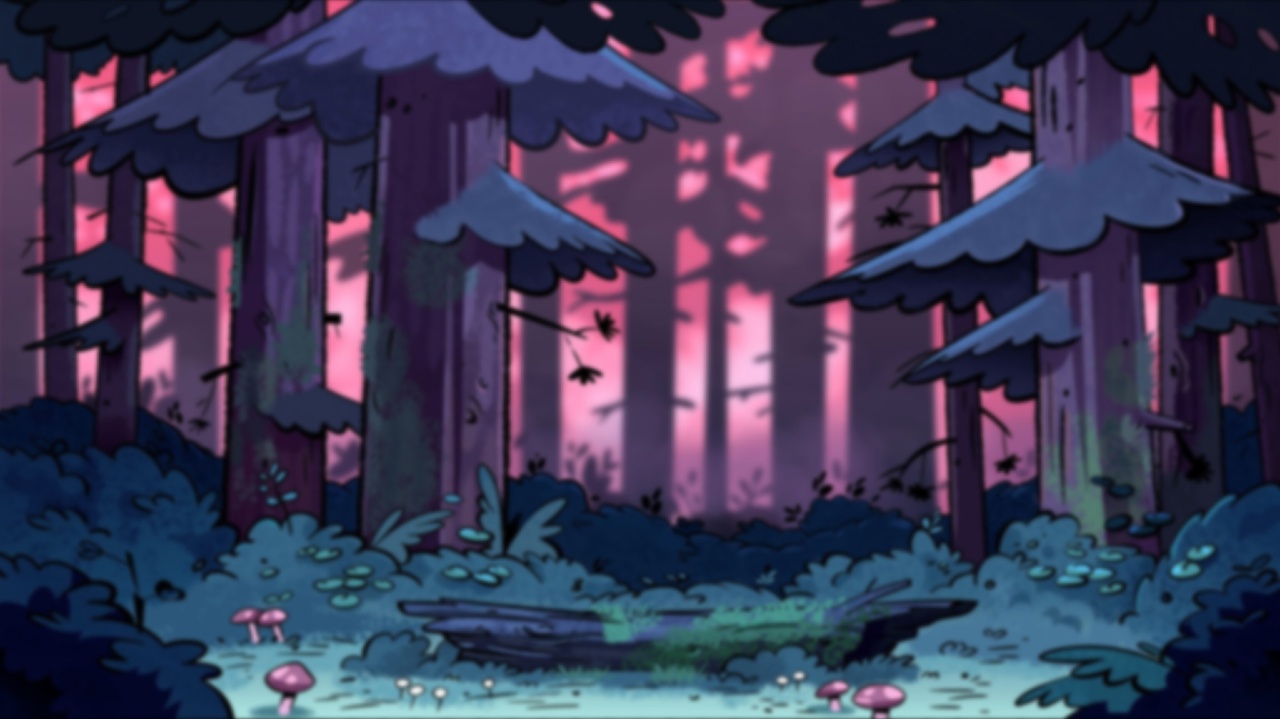 GRAVITY FALLS
The cartoon Gravity Falls, beloved by many, is full of secrets. Take even Bill Cipher, he is the most powerful triangle in the world with one eye and a cylinder on top. Watch a series about an unusual mailbox and answer the questions.
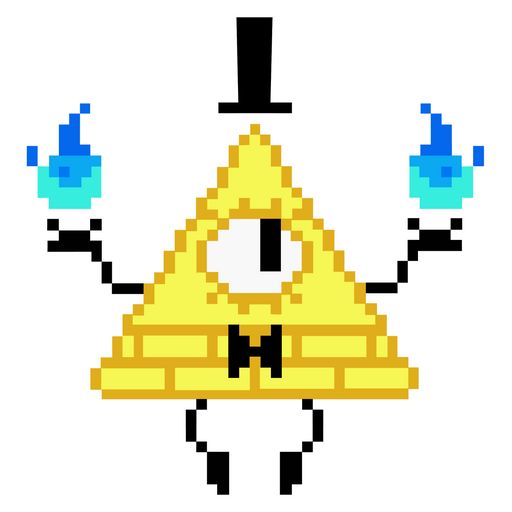 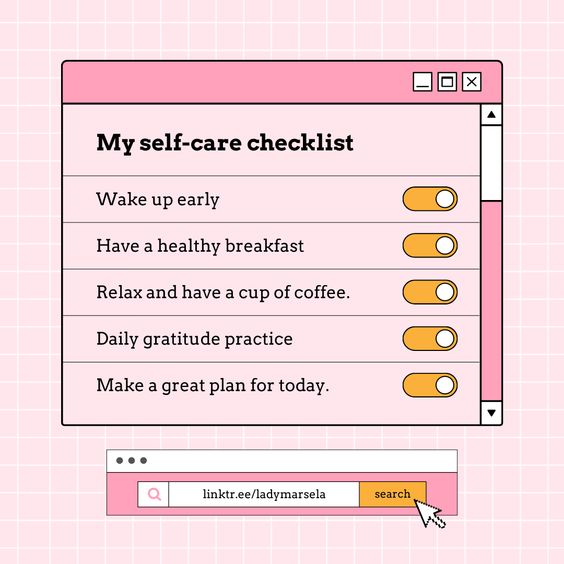 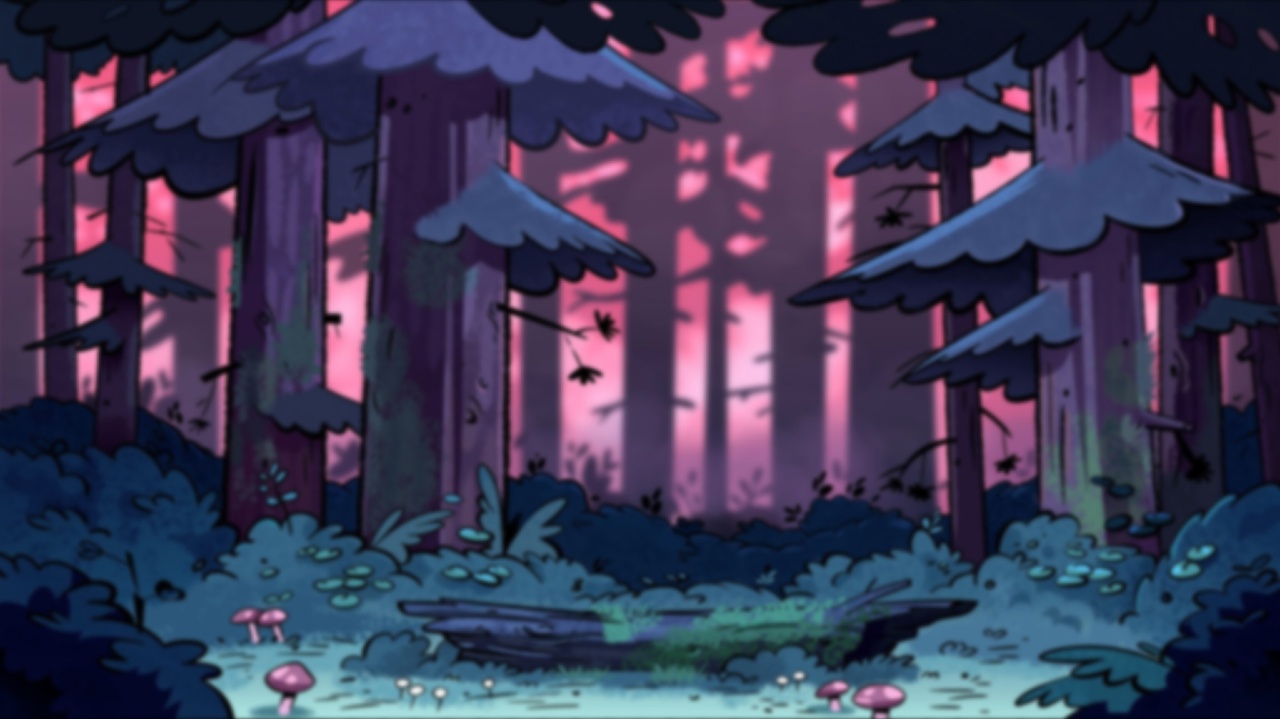 GRAVITY FALLS
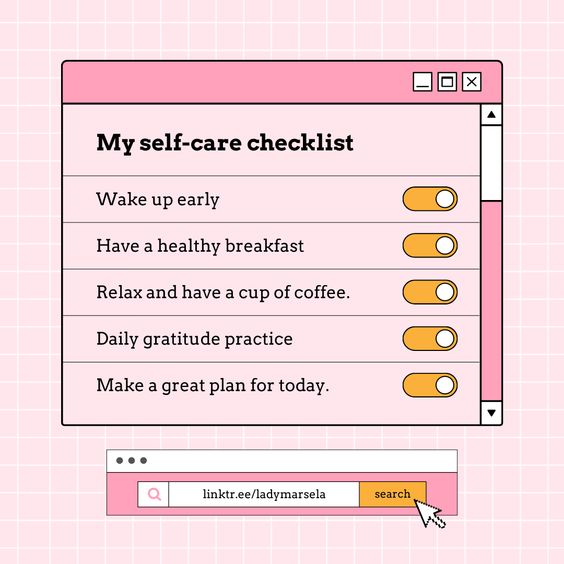 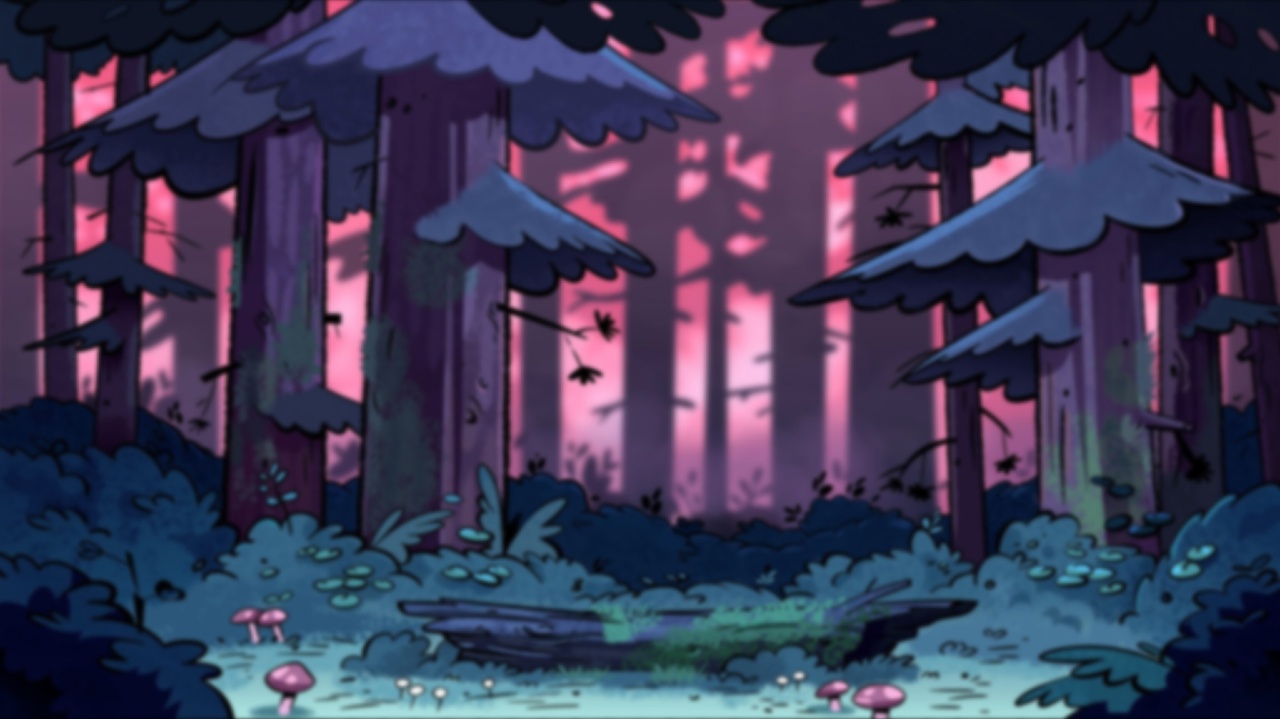 GRAVITY FALLS
1. What is the anomaly number?

 44
 14
 74
 54
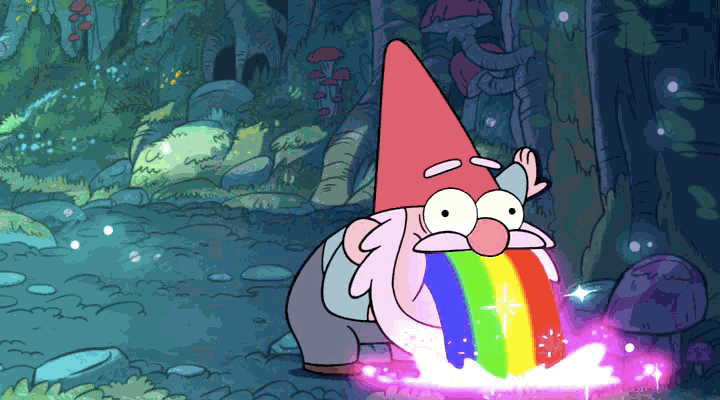 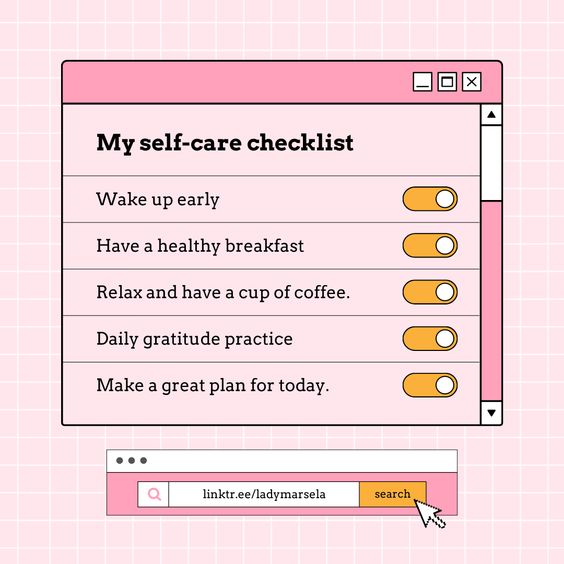 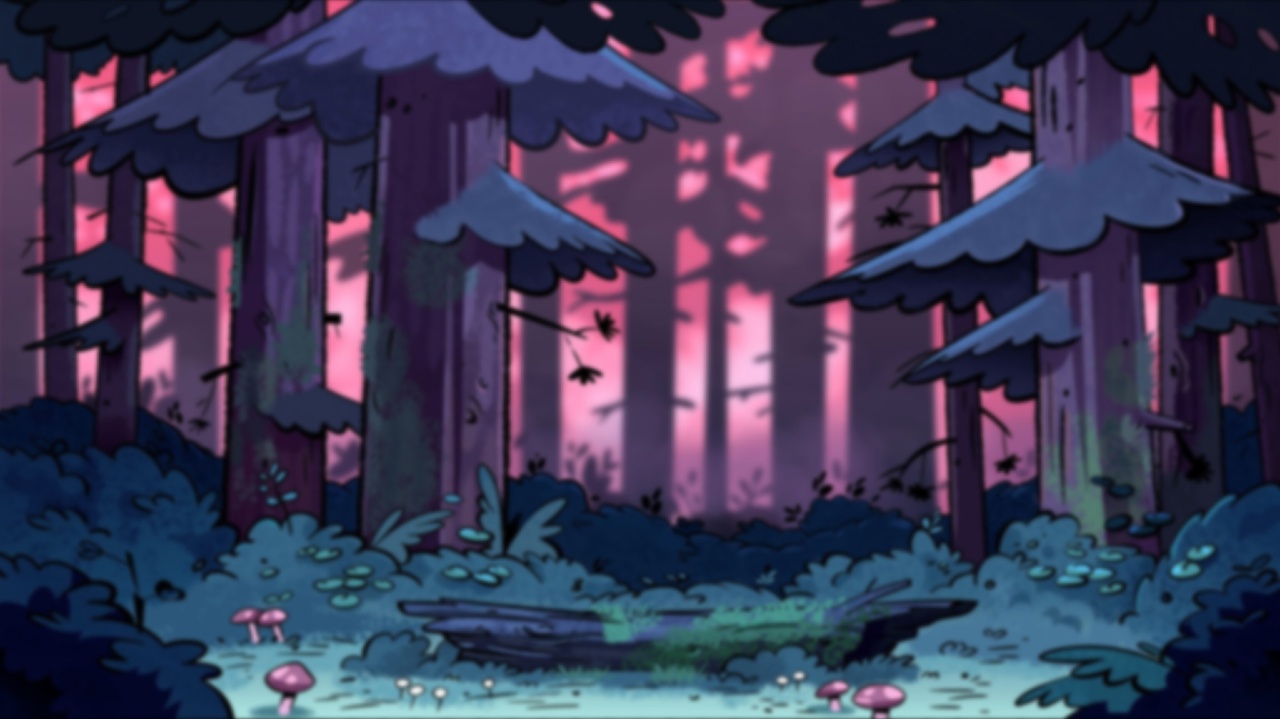 GRAVITY FALLS
1. What is the anomaly number?

 44
 14
 74
 54
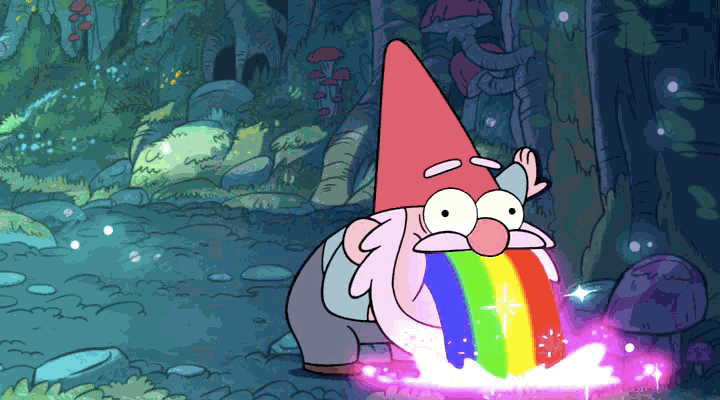 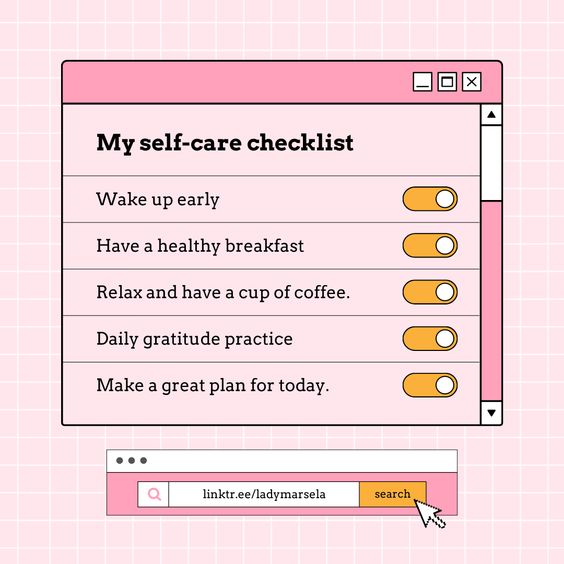 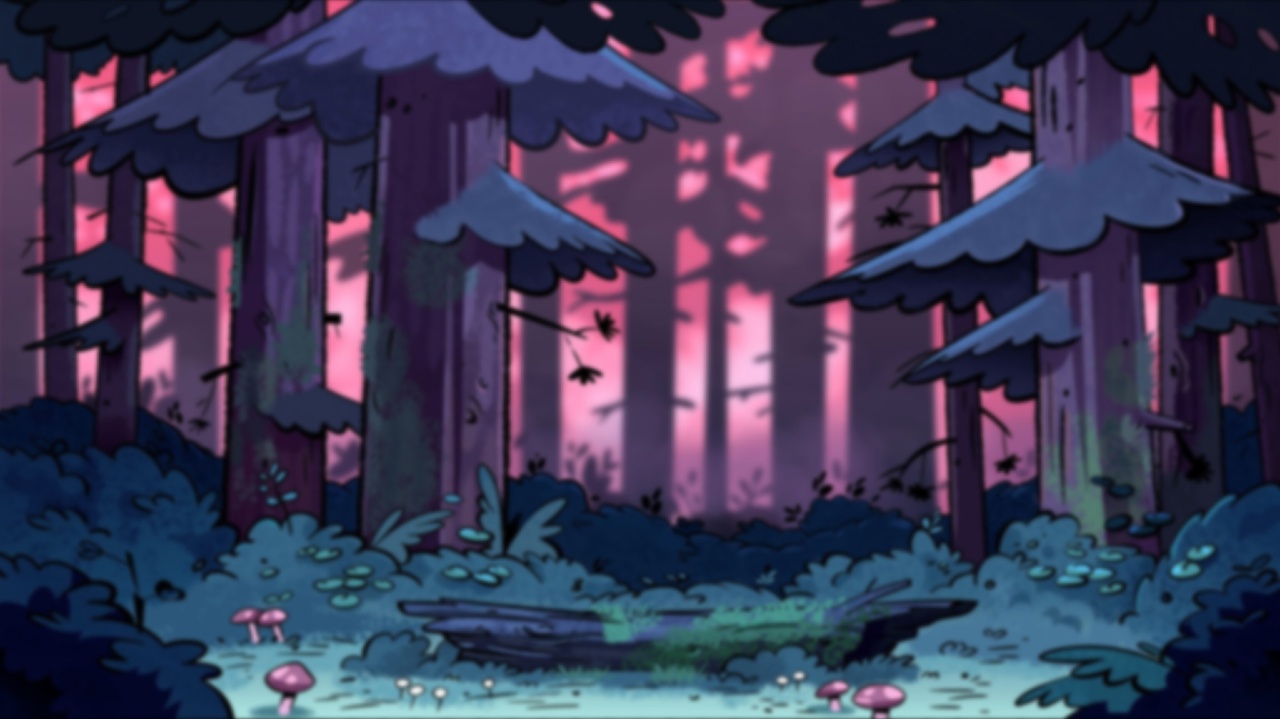 GRAVITY FALLS
2. What did Soos write in the first letter?

 Sup dawg?
 Hi:)
 Let's talk F2F?
 When is the end of the world?
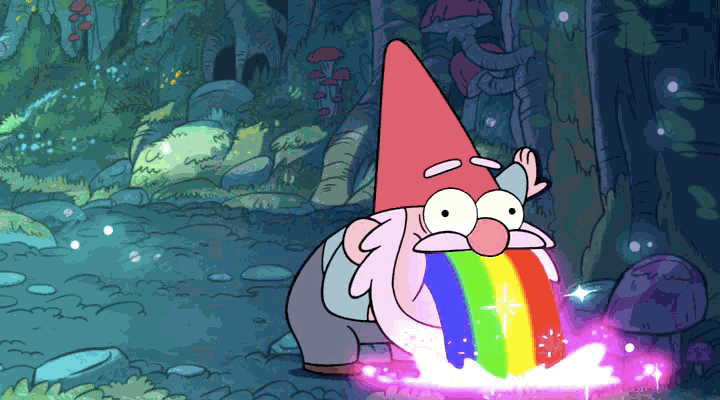 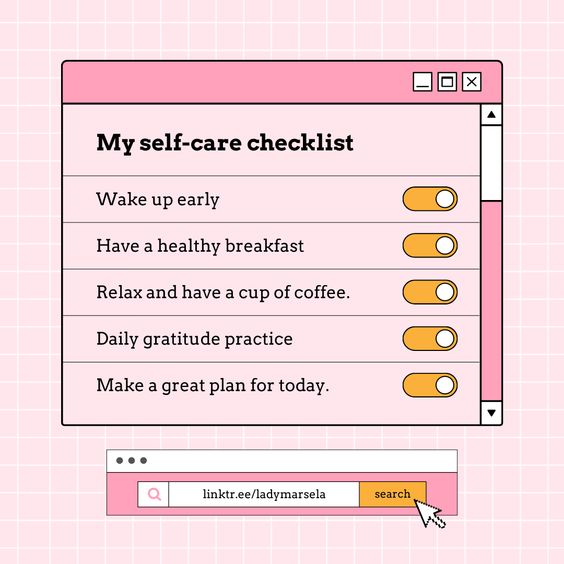 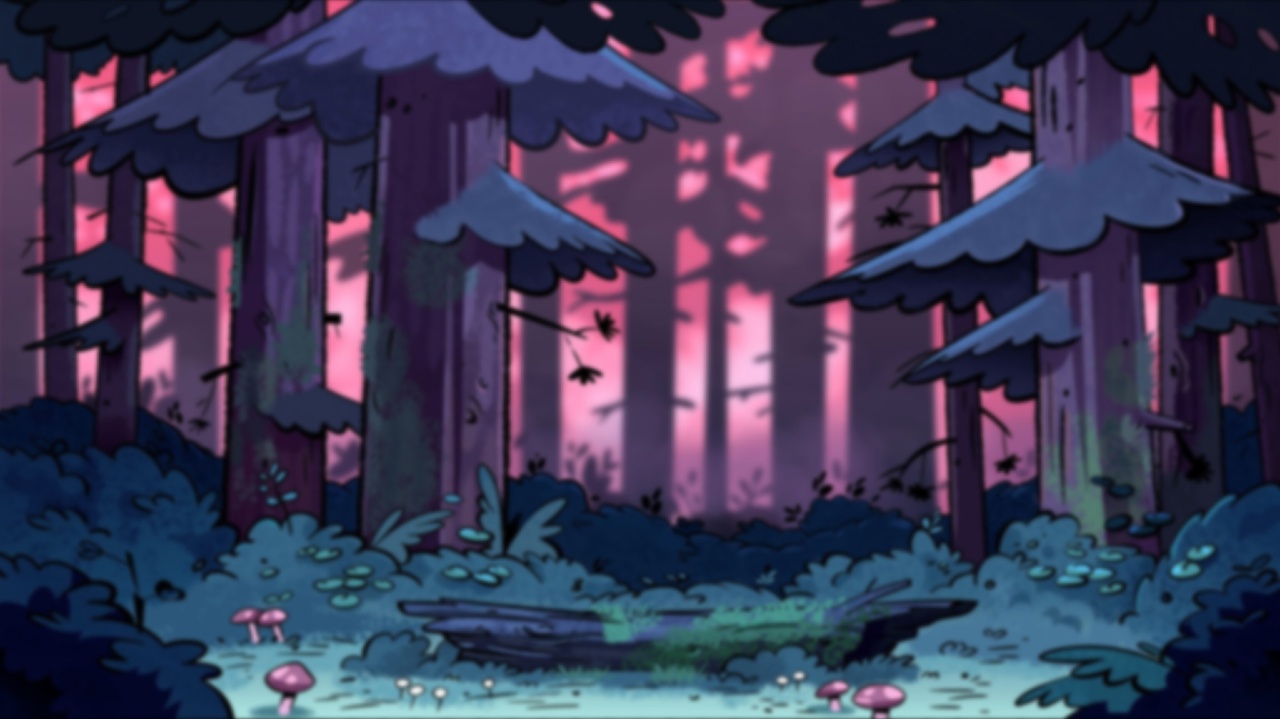 GRAVITY FALLS
2. What did Soos write in the first letter?

 Sup dawg?
 Hi:)
 Let's talk F2F?
 When is the end of the world?
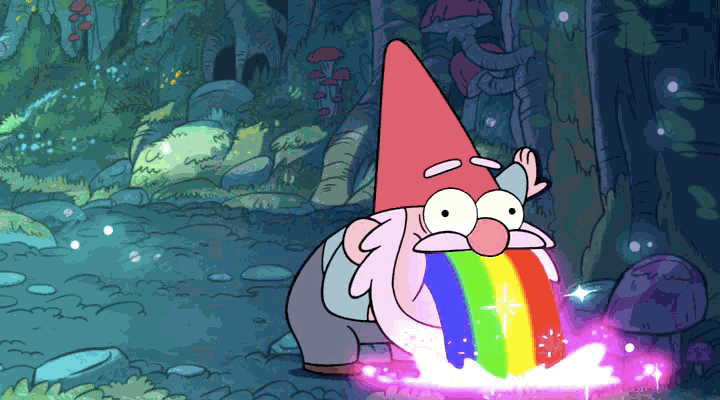 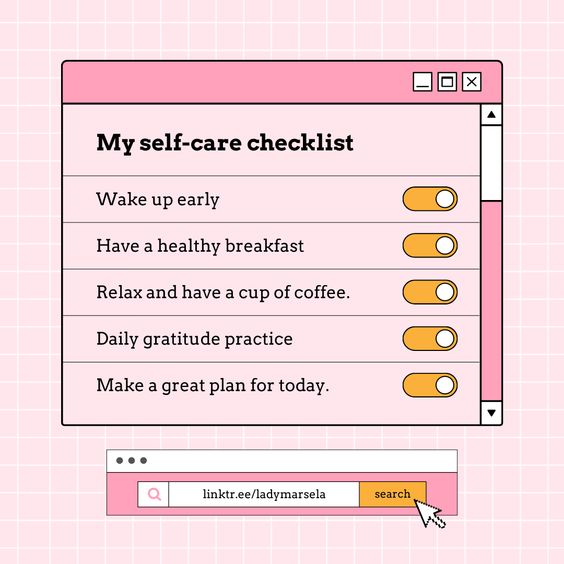 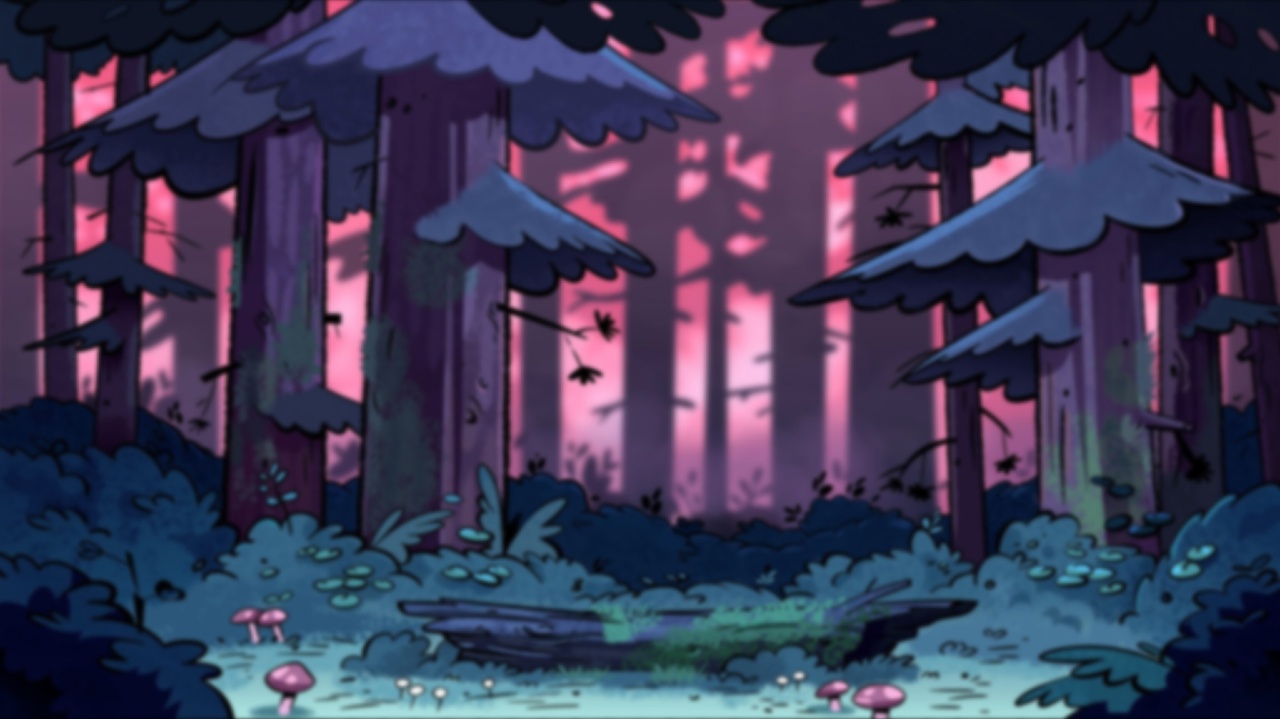 GRAVITY FALLS
3. What did Soos shave on his head in the morning?

 Circle
 Person
 Duck with a racket and a ball
 Cat
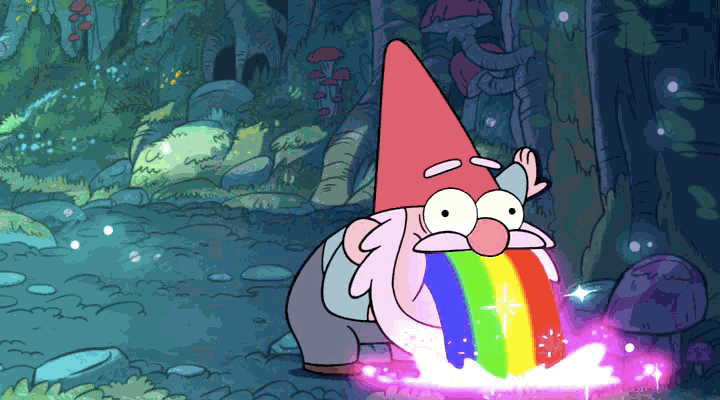 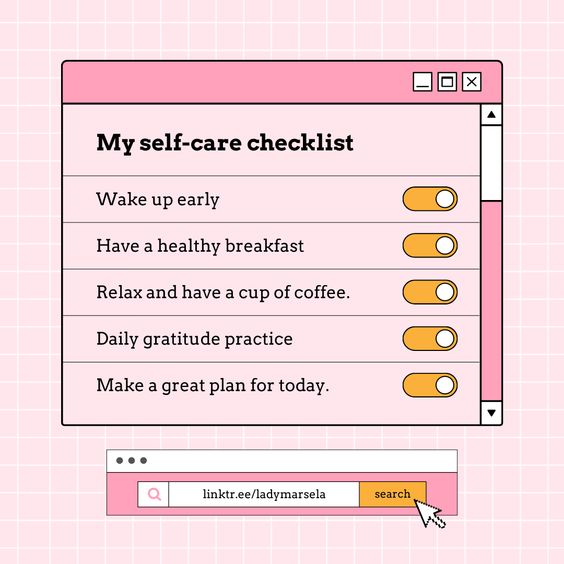 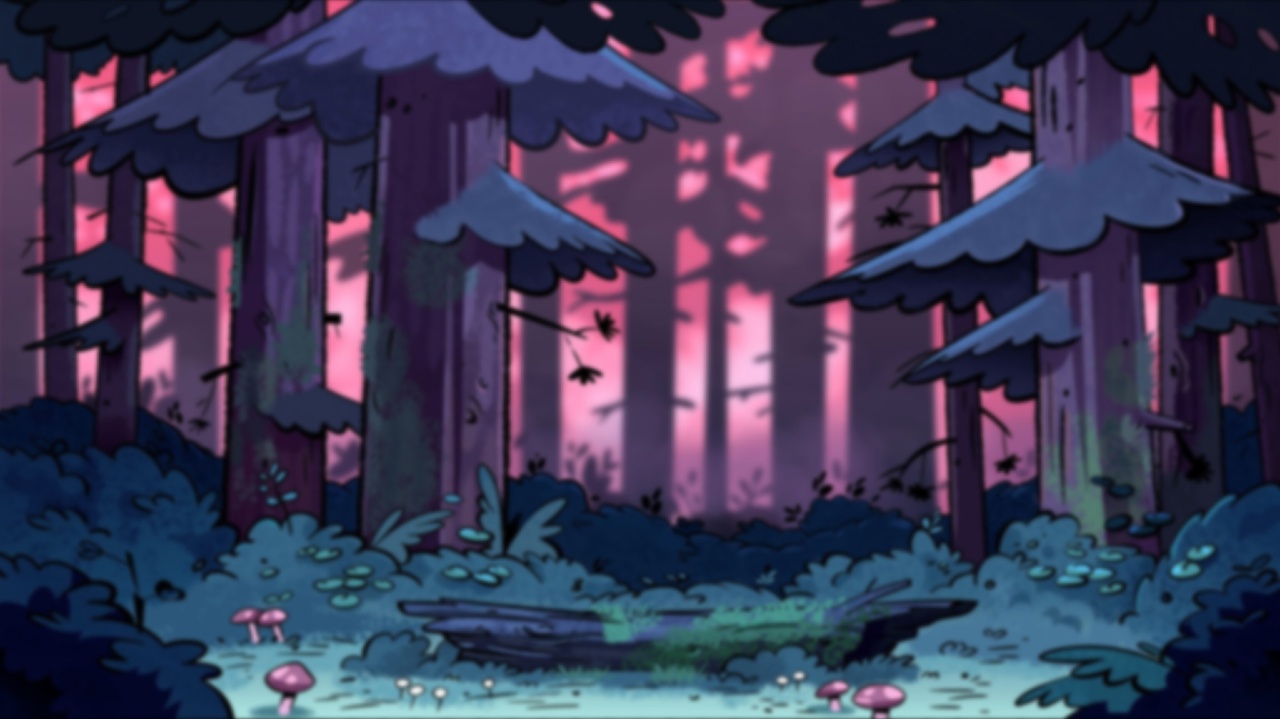 GRAVITY FALLS
3. What did Soos shave on his head in the morning?

 Circle
 Person
 Duck with a racket and a ball
 Cat
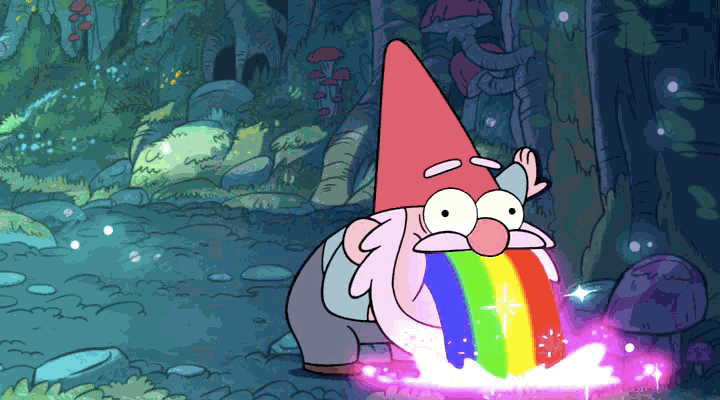 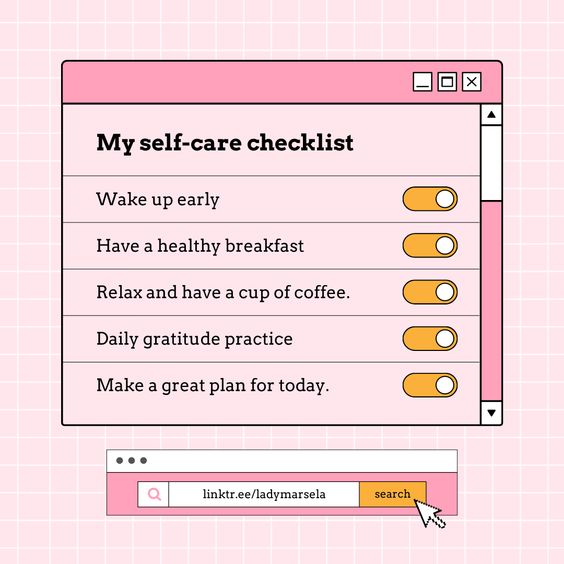 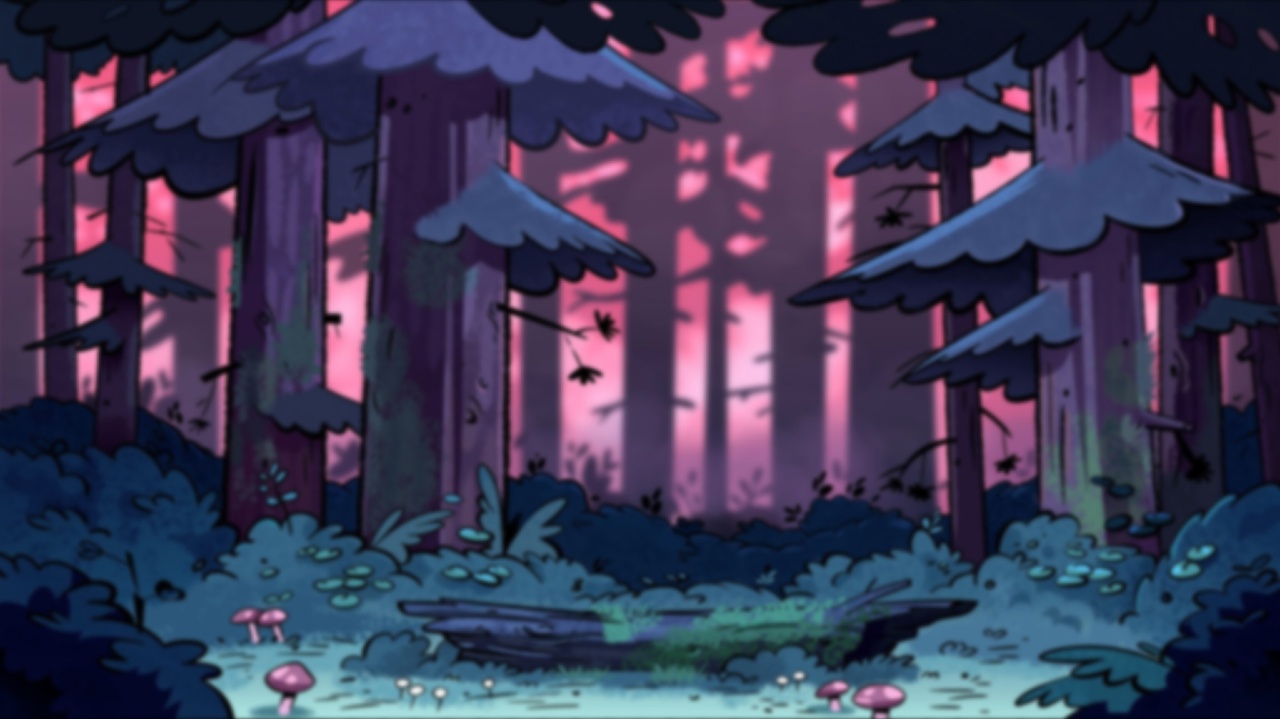 GRAVITY FALLS
4. According to the mailbox, when will the world end?

 3012
 3022
 2212
 4012
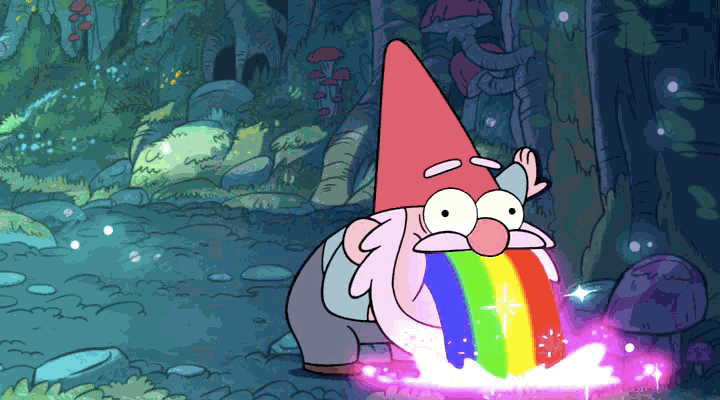 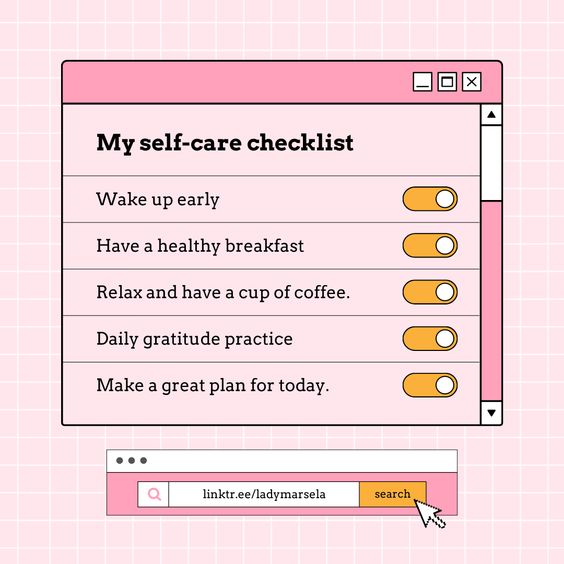 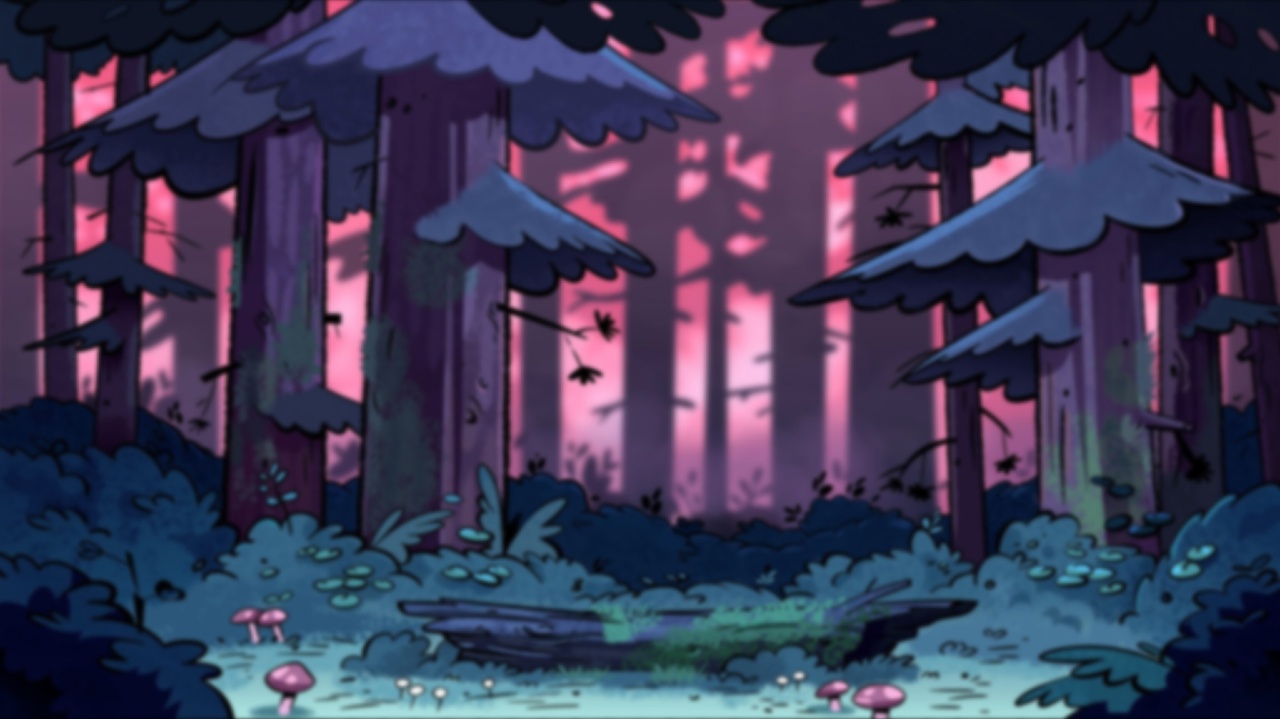 GRAVITY FALLS
4. According to the mailbox, when will the world end?

 3012
 3022
 2212
 4012
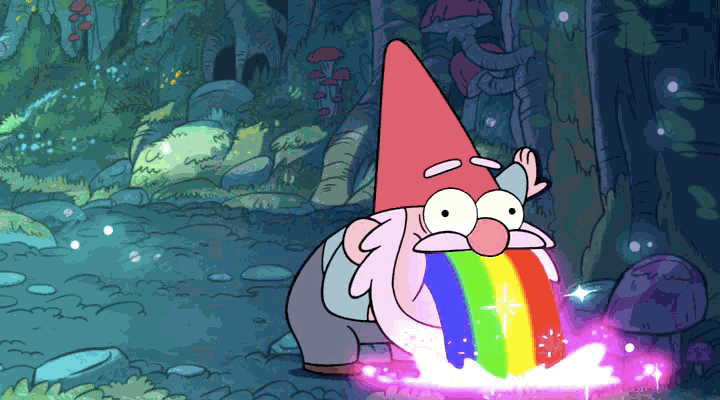 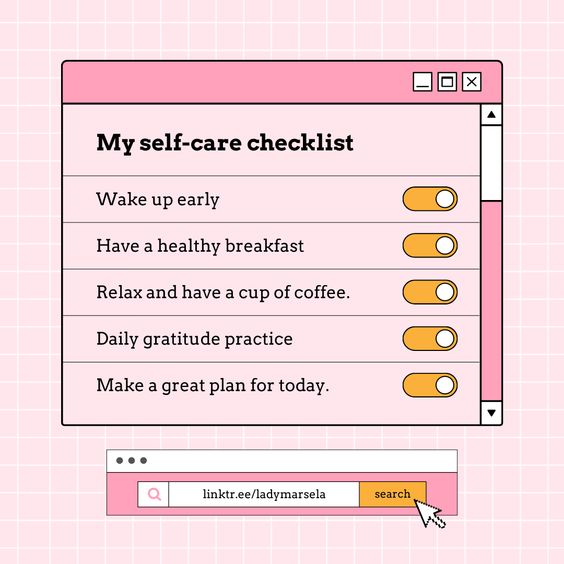 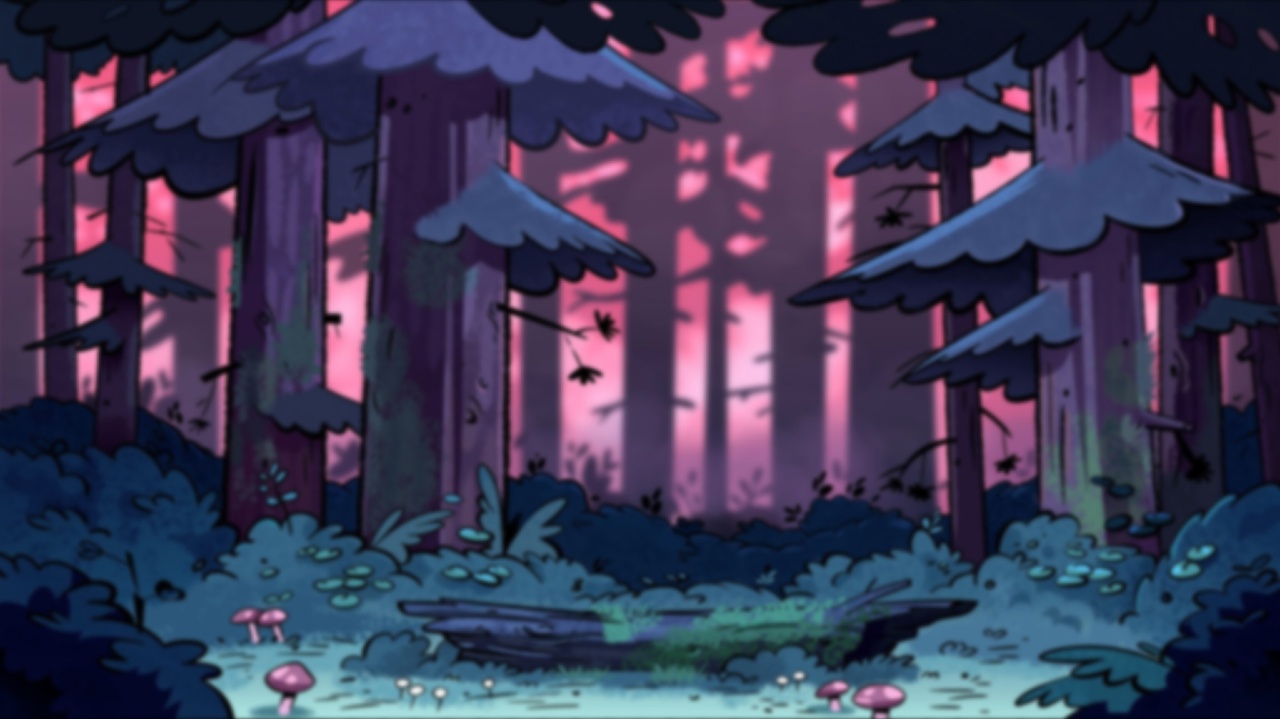 GRAVITY FALLS
5. What did Mabel want to send to Mom?

 100 sweaters
 Waddles
 100 packs of marmalade
 A video where she puts 100 marmalades in her nose
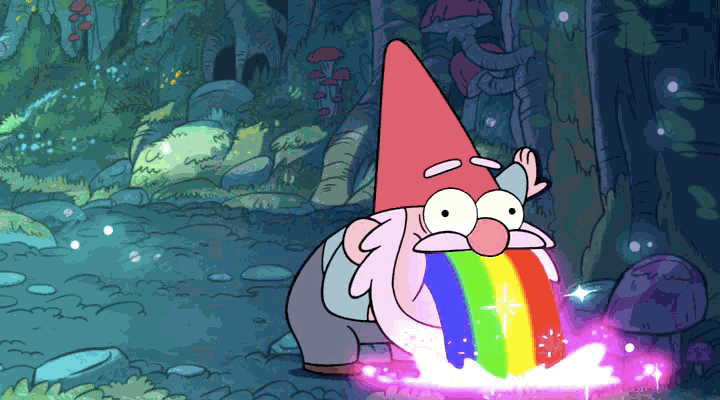 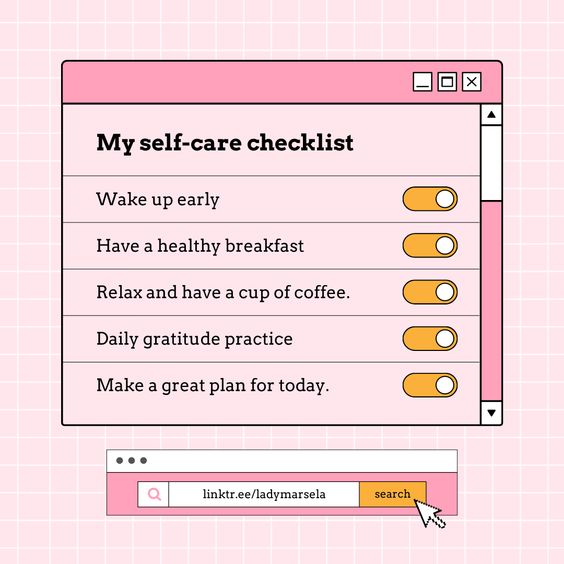 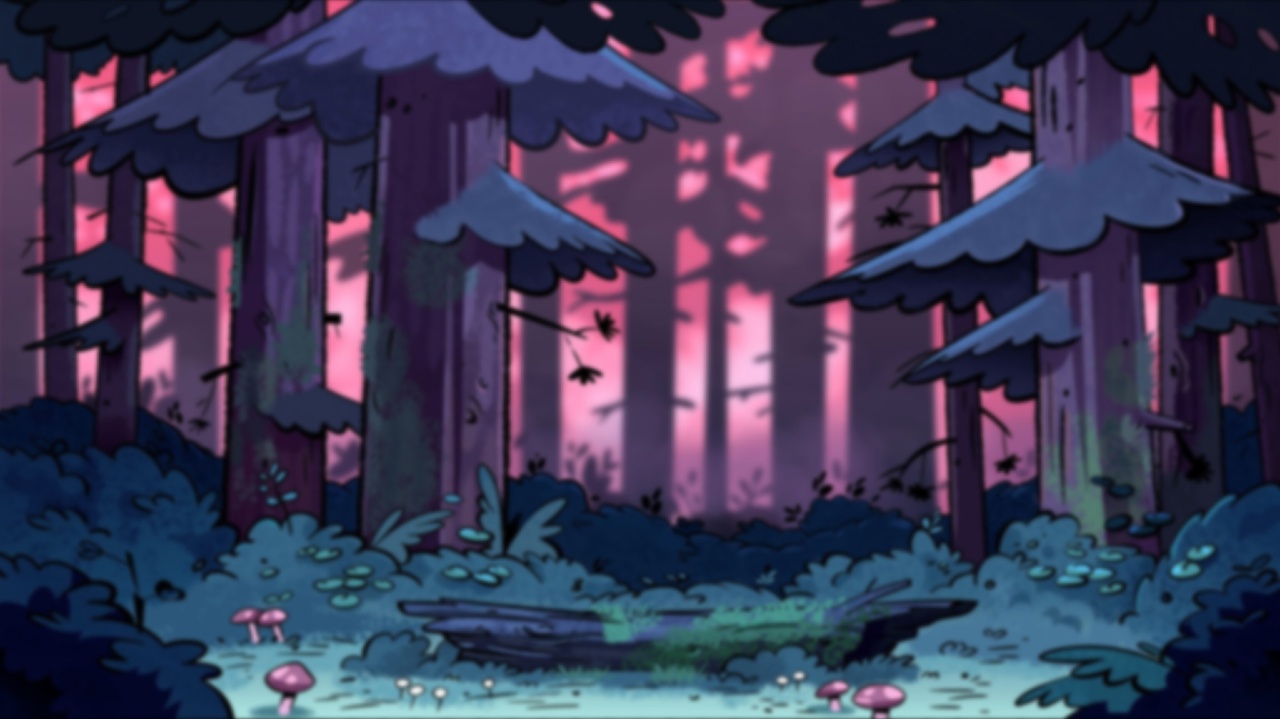 GRAVITY FALLS
5. What did Mabel want to send to Mom?

 100 sweaters
 Waddles
 100 packs of marmalade
 A video where she puts 100 marmalades in her nose
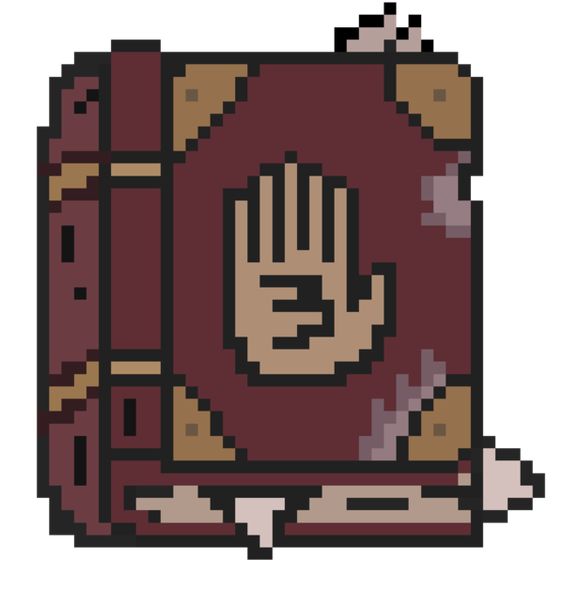 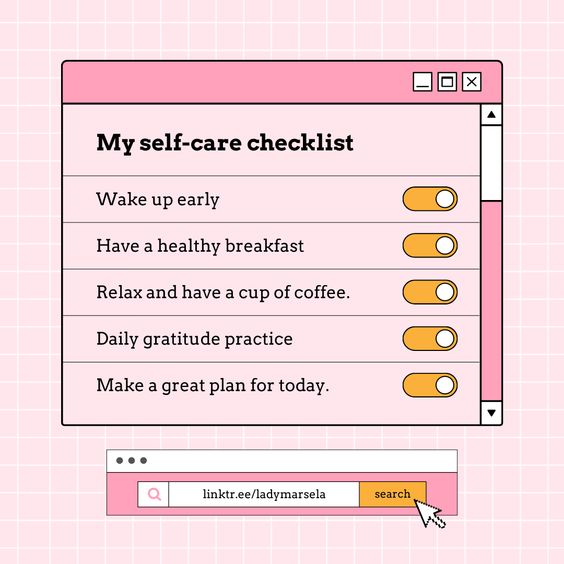 THANKS FOR YOUR
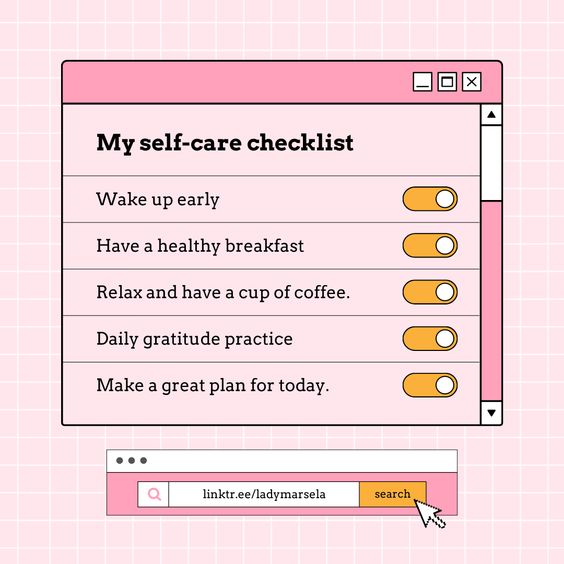 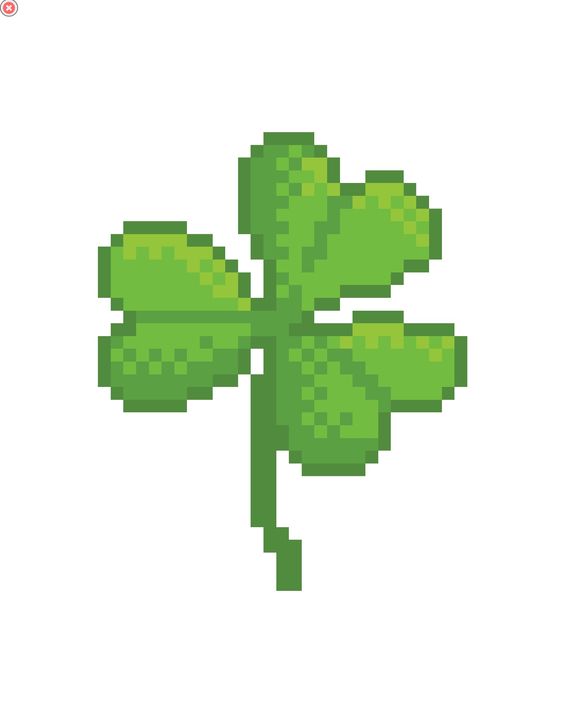 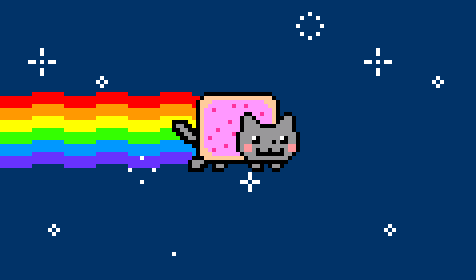 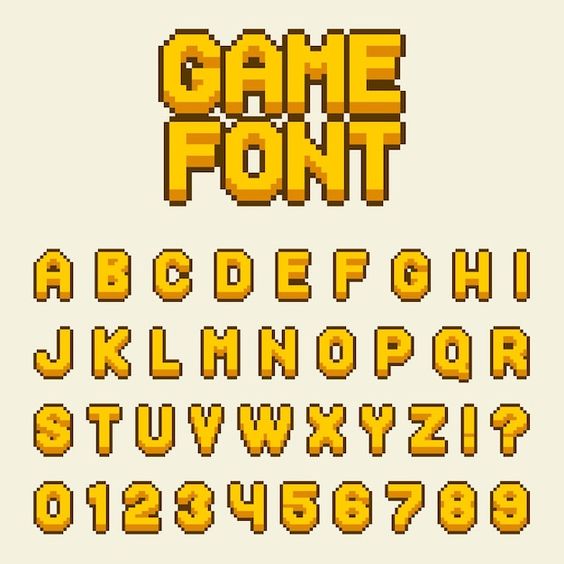 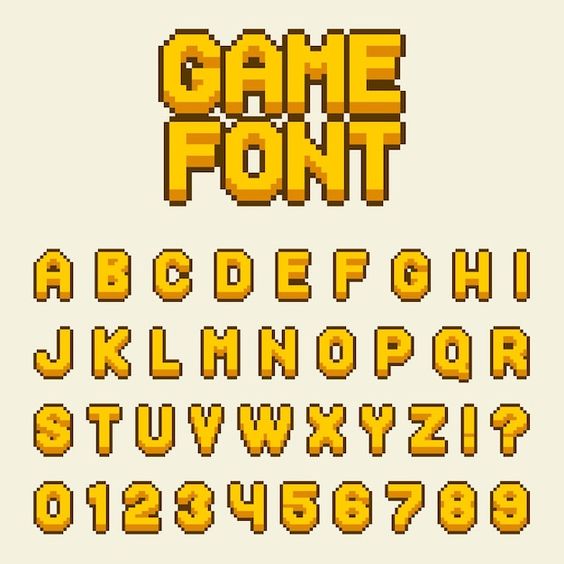 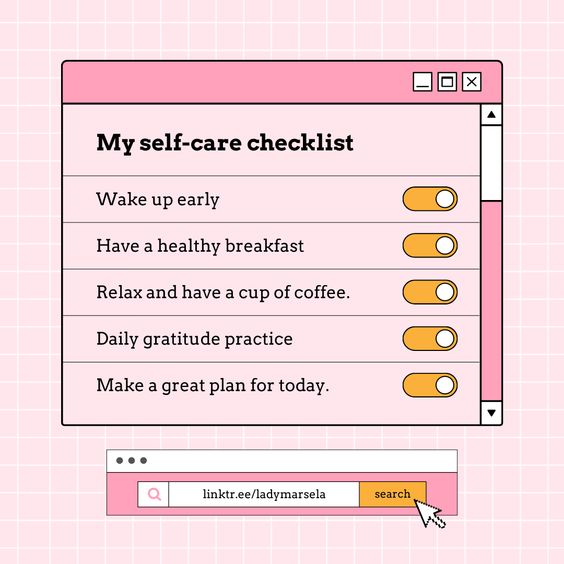 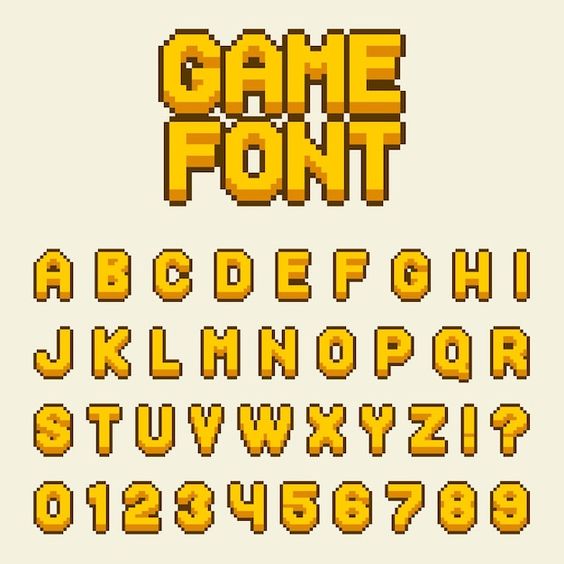 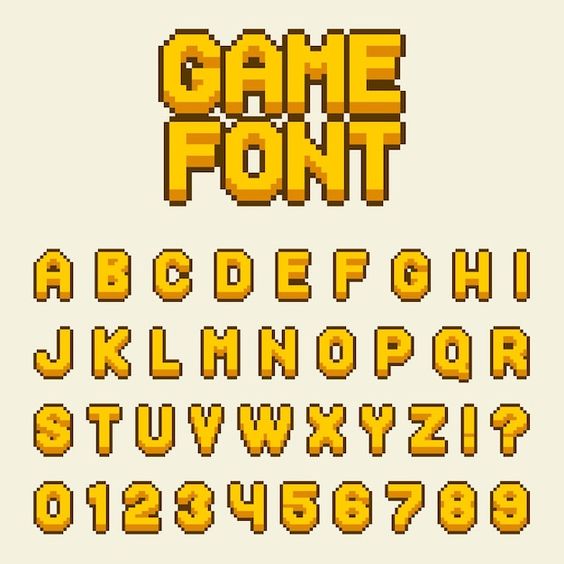 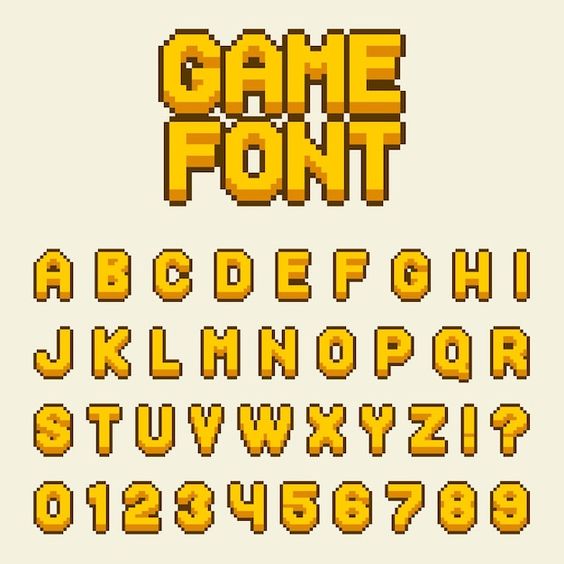 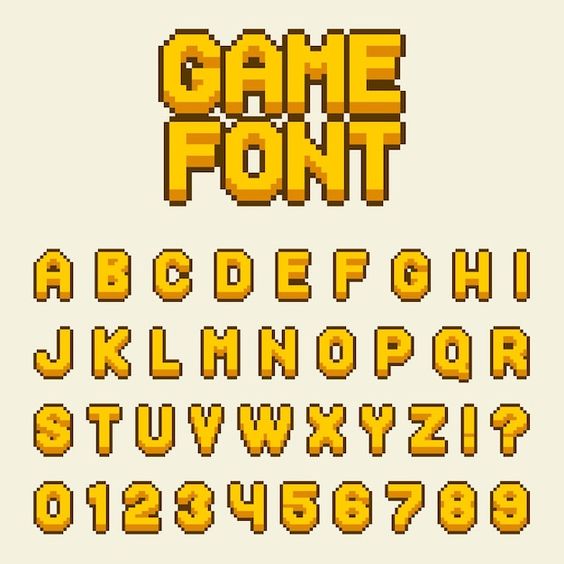 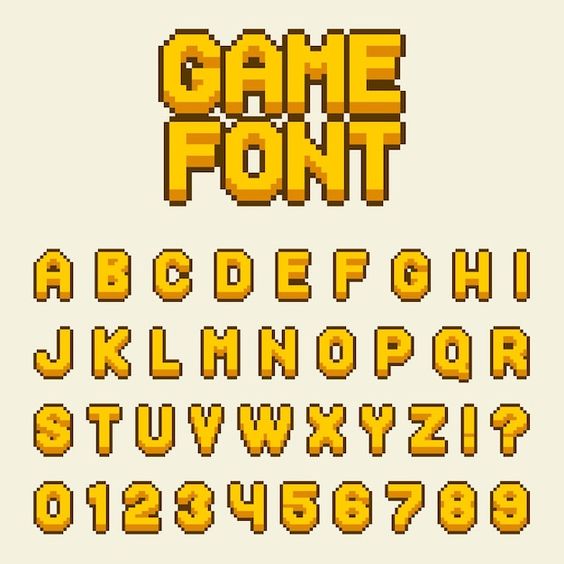 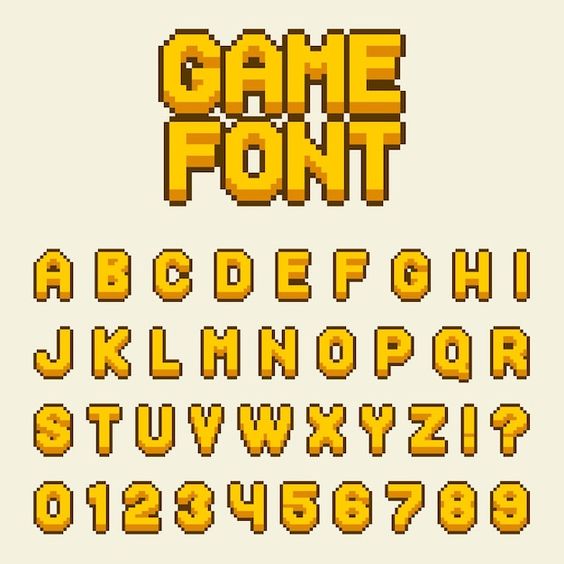 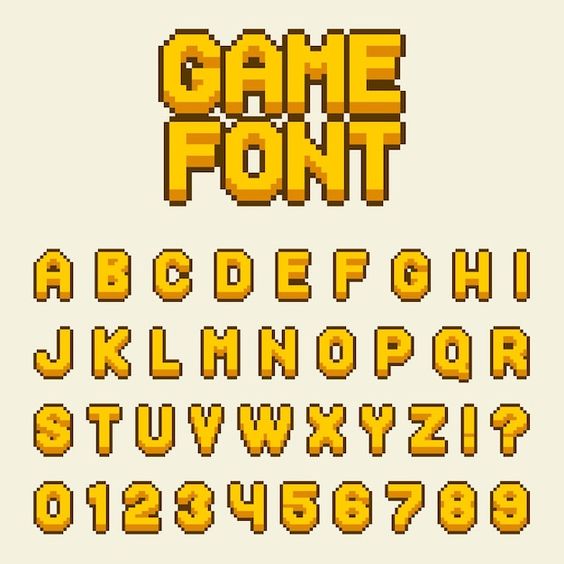 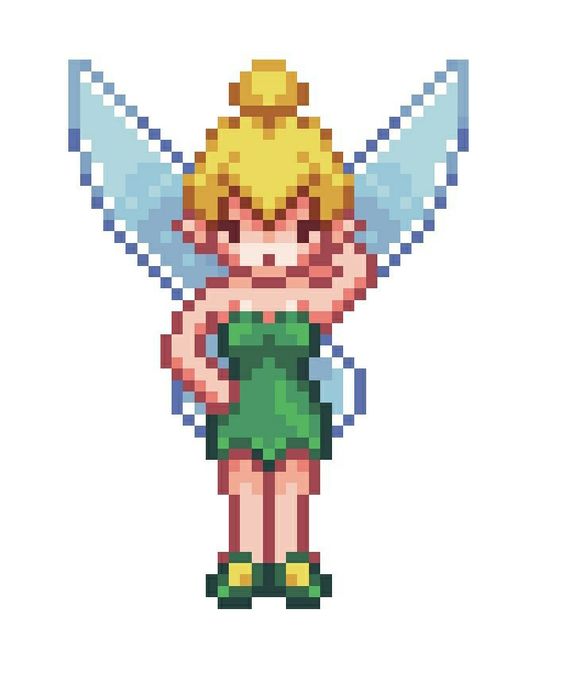